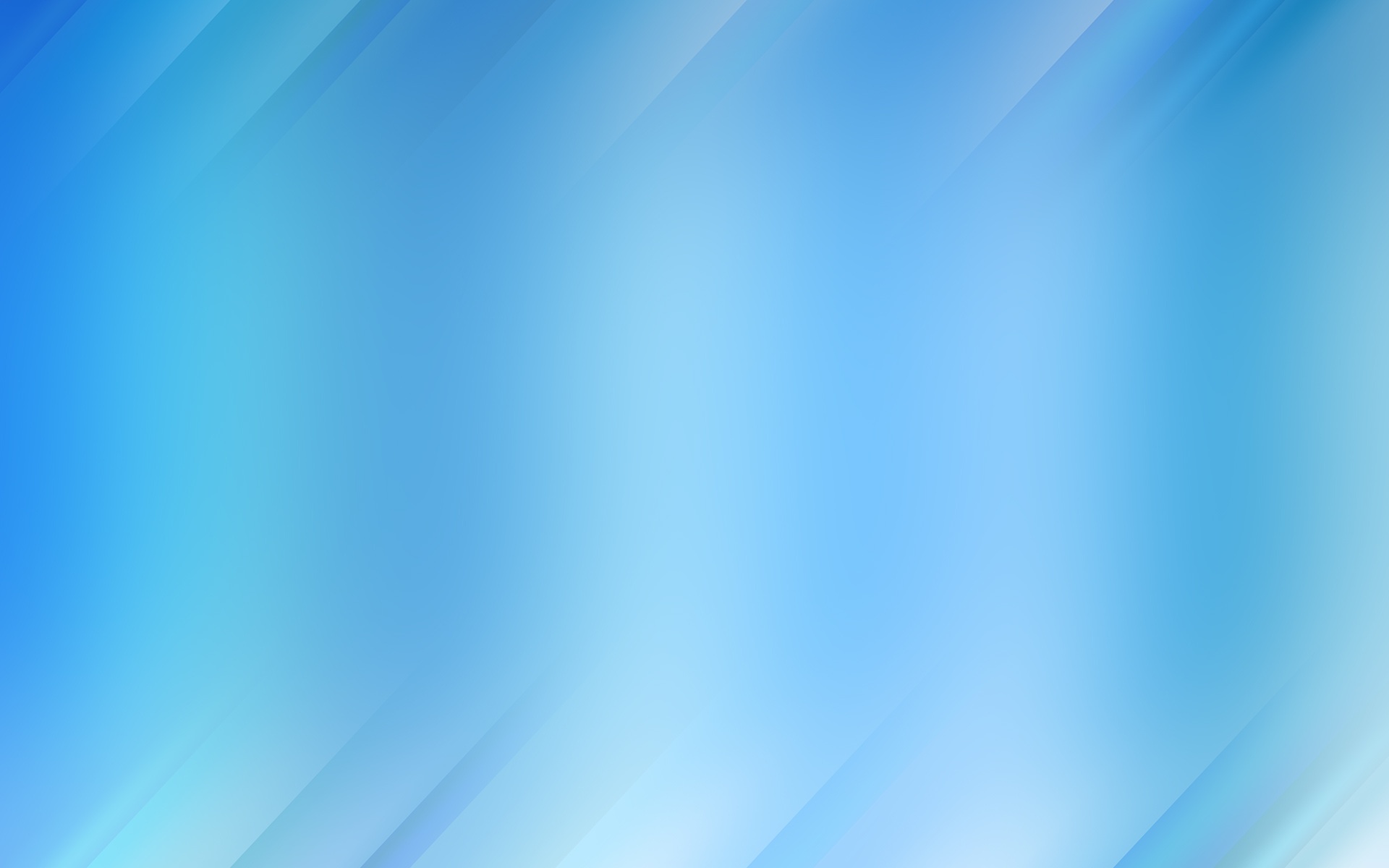 Министерство образования Республики Мордовия Структурное подразделение «Детский сад №8  комбинированного вида» МБДОУ «Детский сад «Радуга» комбинированного вида»
 Рузаевского муниципального района

ПортфолиоСаушиной Надежды Ивановныучителя-логопеда
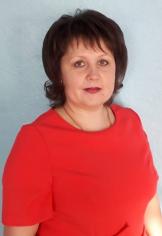 Дата рождения: 05.08.1979 г.
Образование – высшее, МГПИ им. М. Е. Евсевьева		
Специальность по диплому – Олигофренопедагогика с
 дополнительной специальностью «Логопедия»
Номер и дата выдачи диплома – ВСБ 0820246 от 27.01.2005 г.
Стаж педагогической работы по специальности – 14 лет
Общий трудовой стаж – 17 лет 
Наличие квалификационной категории – первая
Дата последней аттестации – 19.11.2015 г.
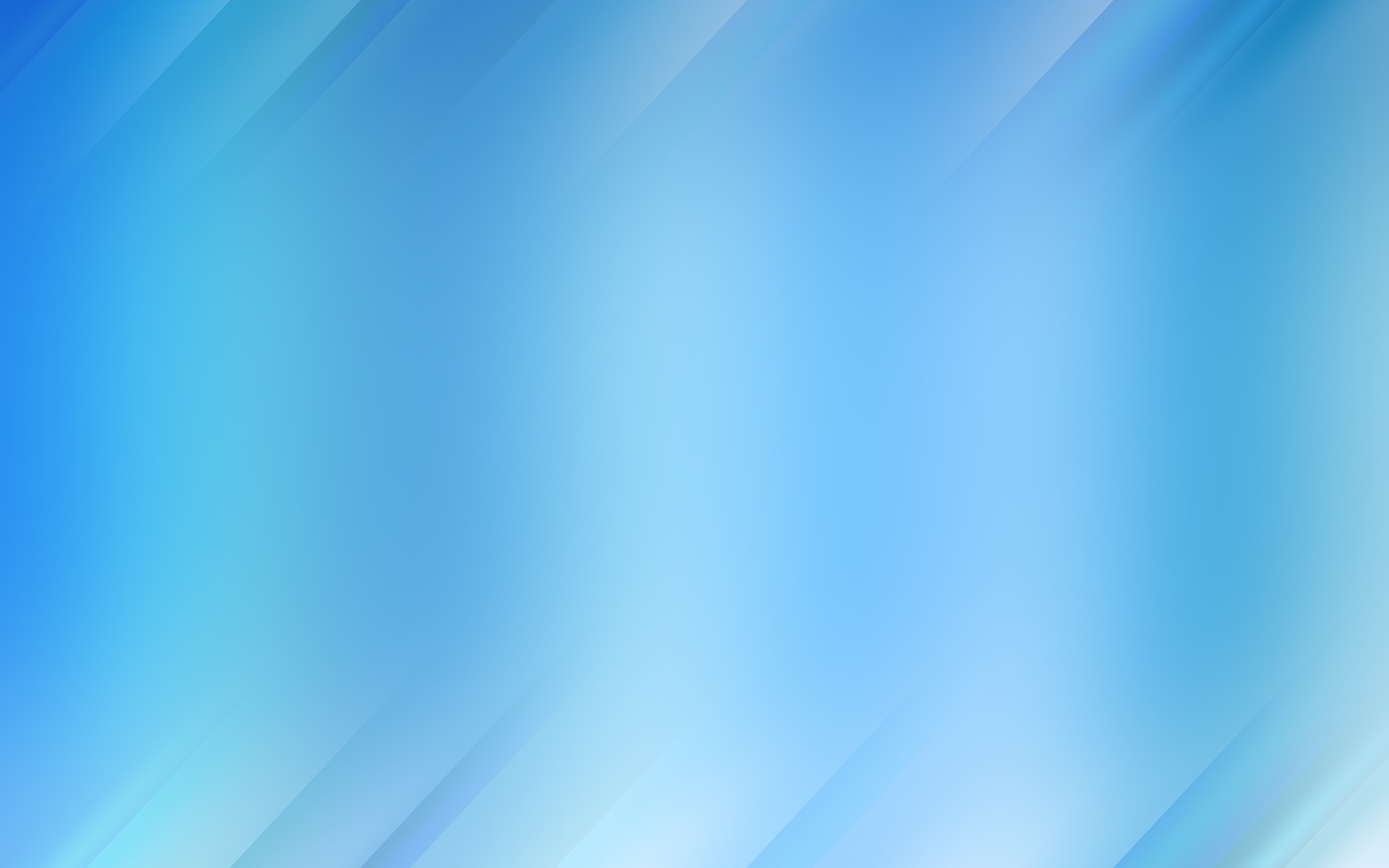 Обобщение  педагогического опыта
 расположено на официальном сайте детского сада:
https://ds8ruz.schoolrm.ru/sveden/employees/19280/235513/?bitrix_include_areas=Y&clear_cache=Y
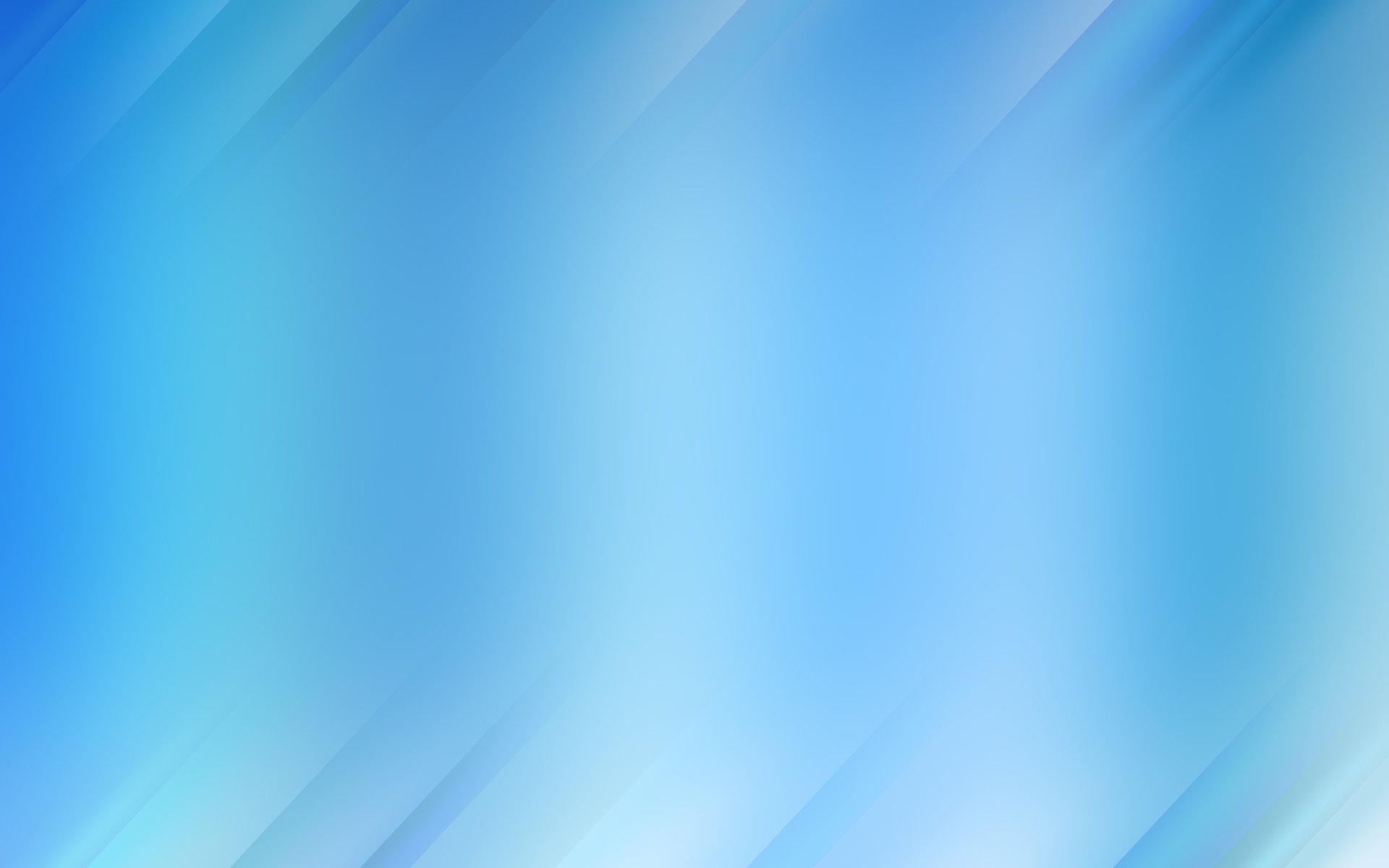 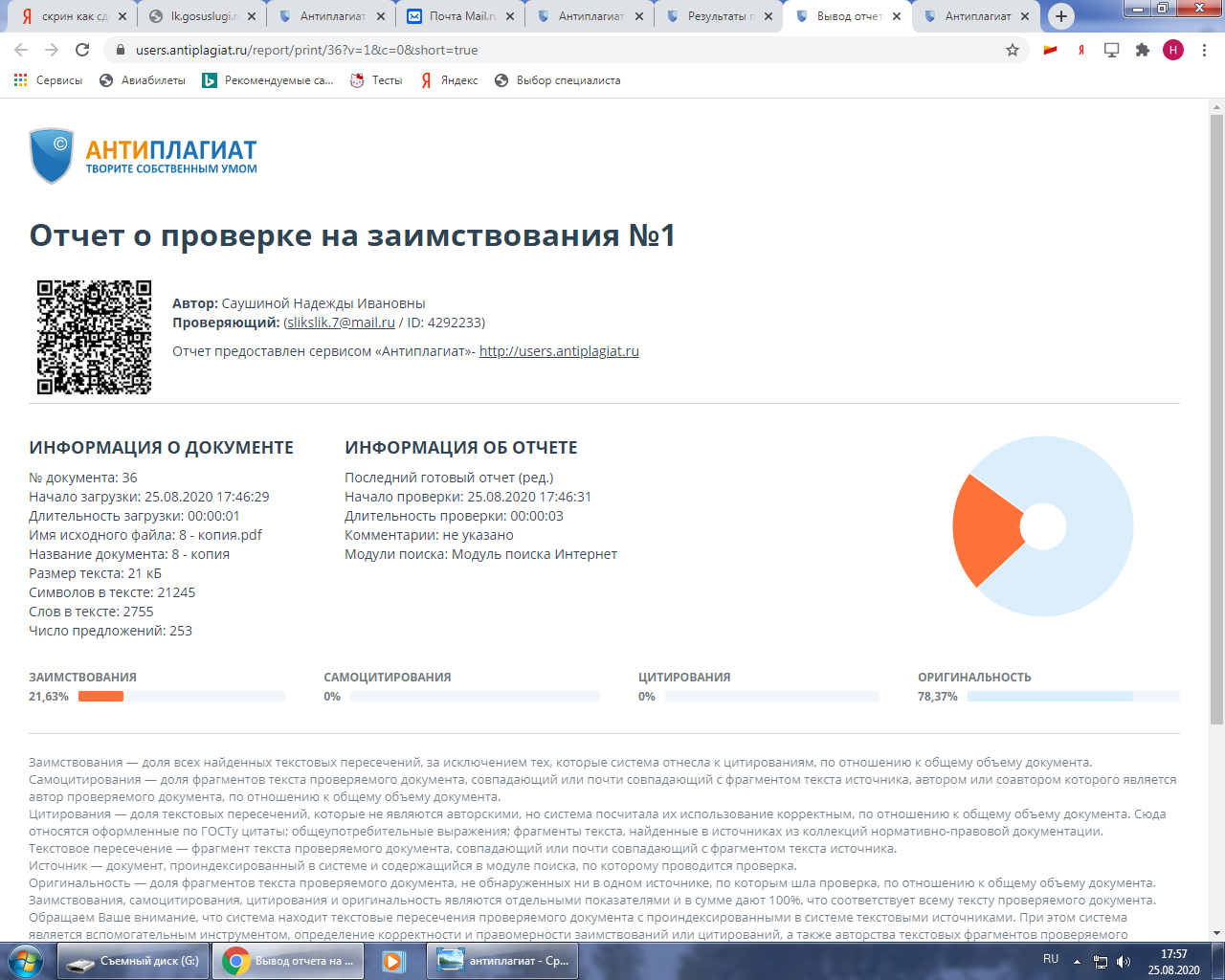 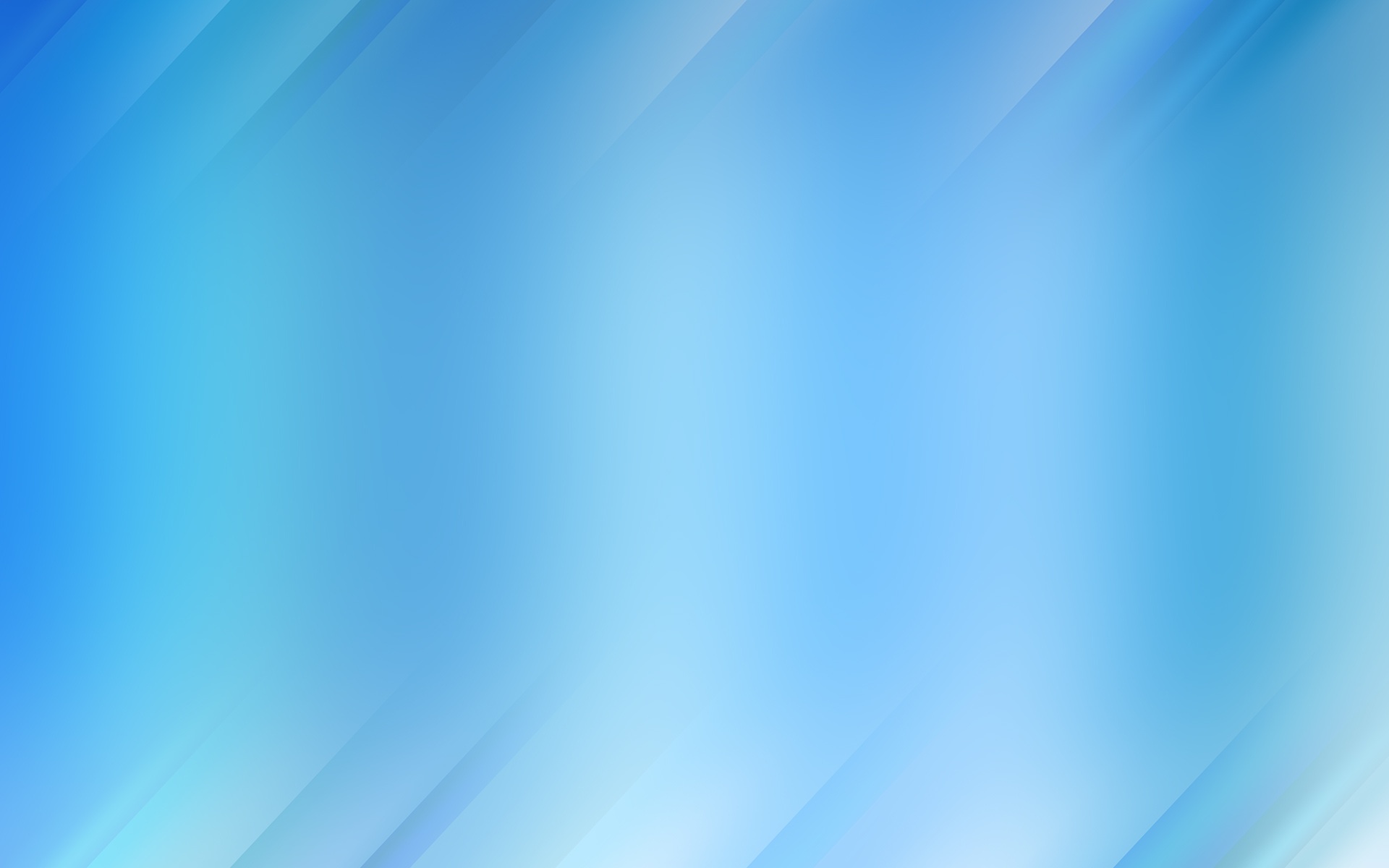 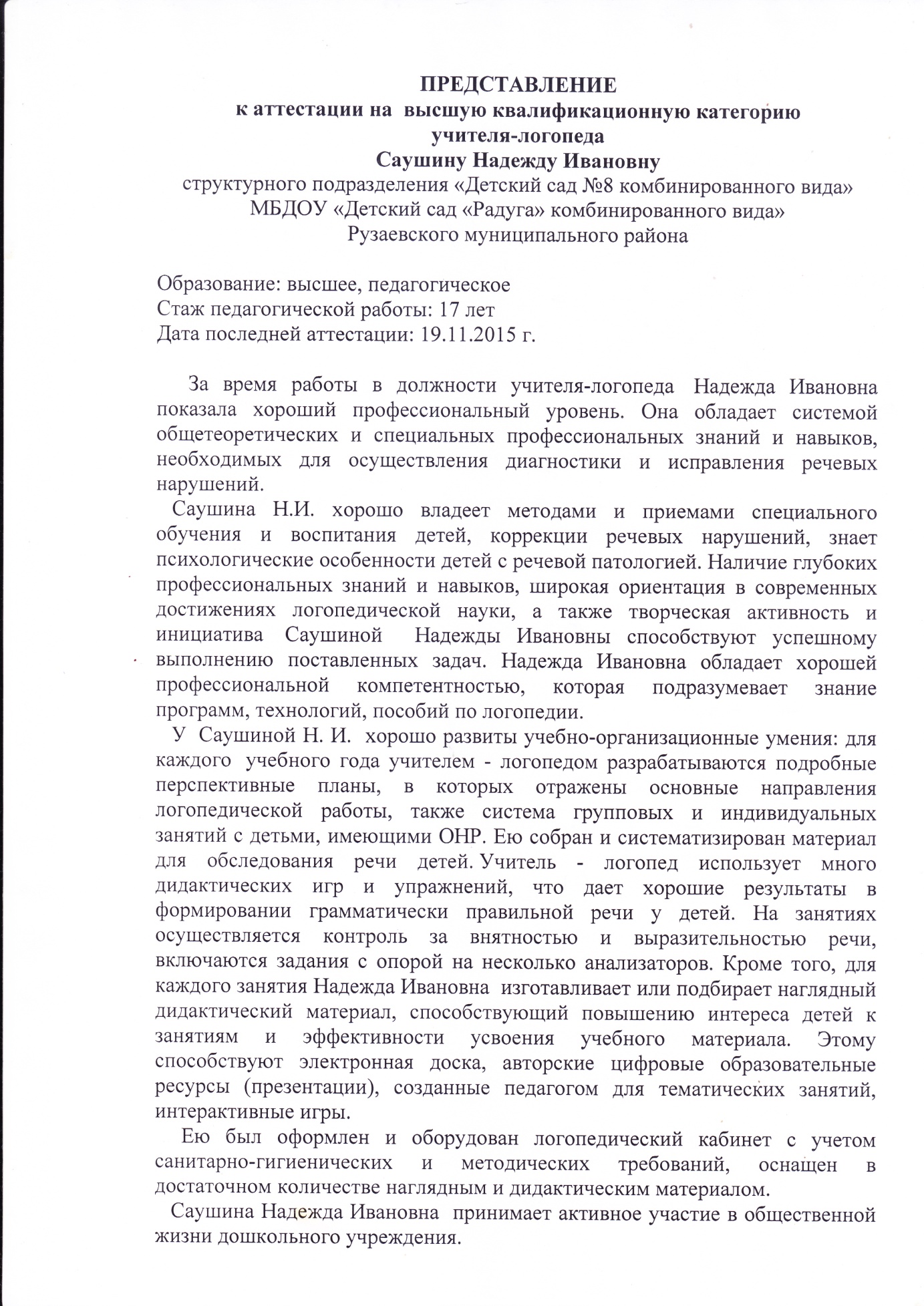 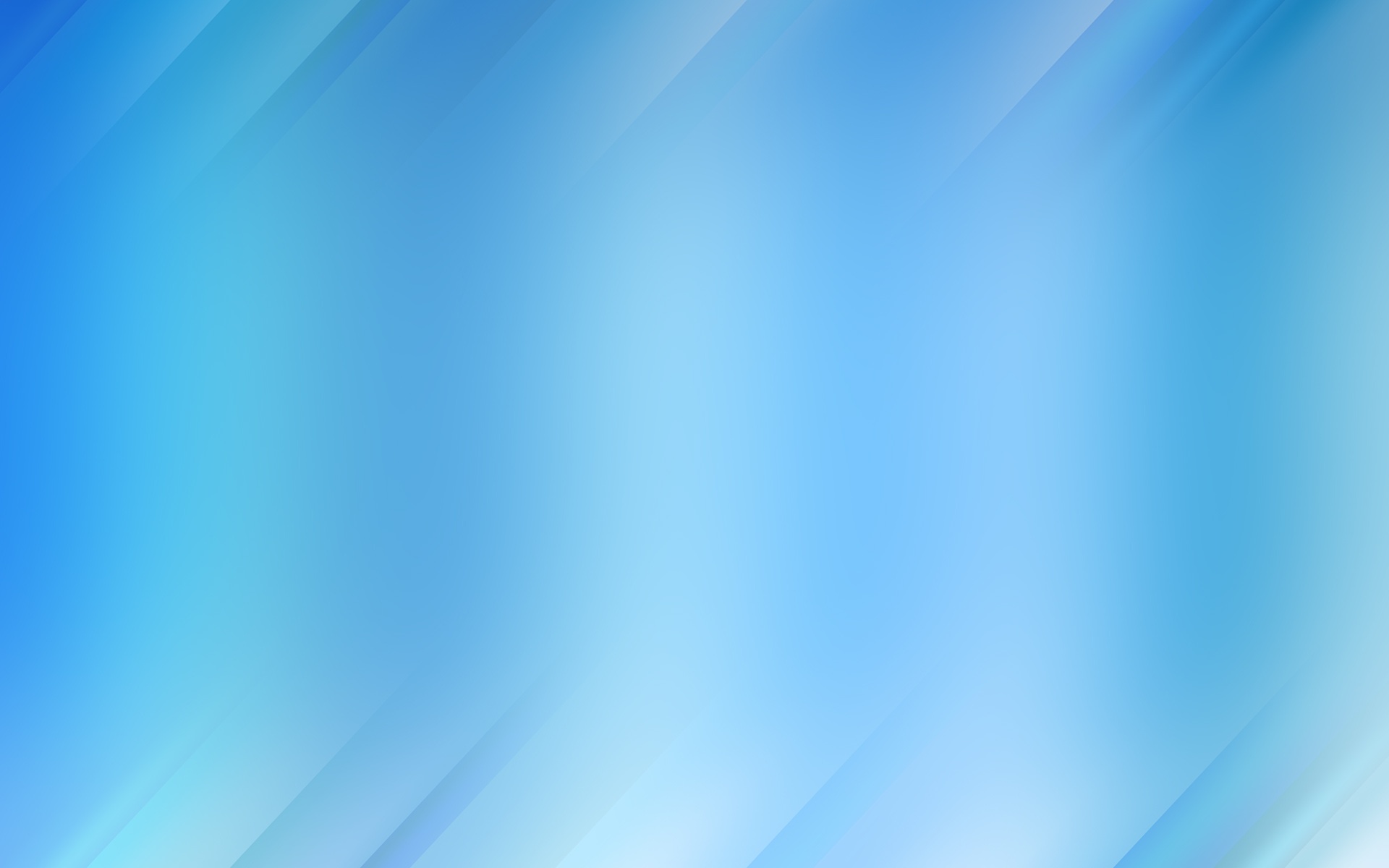 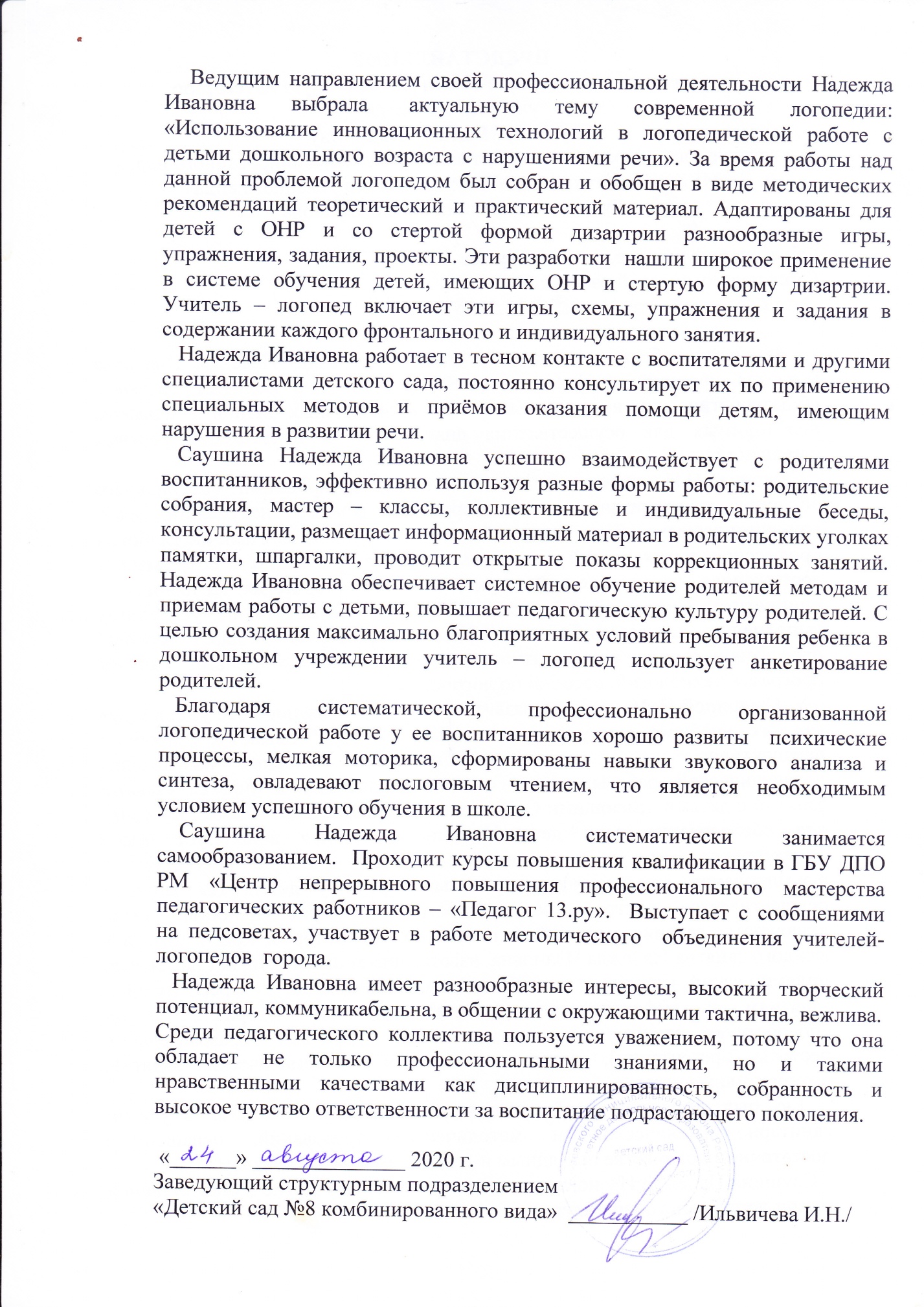 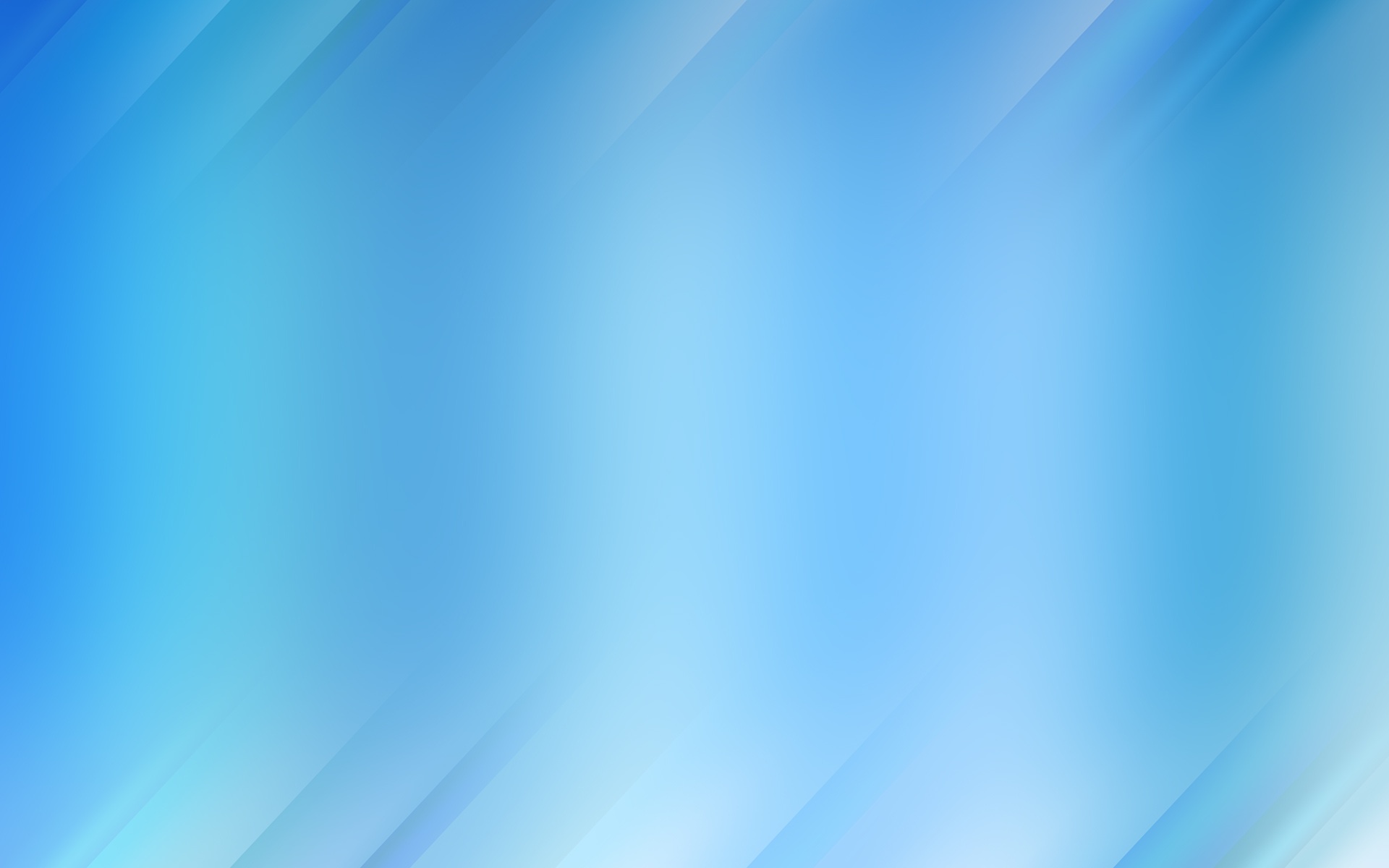 1. СООТВЕТСТВИЕ ДАННЫХ ПЕРВИЧНОГО ОБСЛЕДОВАНИЯ И ДИАГНОЗА ПЕРСПЕКТИВНОМУ ПЛАНУ ИНДИВИДУАЛЬНОЙ ИЛИ ГРУППОВОЙ КОРРЕКЦИИ
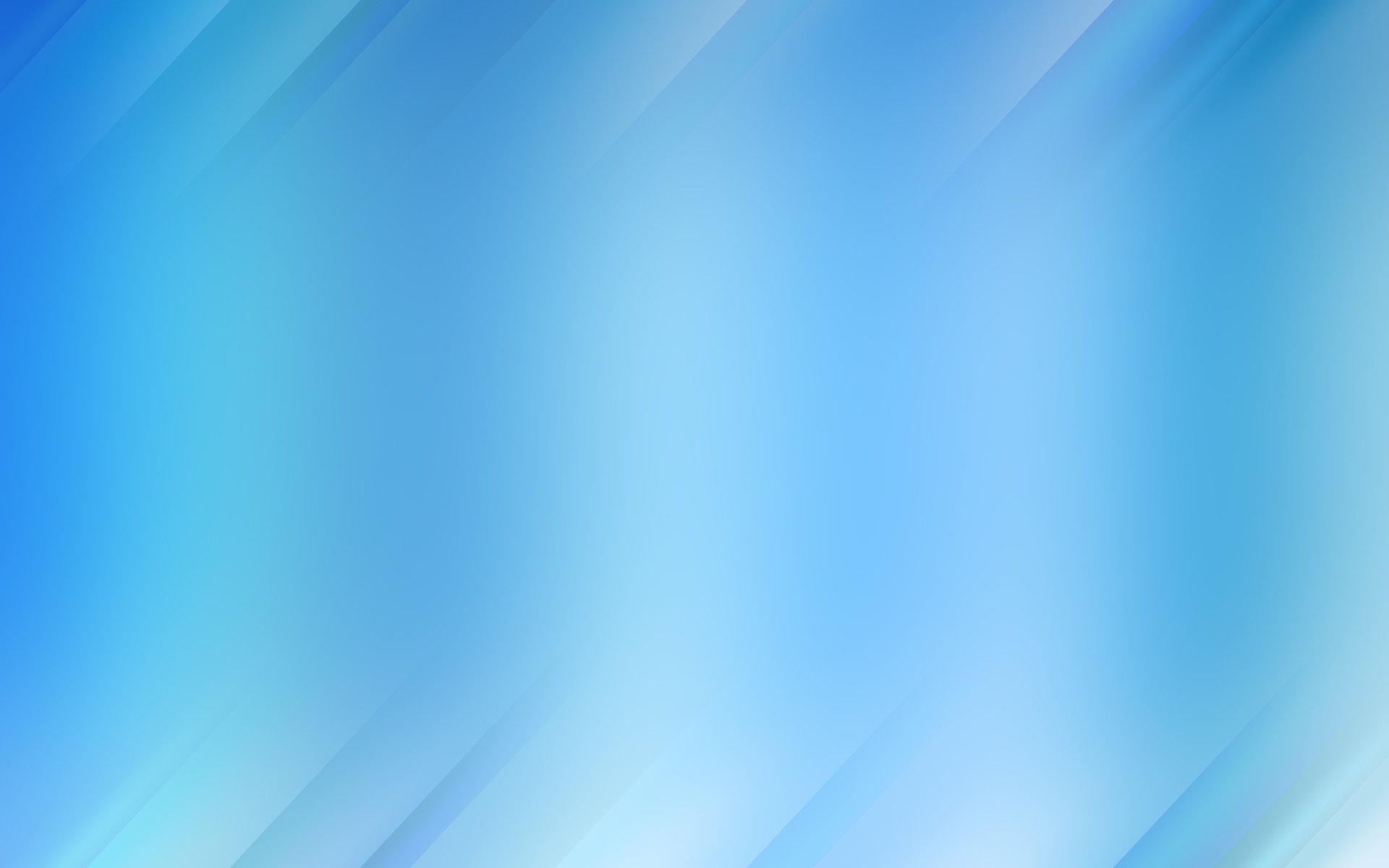 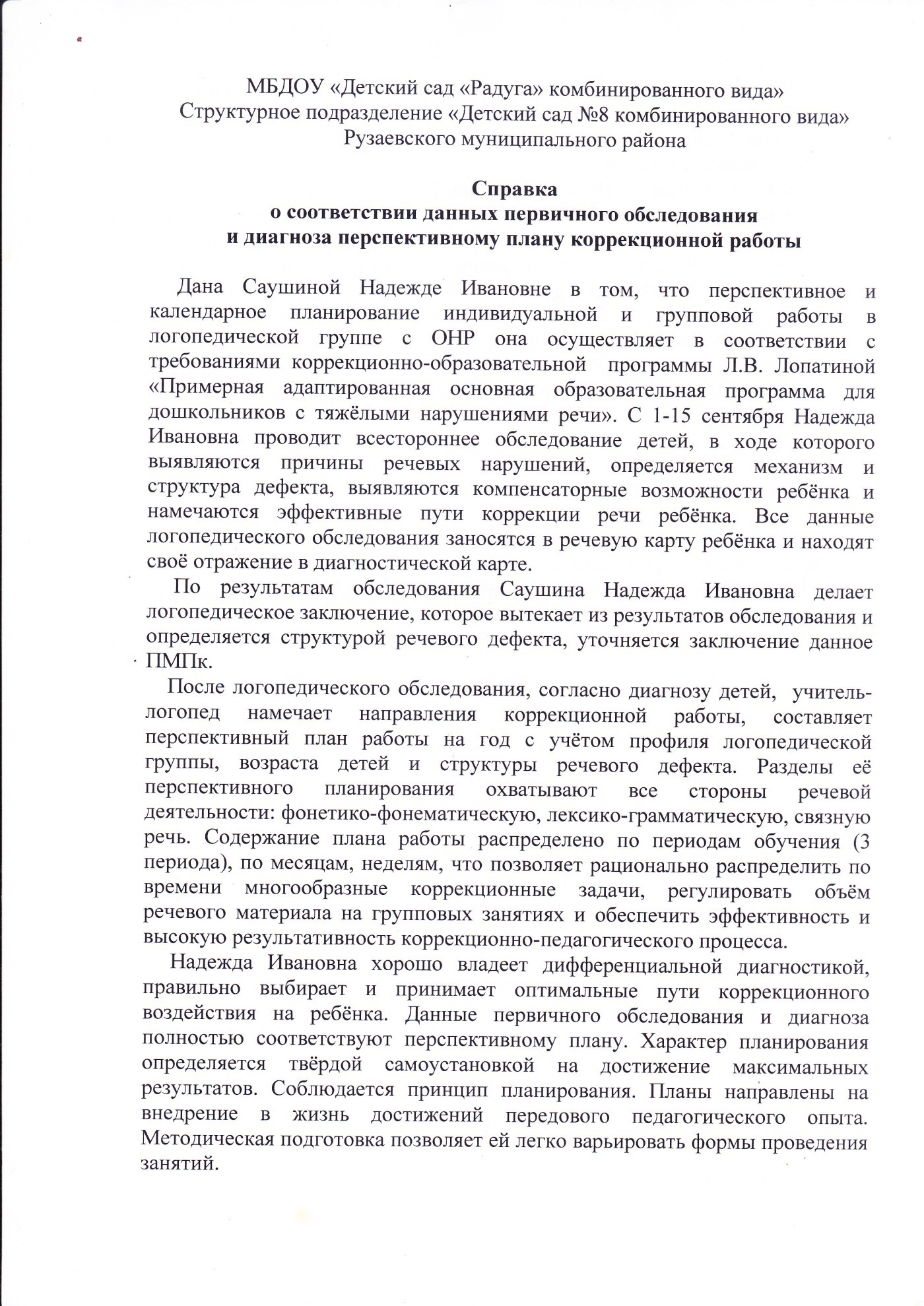 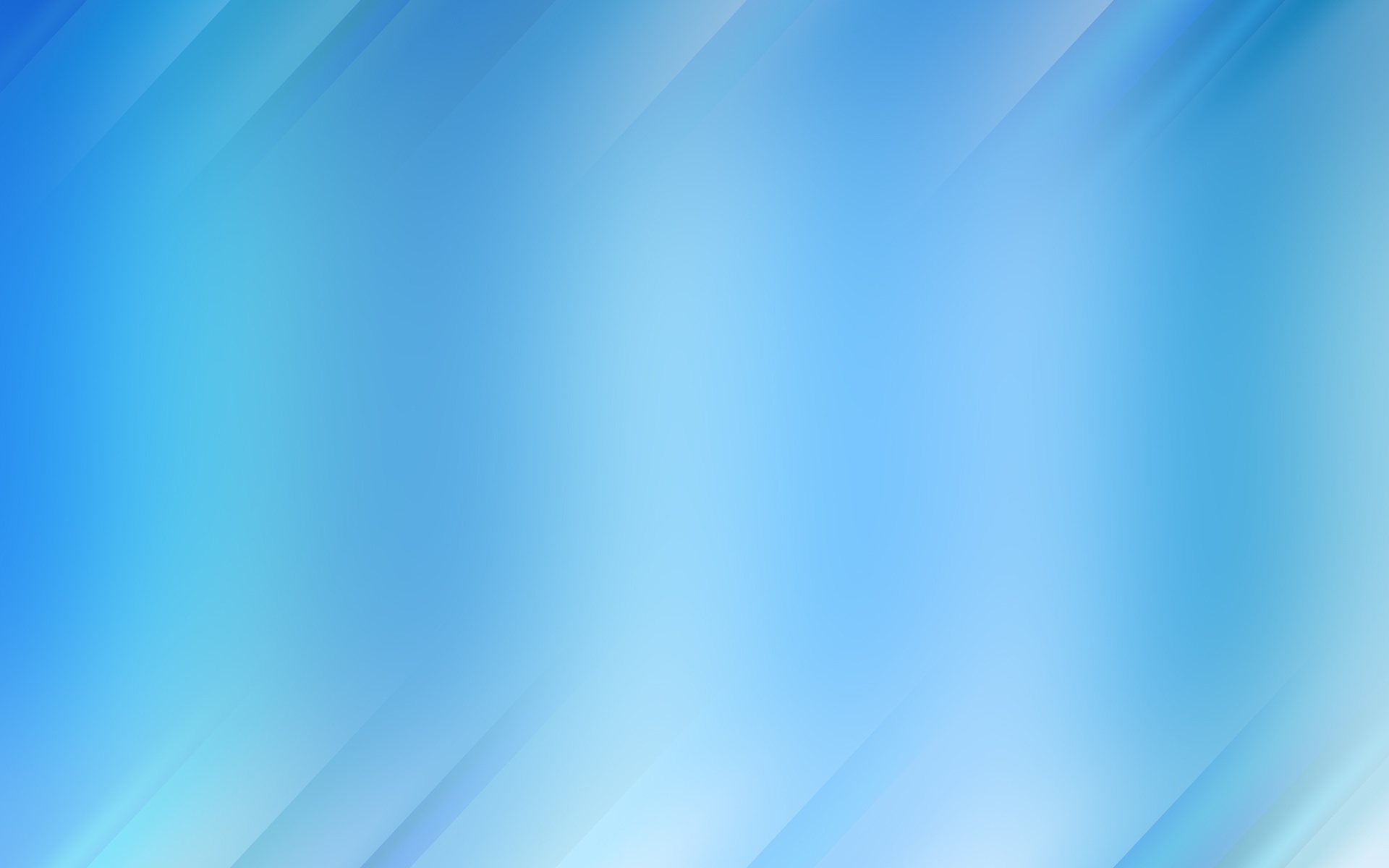 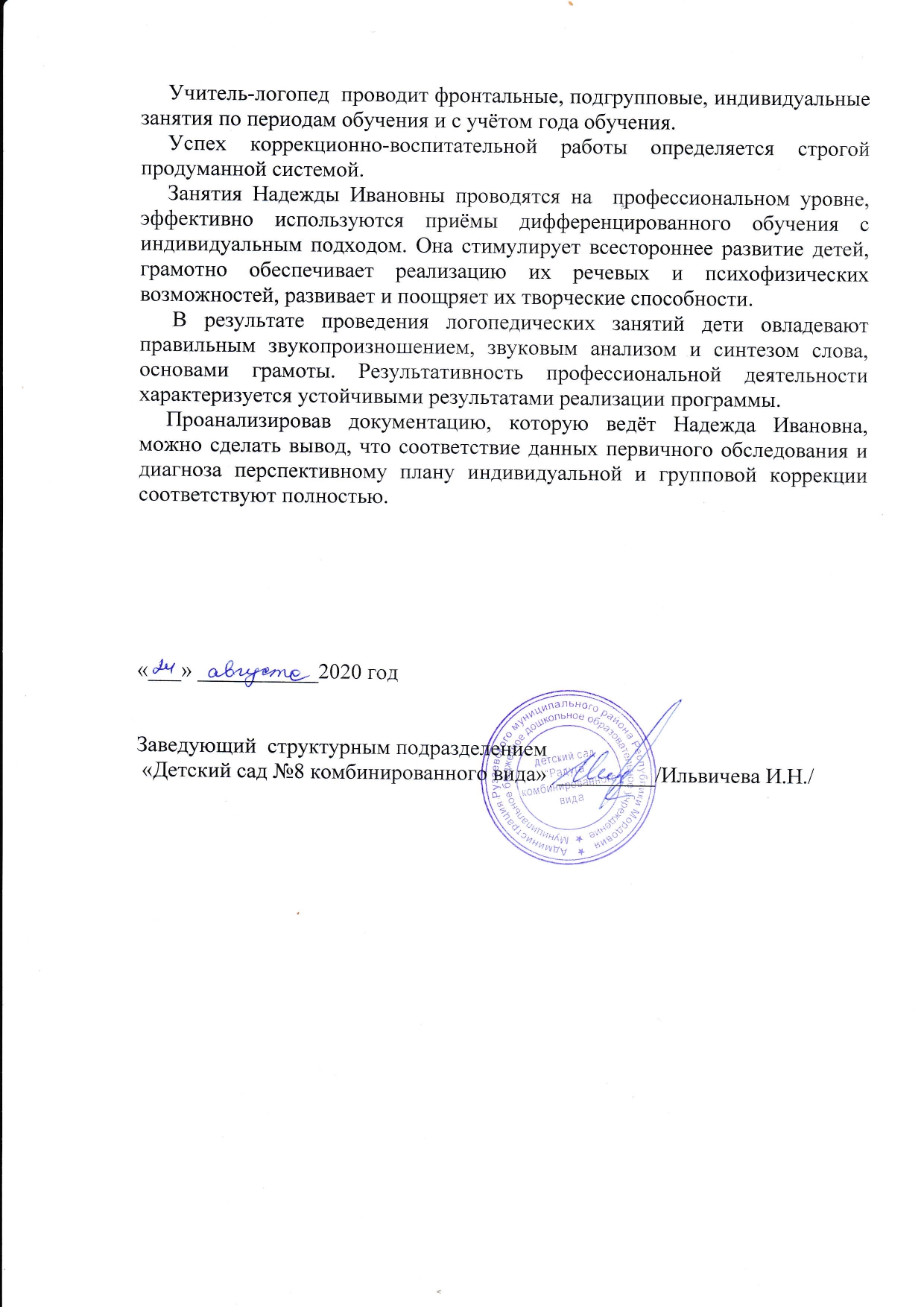 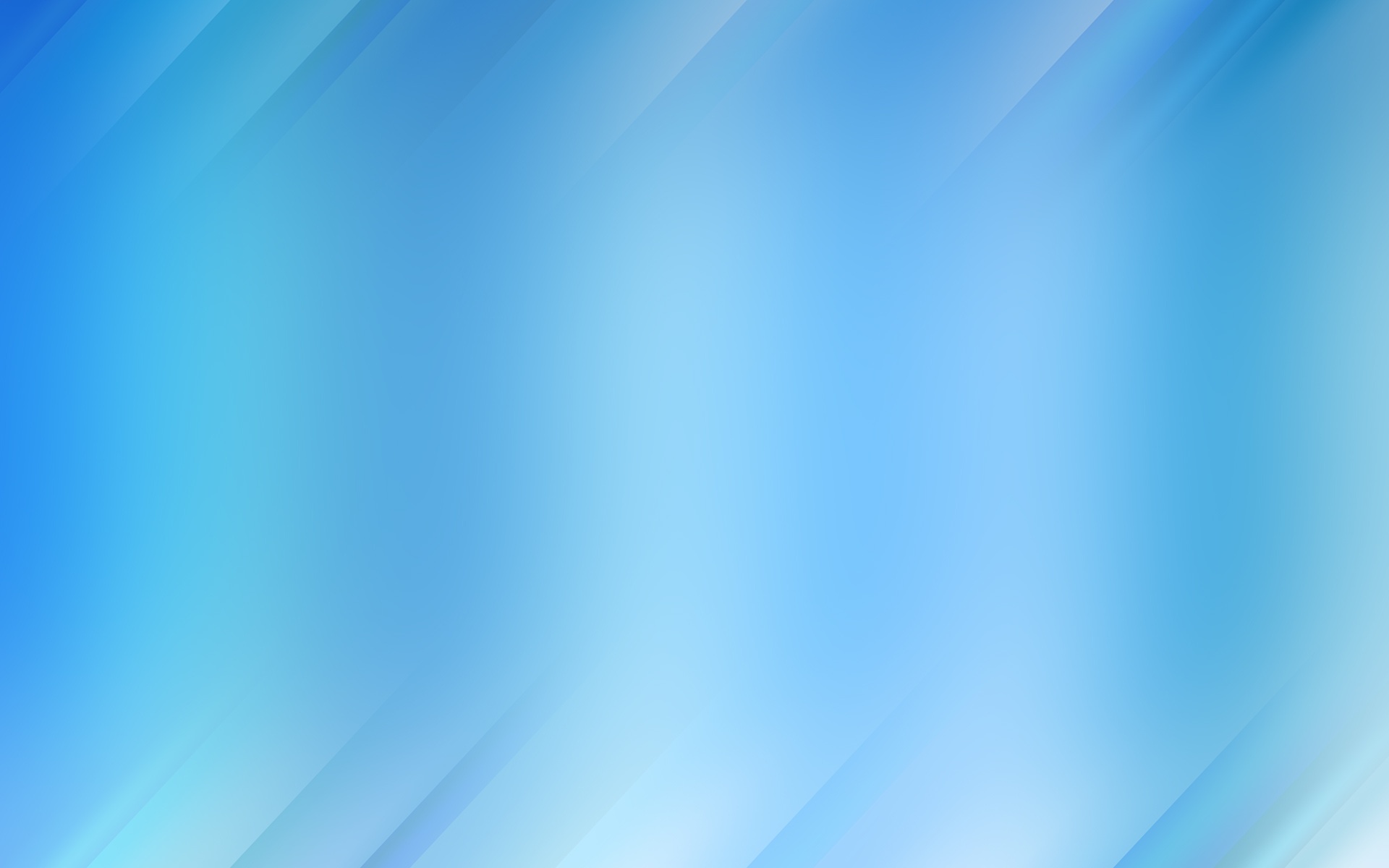 2. ДИНАМИКА ПРОДВИЖЕНИЯ ОБУЧАЮЩИХСЯ  В СООТВЕТСТВИИ С ПЕРСПЕКТИВНЫМ ПЛАНОМ КОРРЕКЦИОННОЙ РАБОТЫ
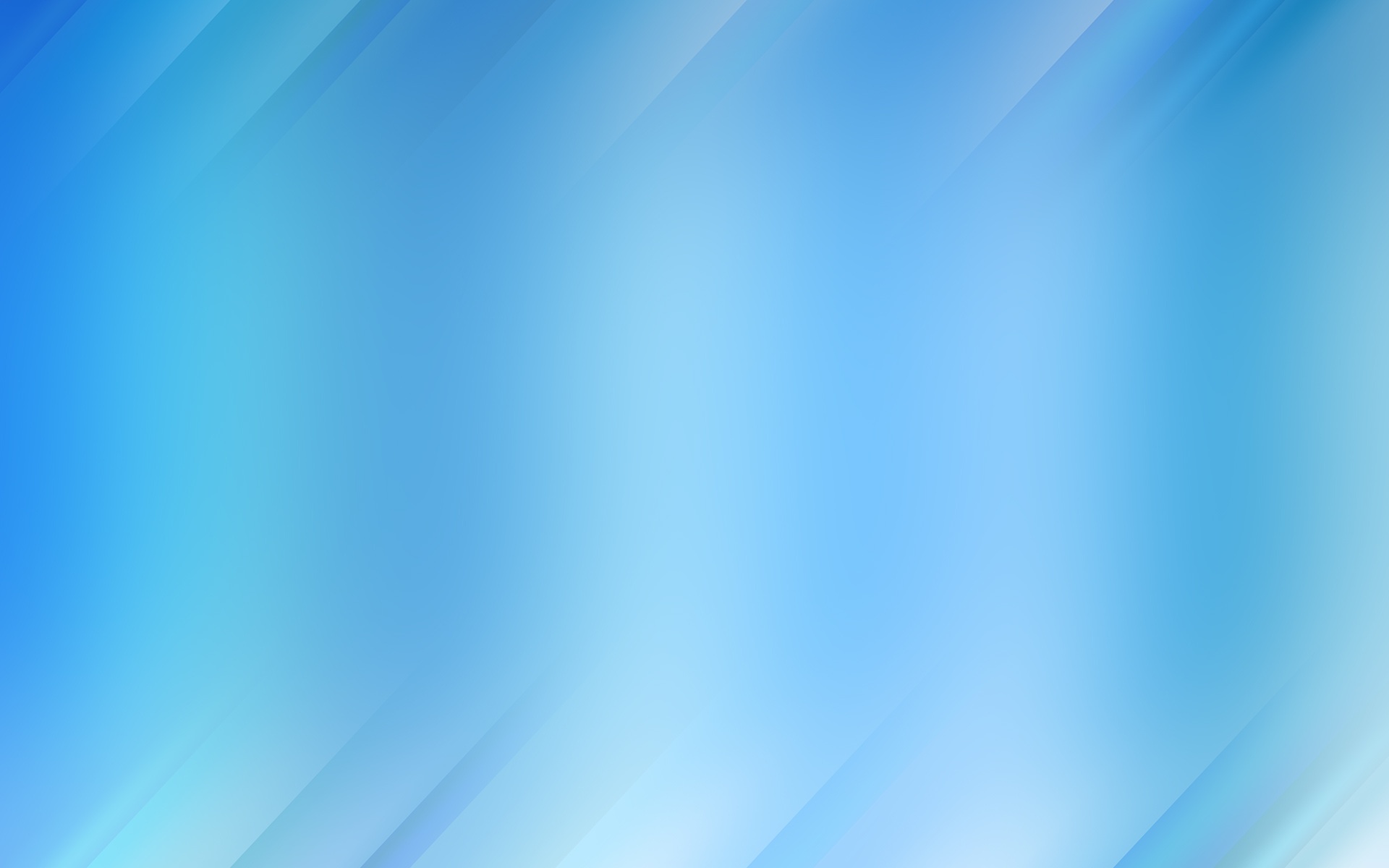 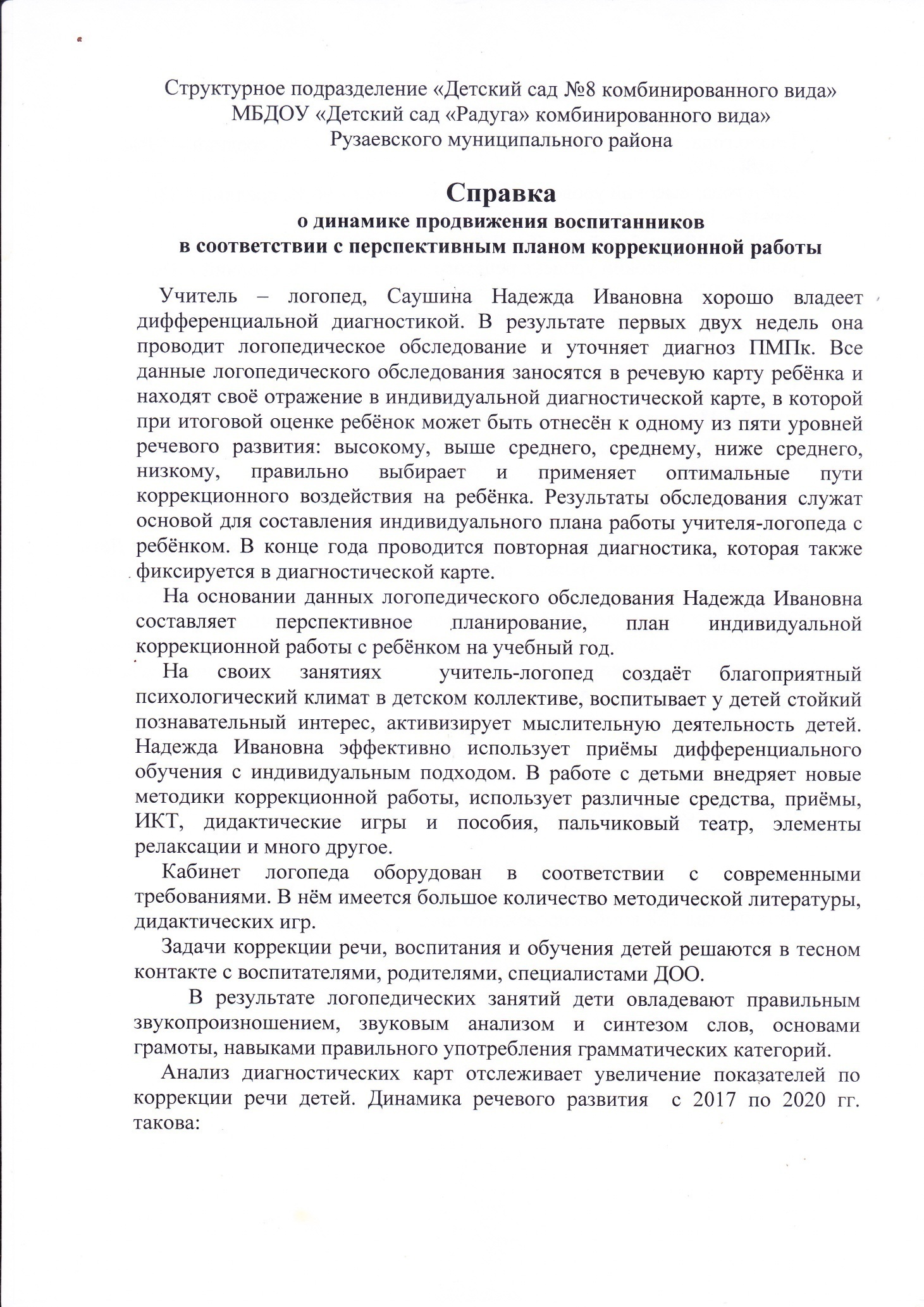 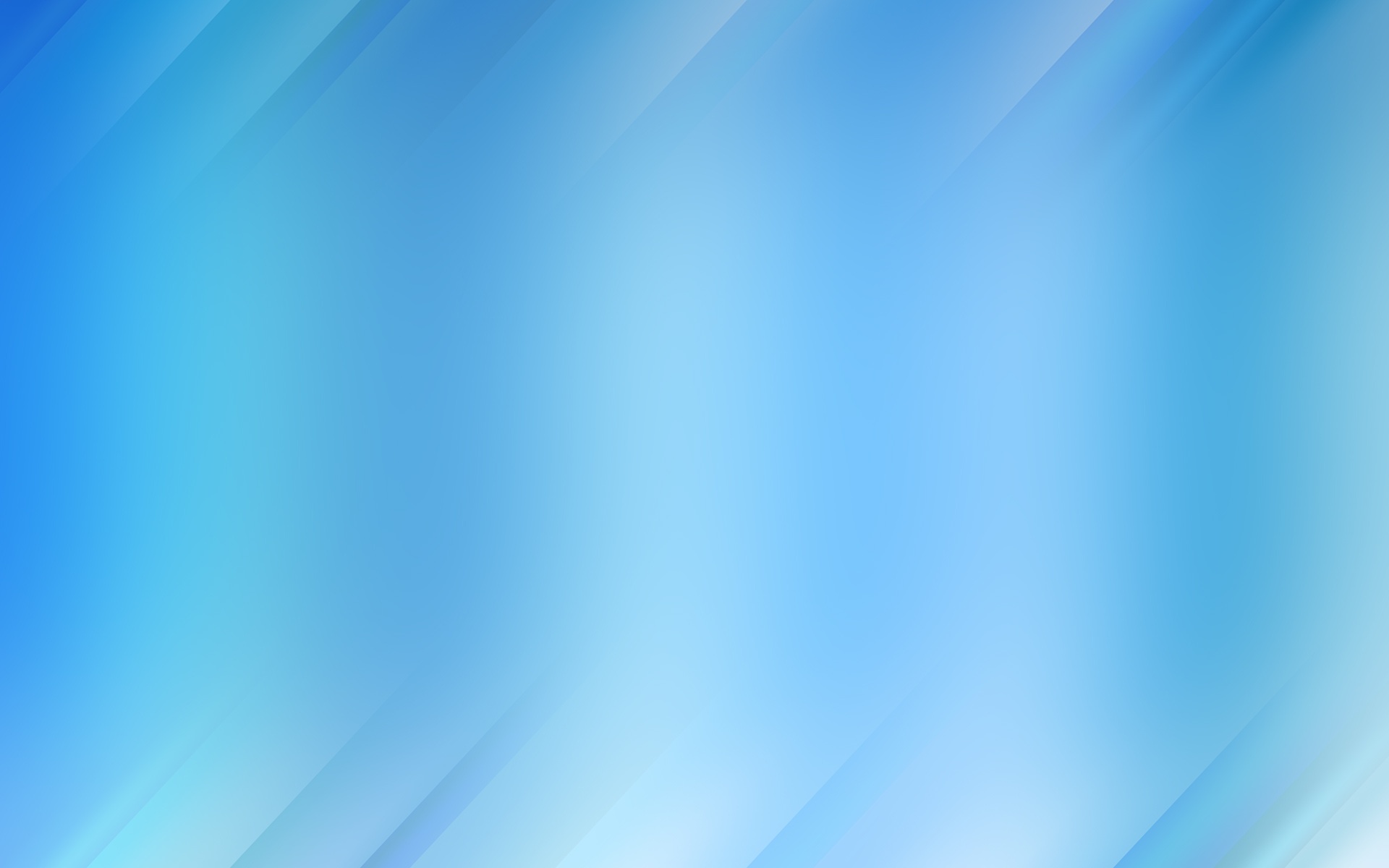 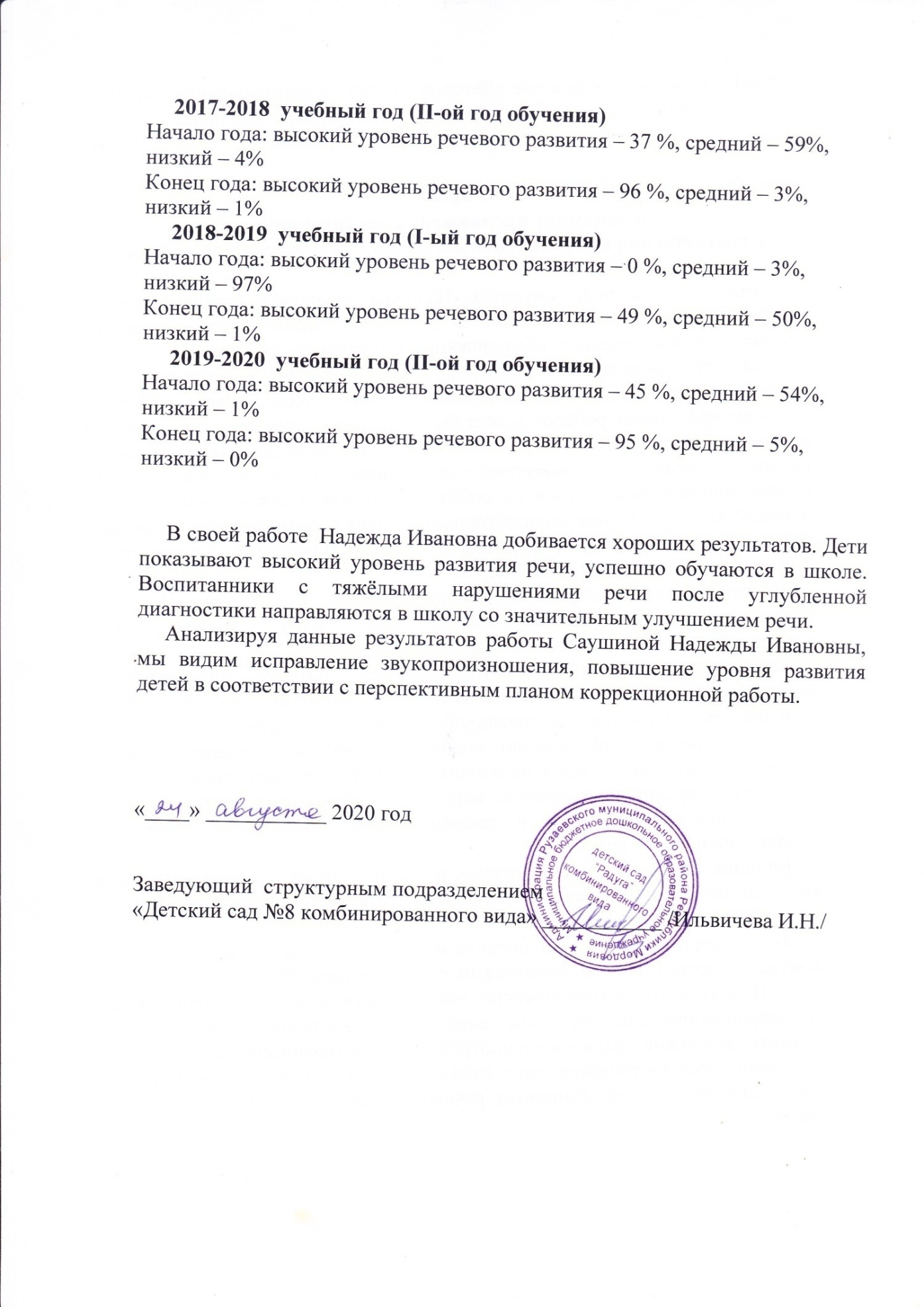 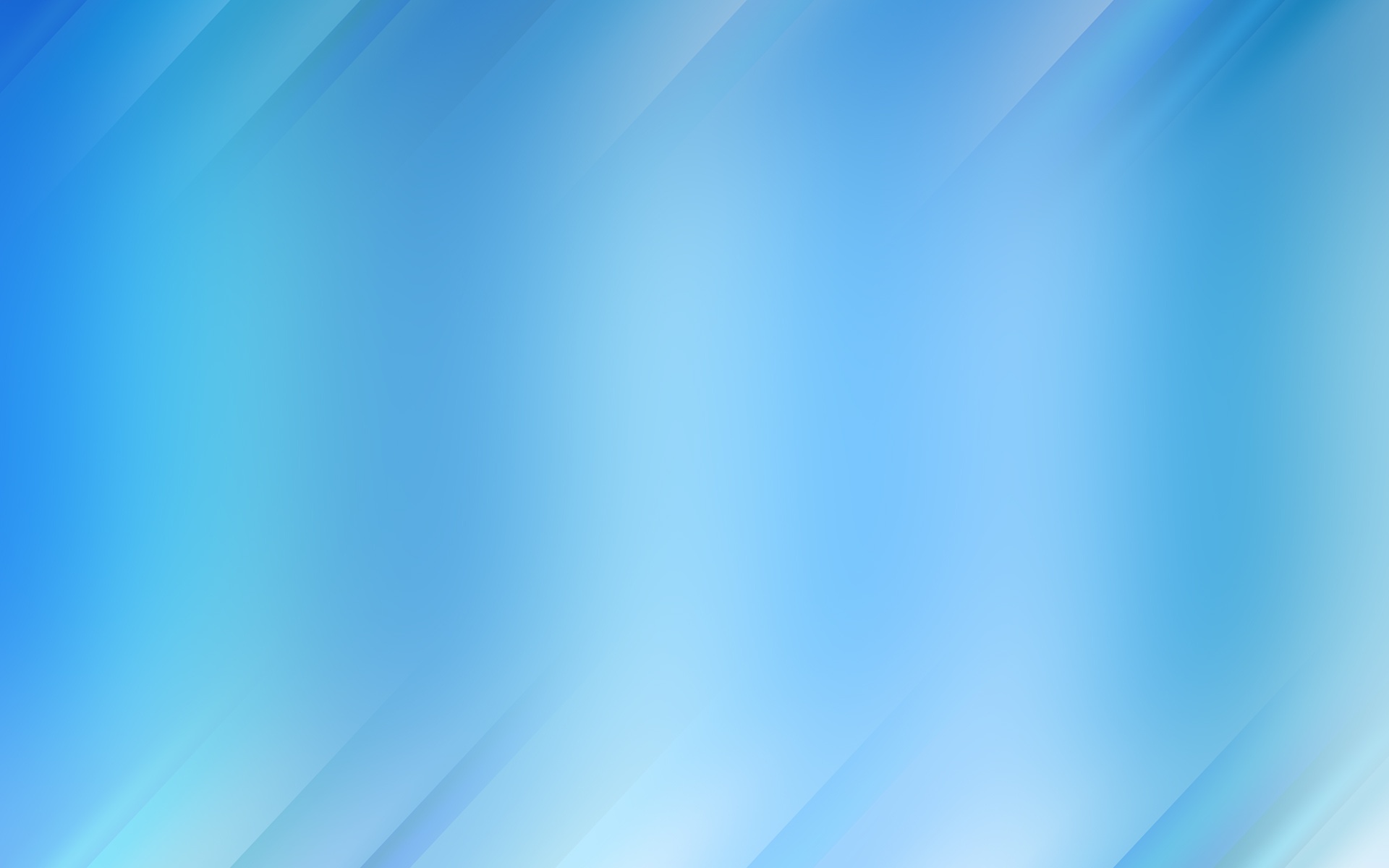 3. ВЗАИМОДЕЙСТВИЕ С РОДИТЕЛЯМИ
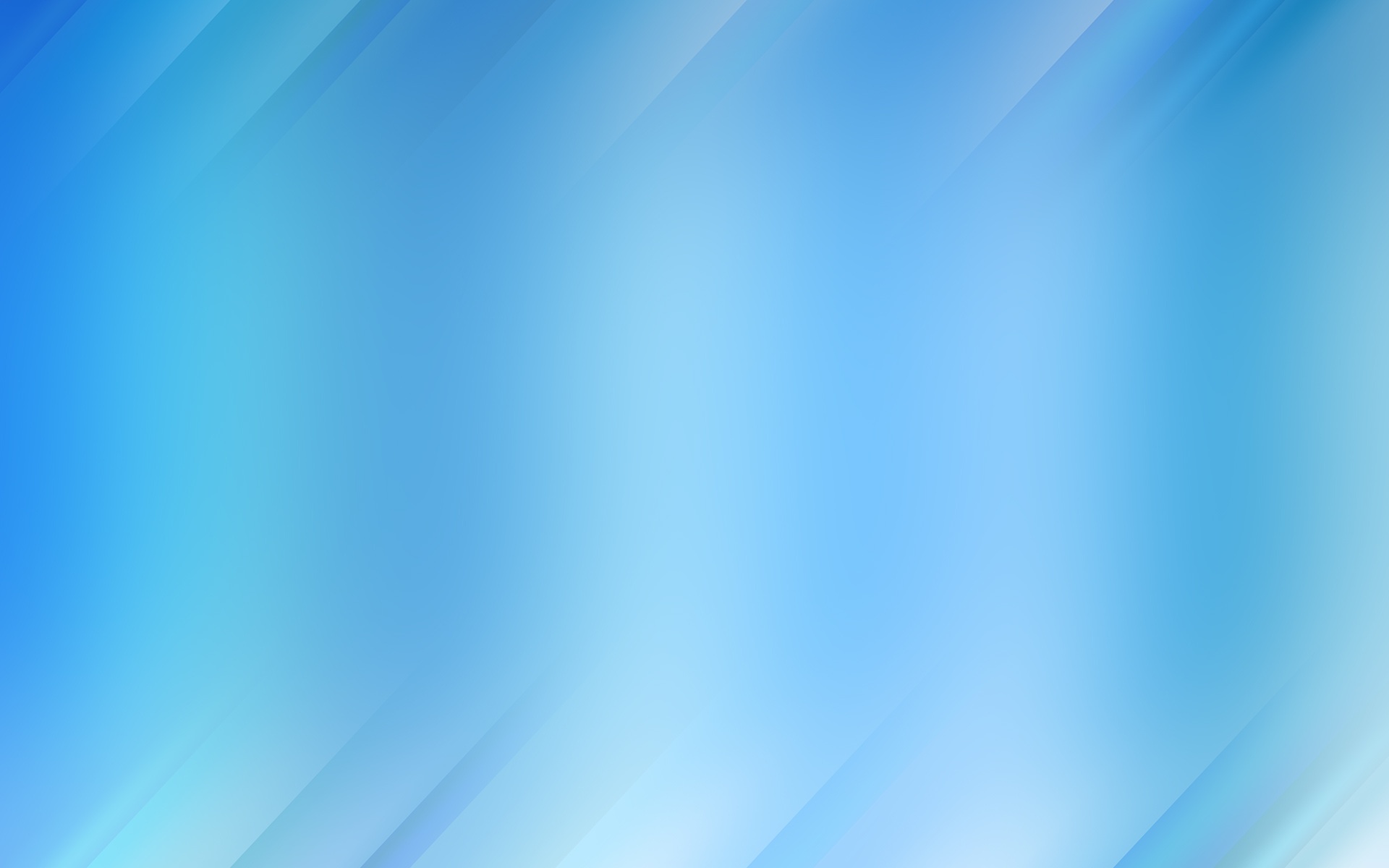 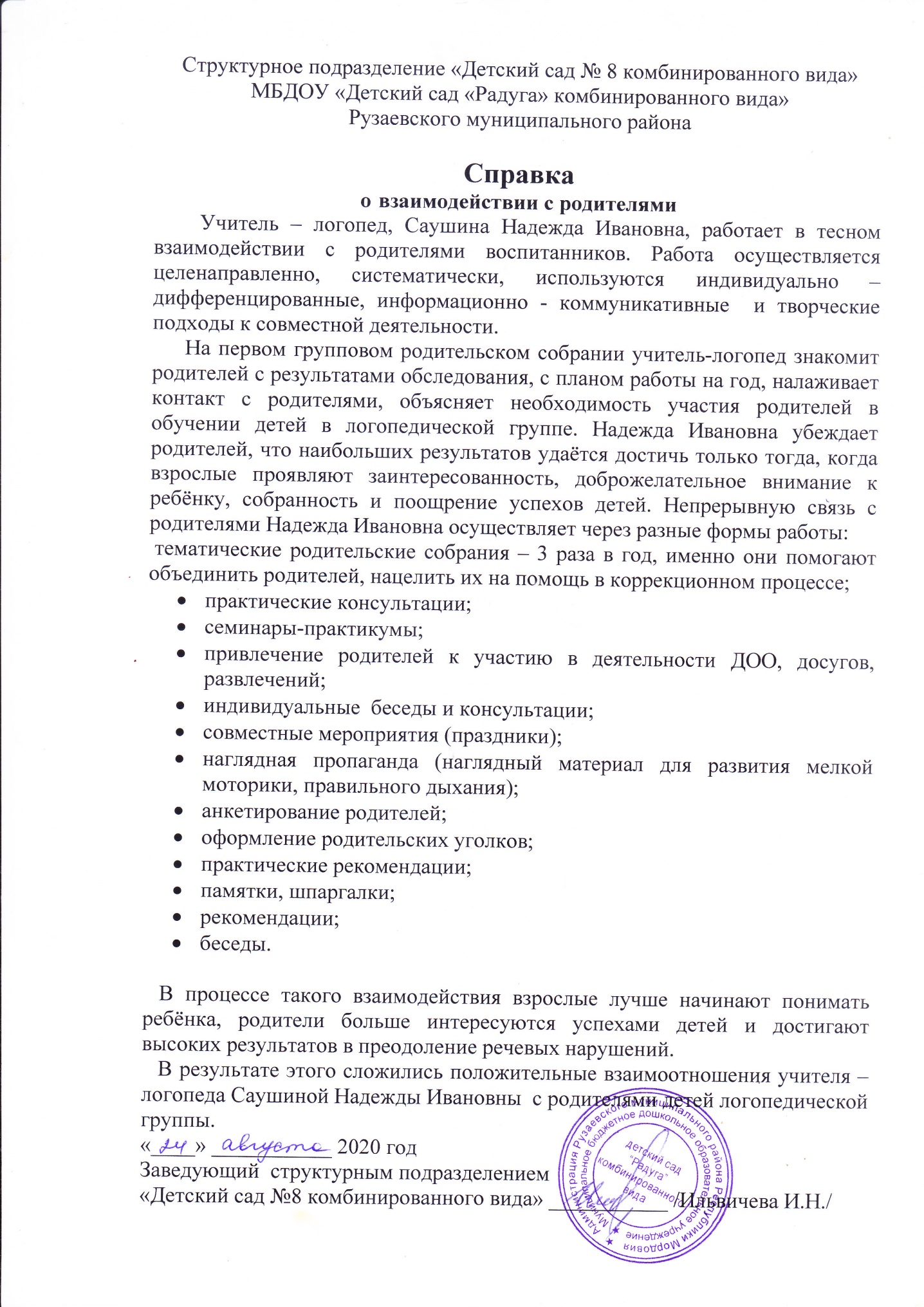 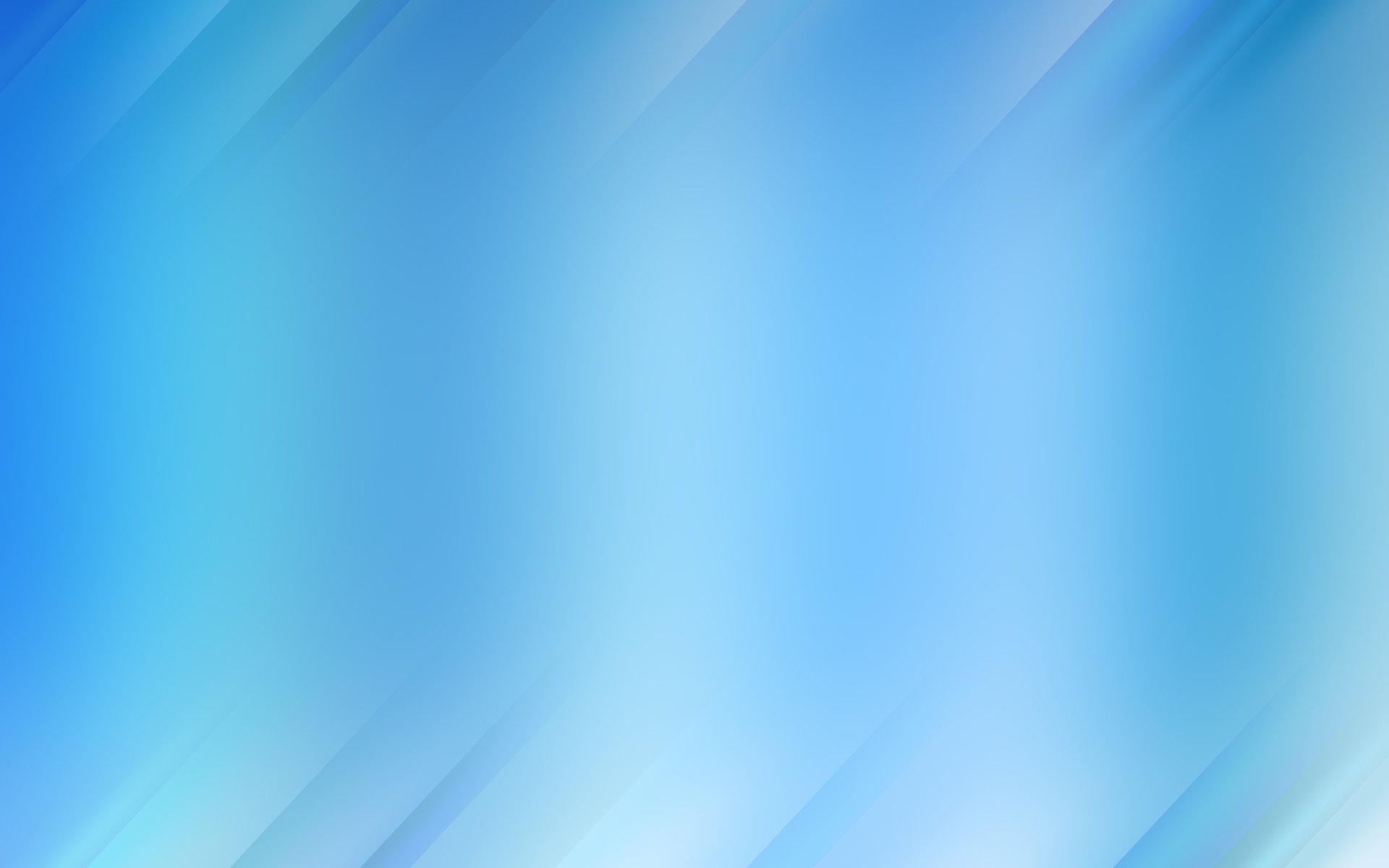 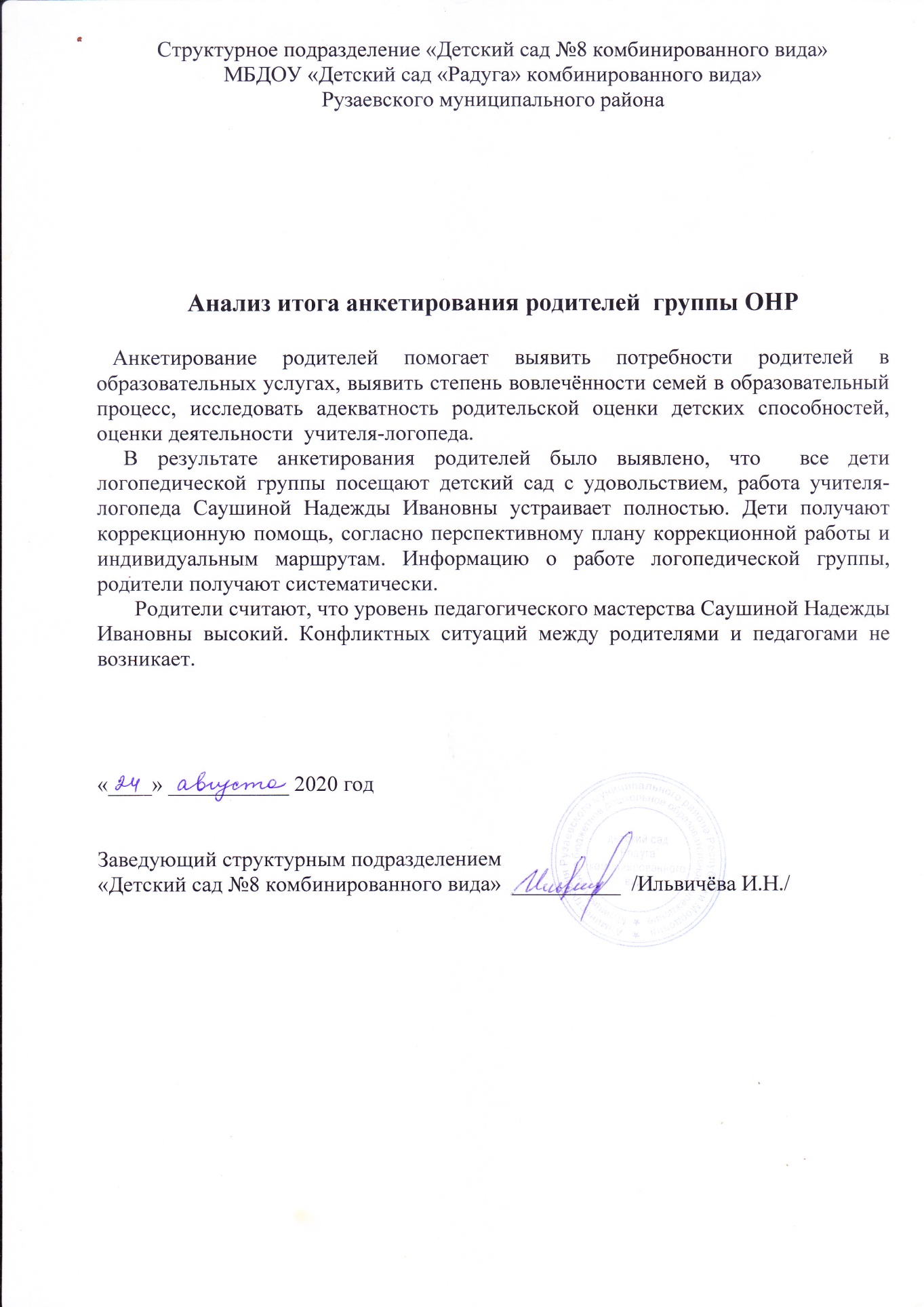 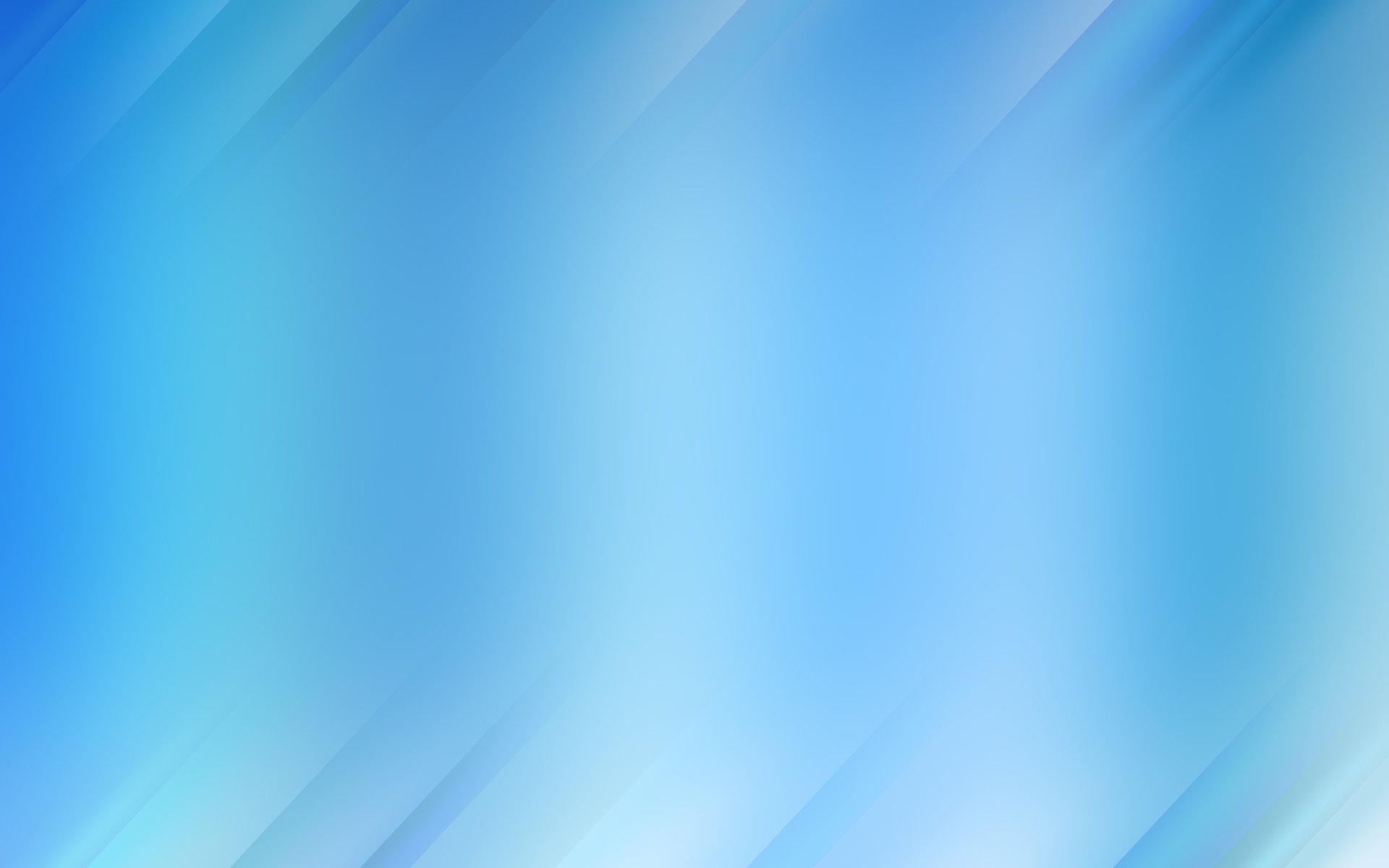 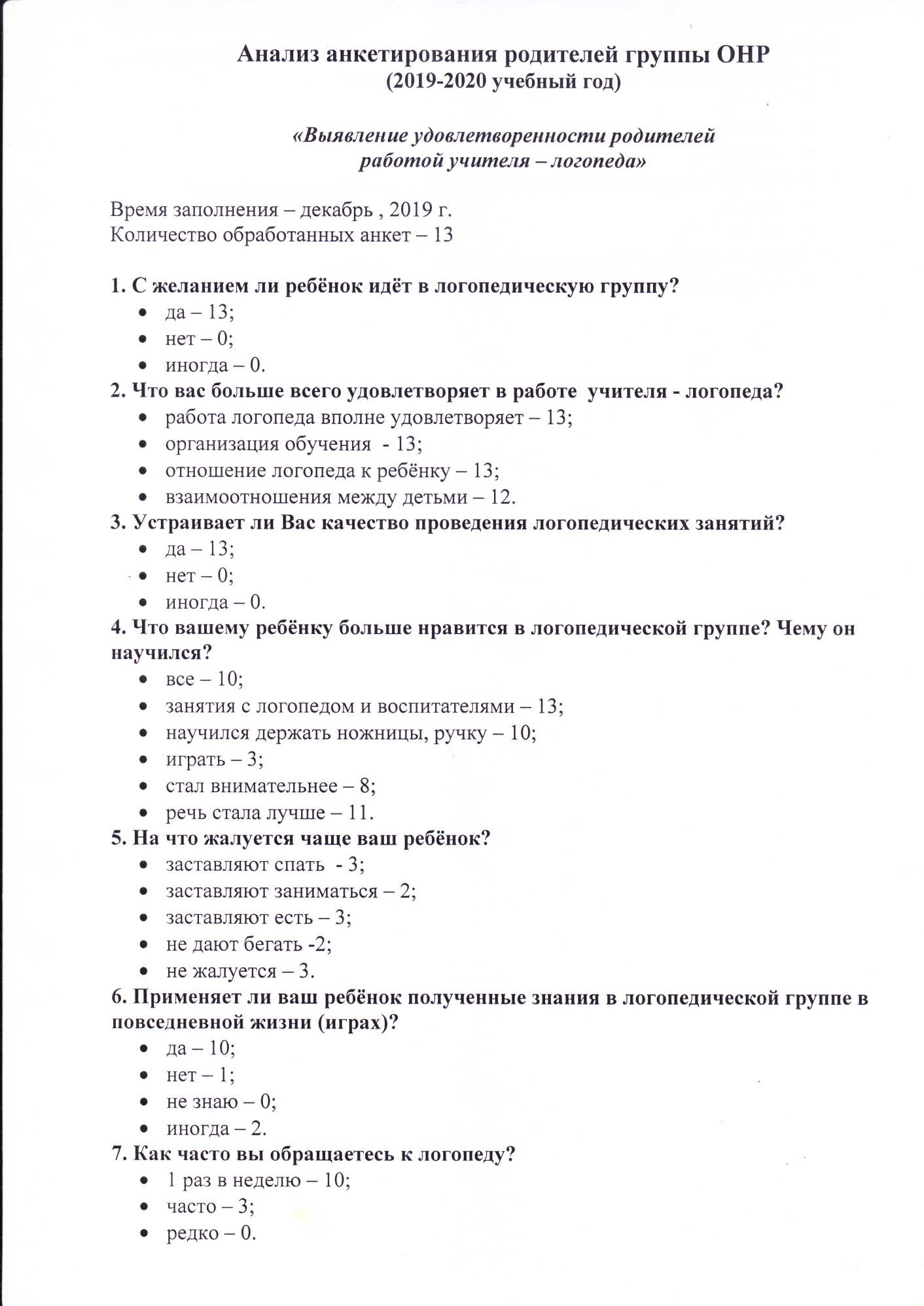 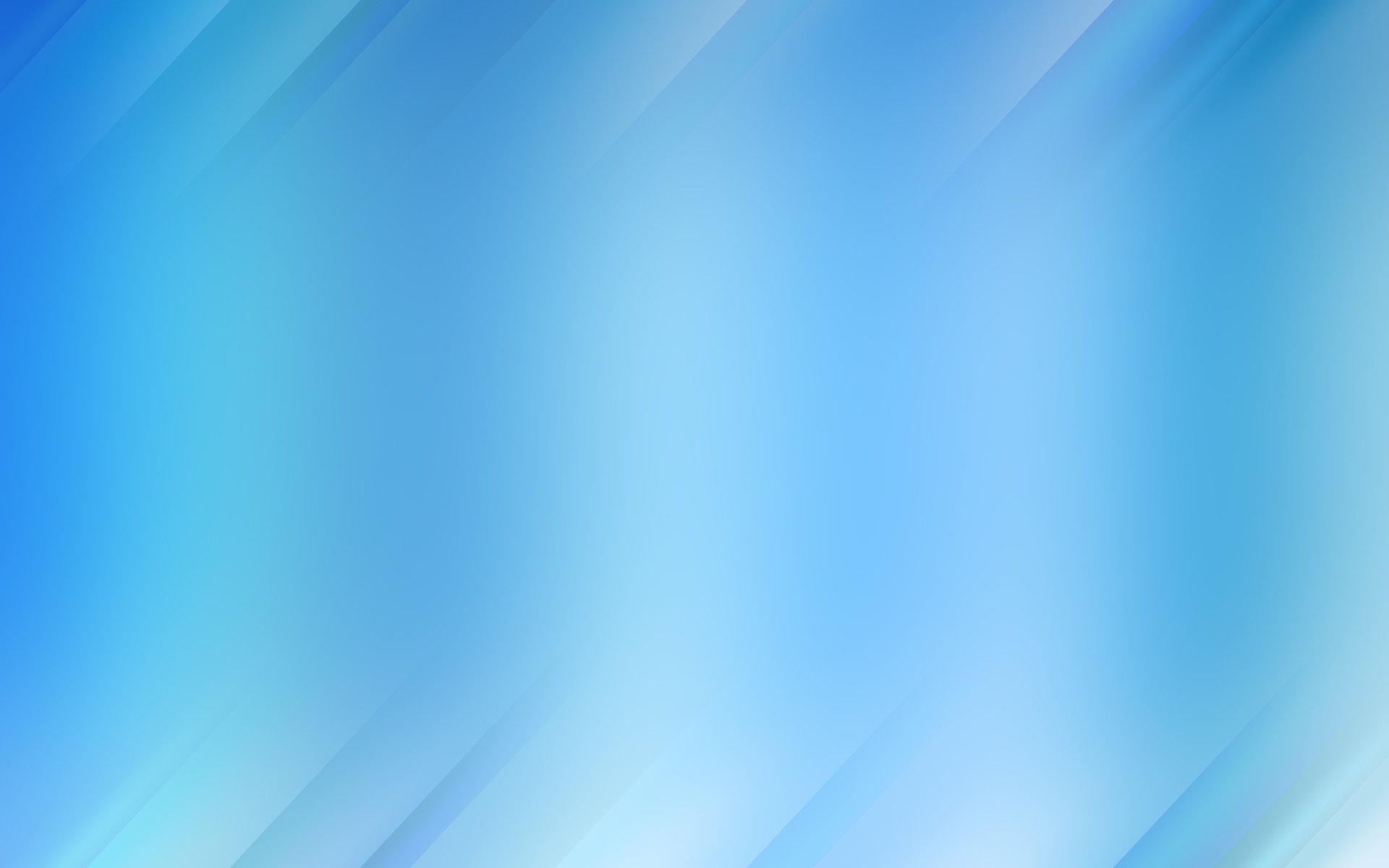 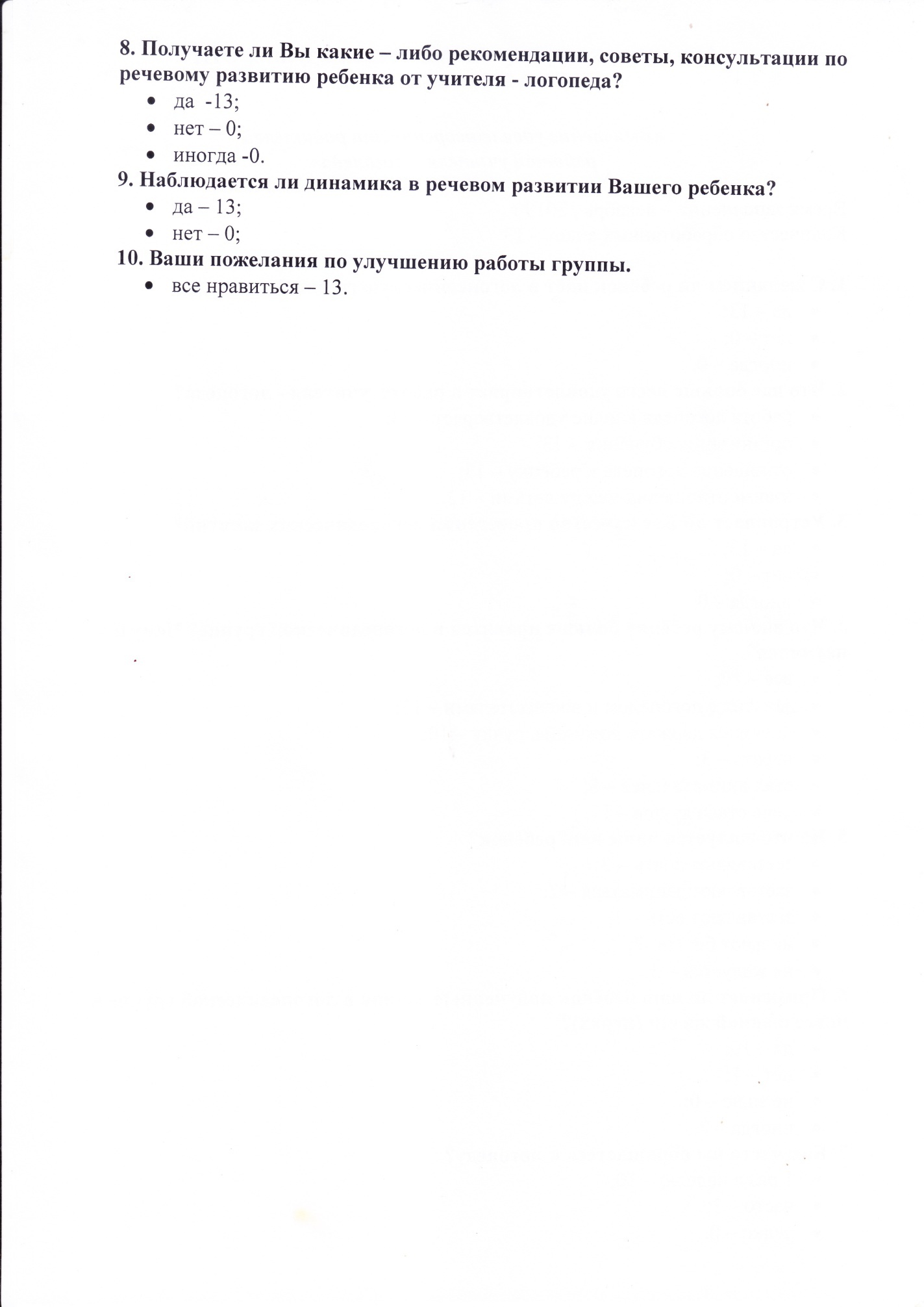 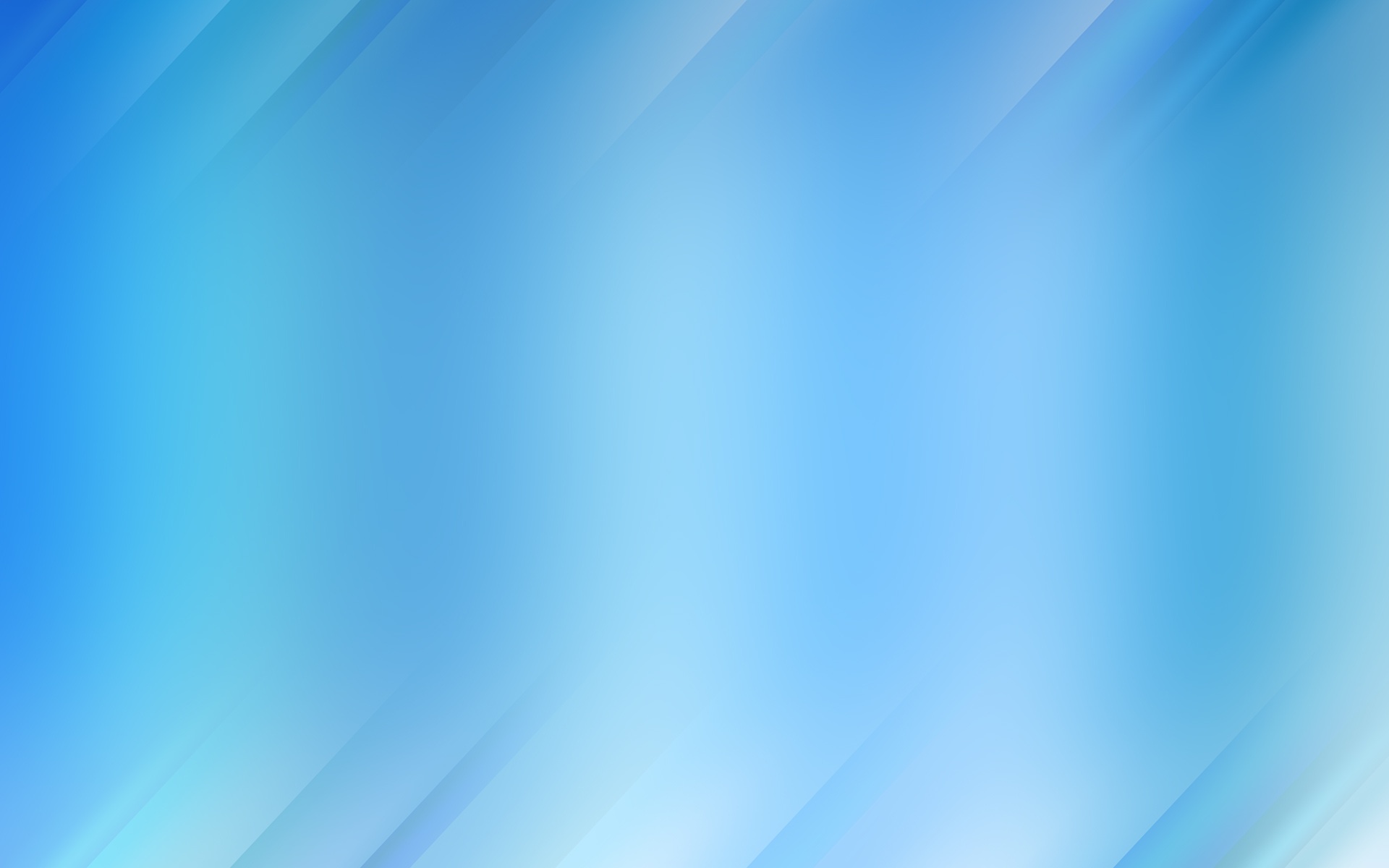 4. РЕЗУЛЬТАТЫ УЧАСТИЯ  В ИННОВАЦИОННОЙ (ЭКСПЕРИМЕНТАЛЬНОЙ ДЕЯТЕЛЬНОСТИ)
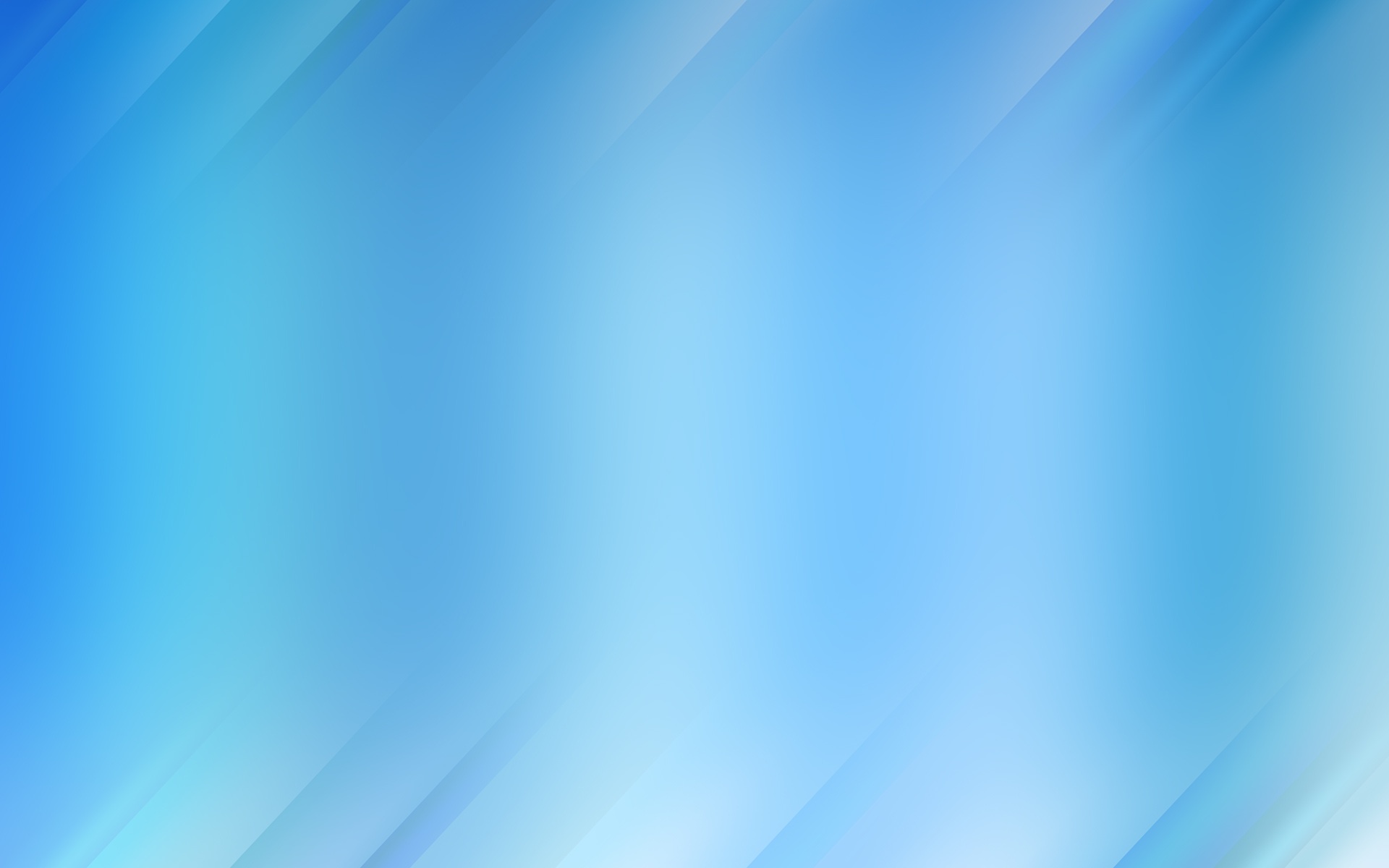 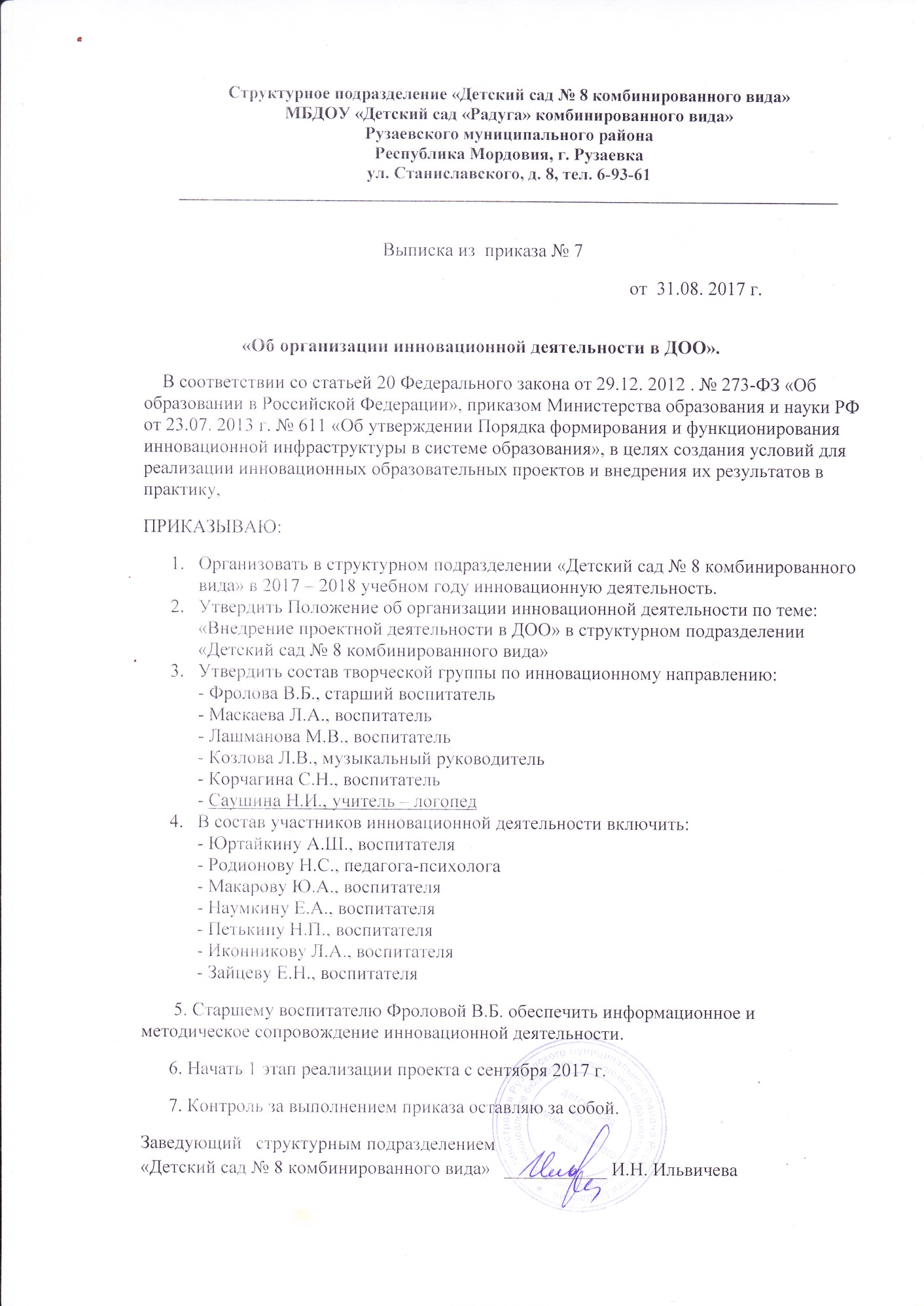 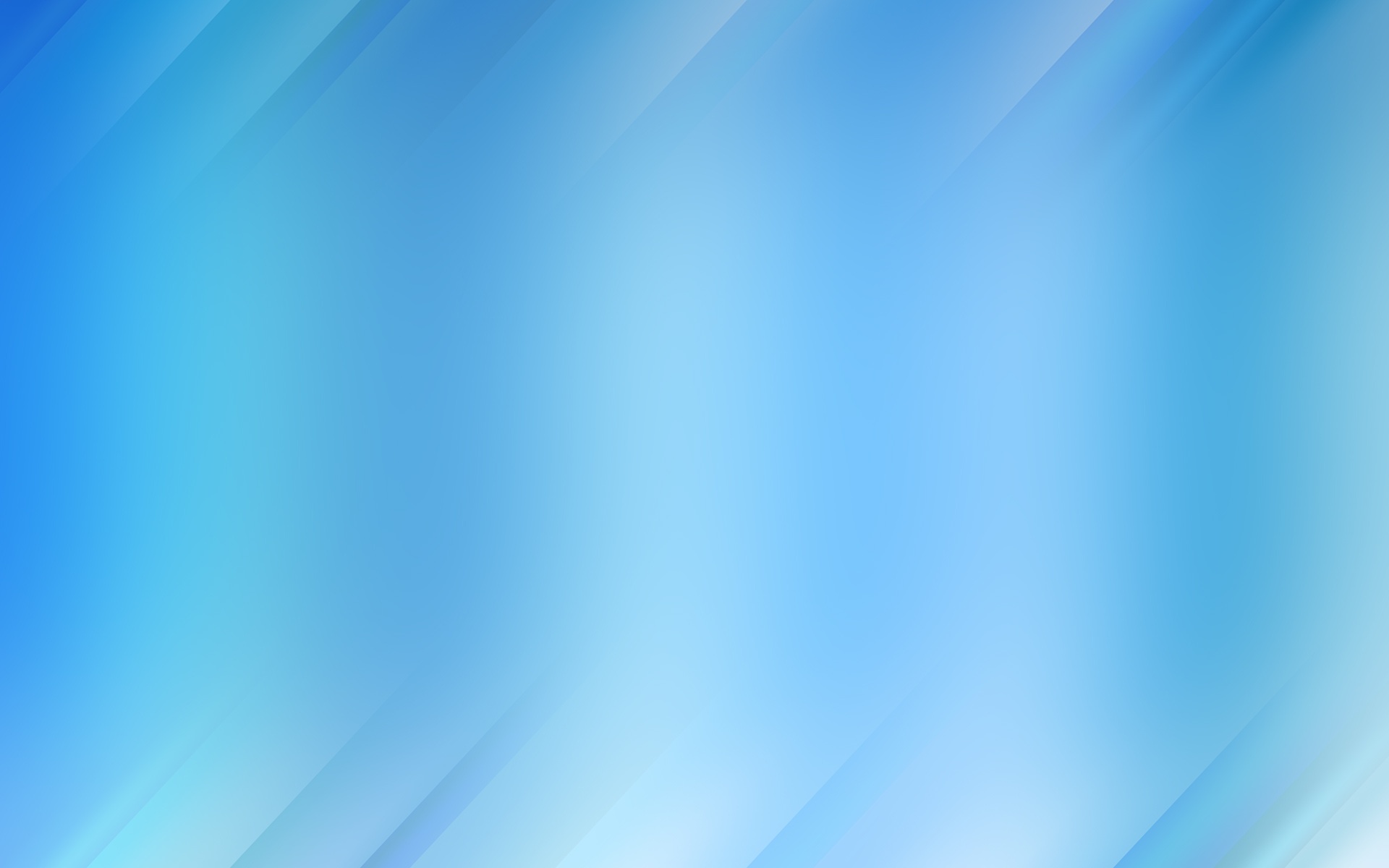 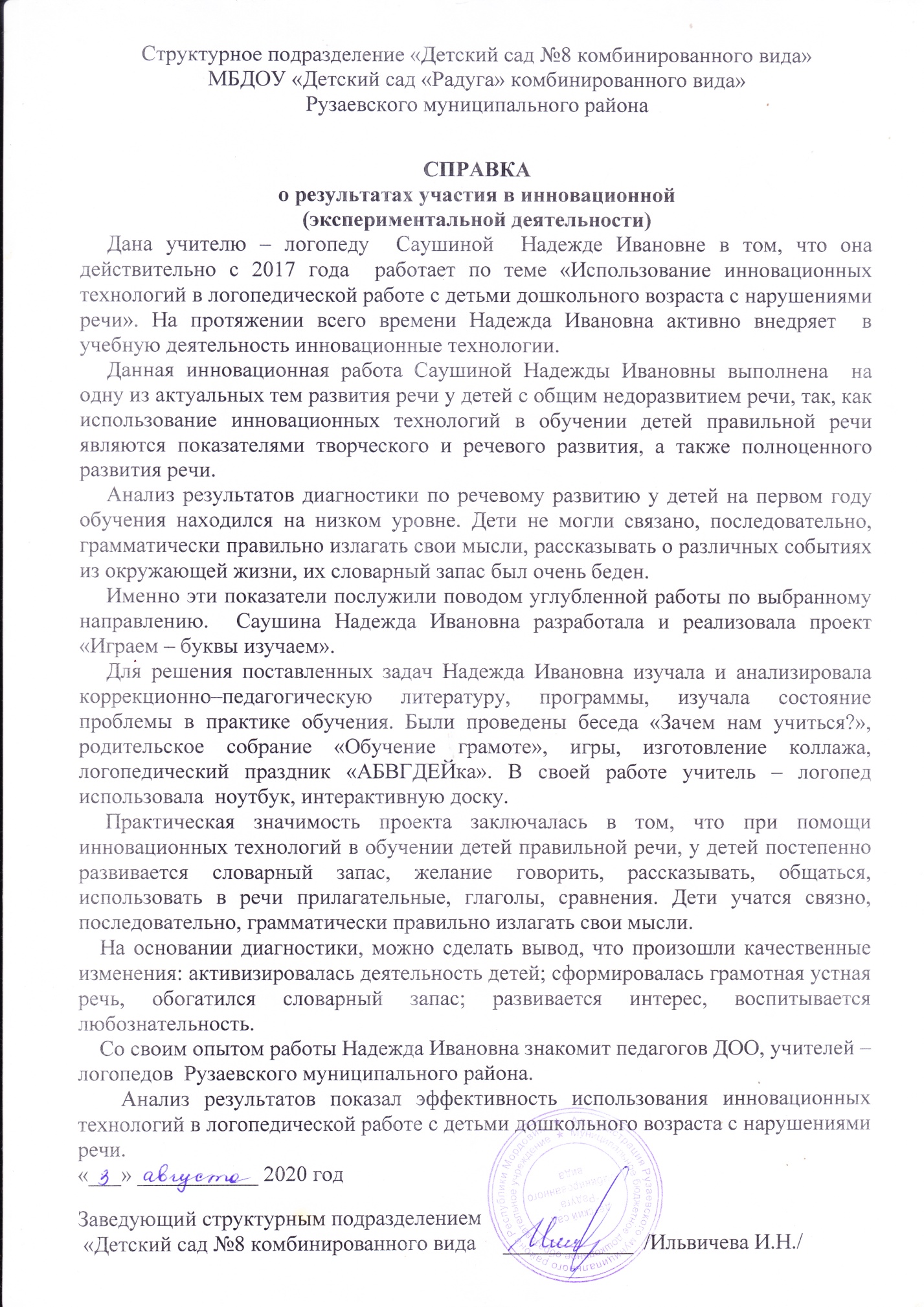 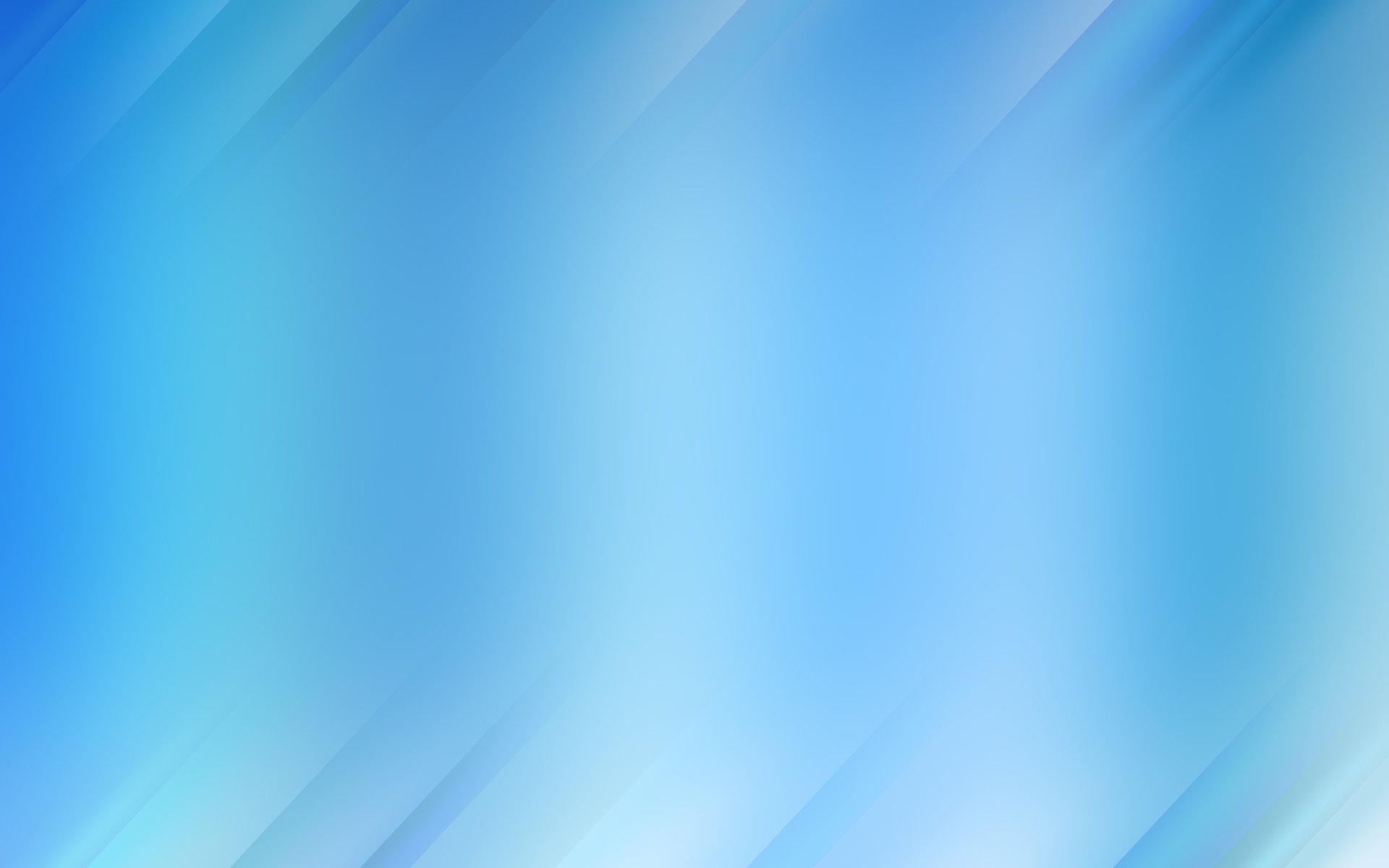 5. УЧАСТИЕ ДЕТЕЙ В: ЗАОЧНЫХ ОЛИМПИАДАХ, ОТКРЫТЫХ КОНКУРСАХ, КОНФЕРЕНЦИЯХ, ВЫСТАВКАХ, ТУРНИРАХ, СОРЕВНОВАНИЯХ.
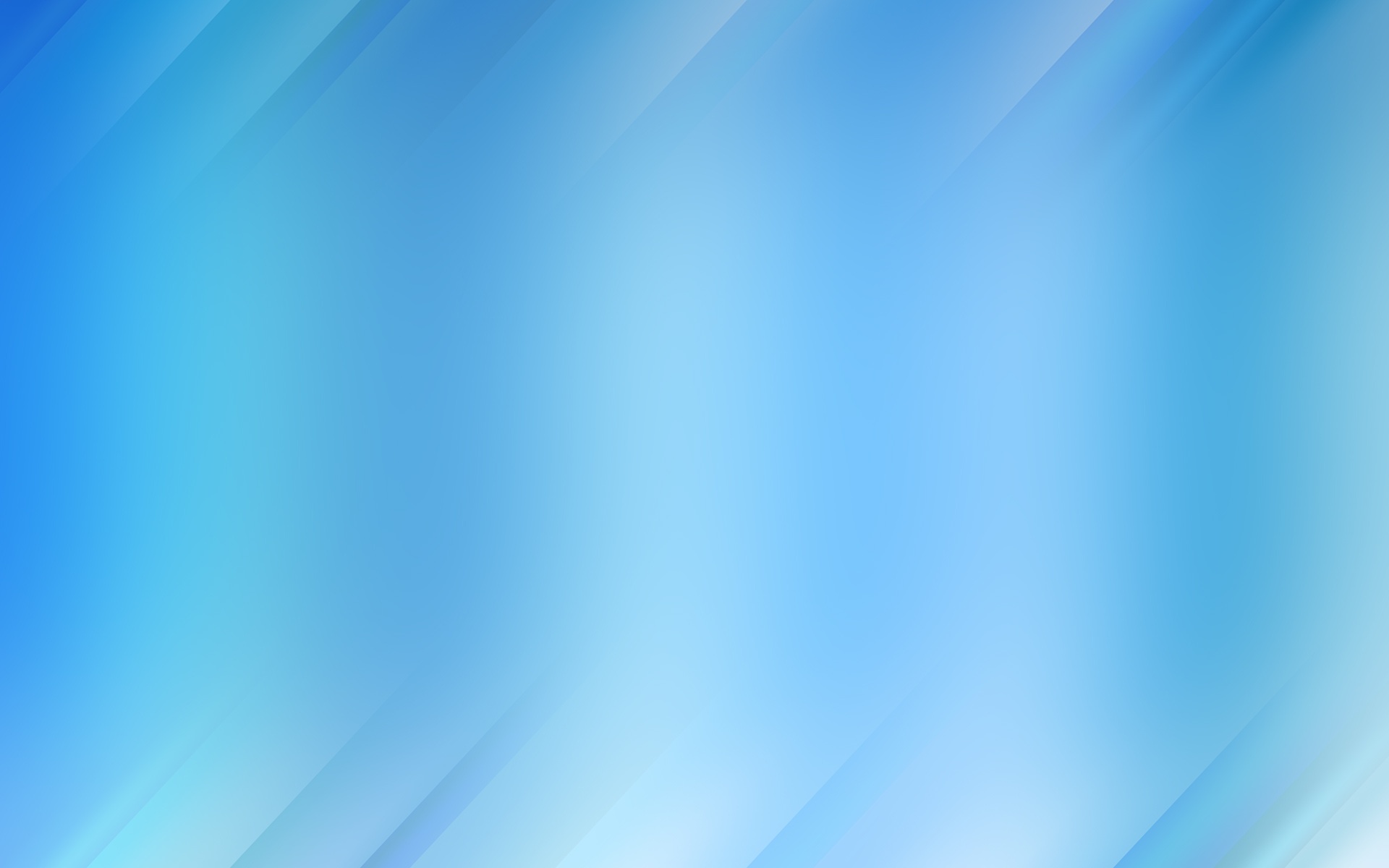 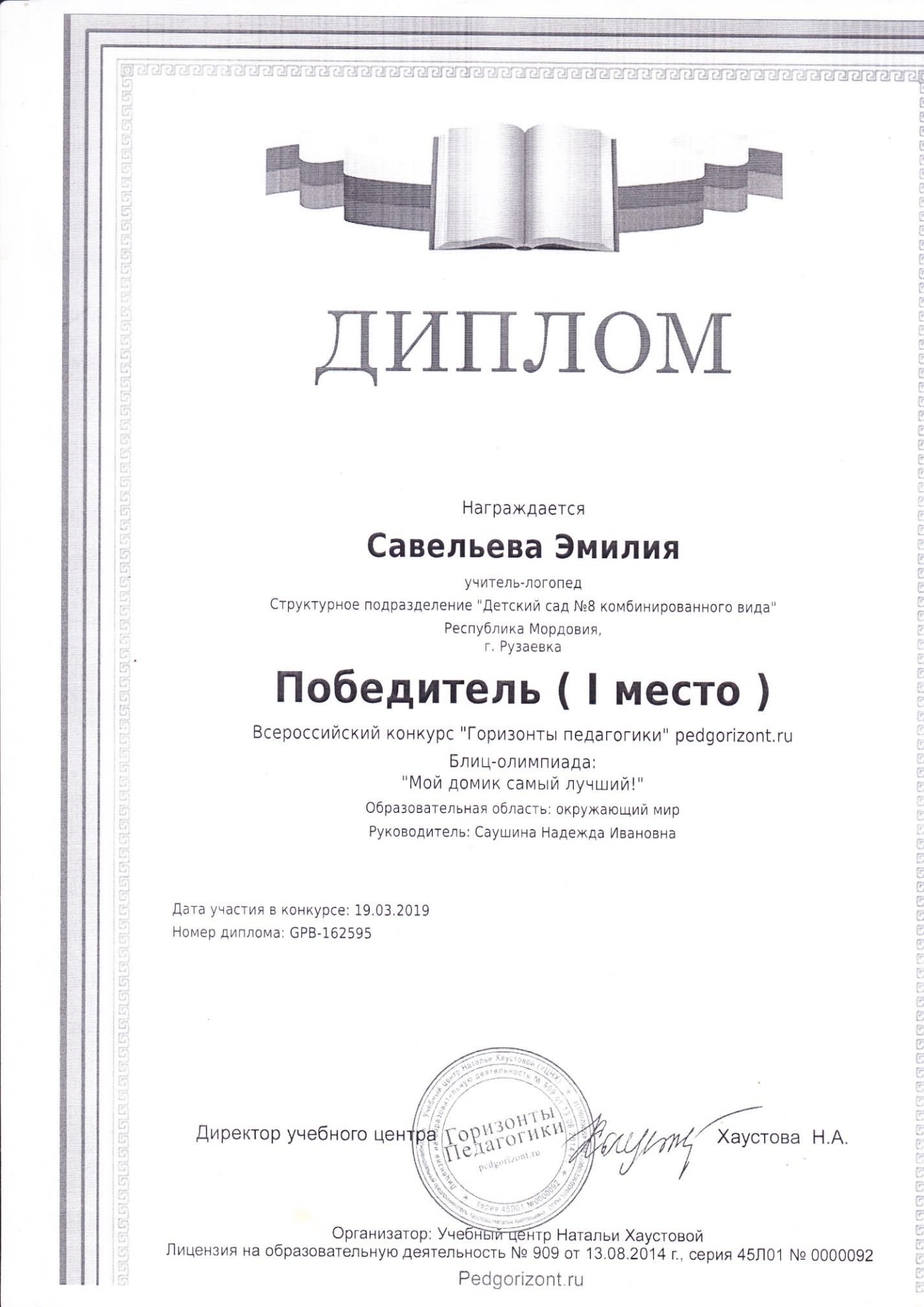 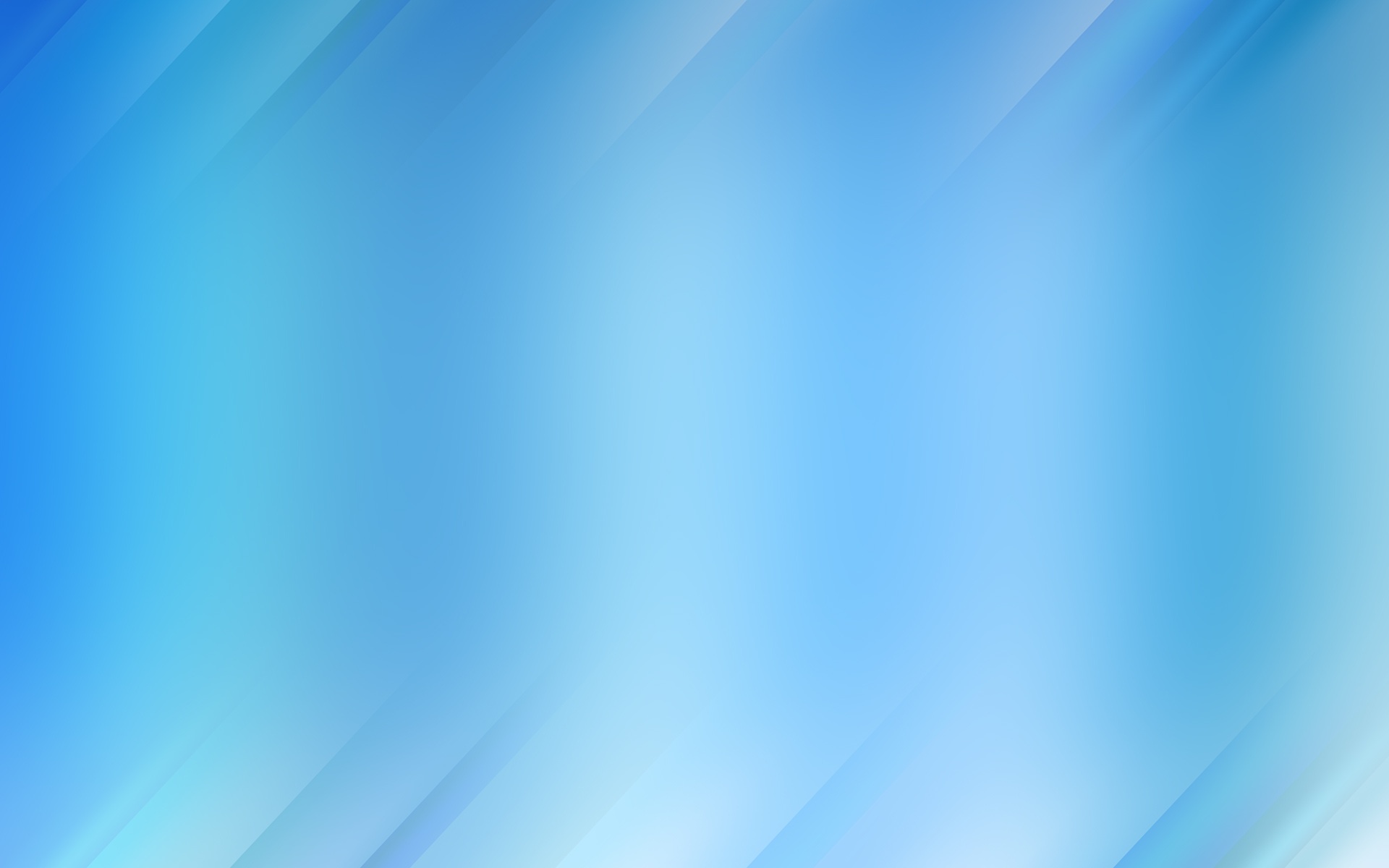 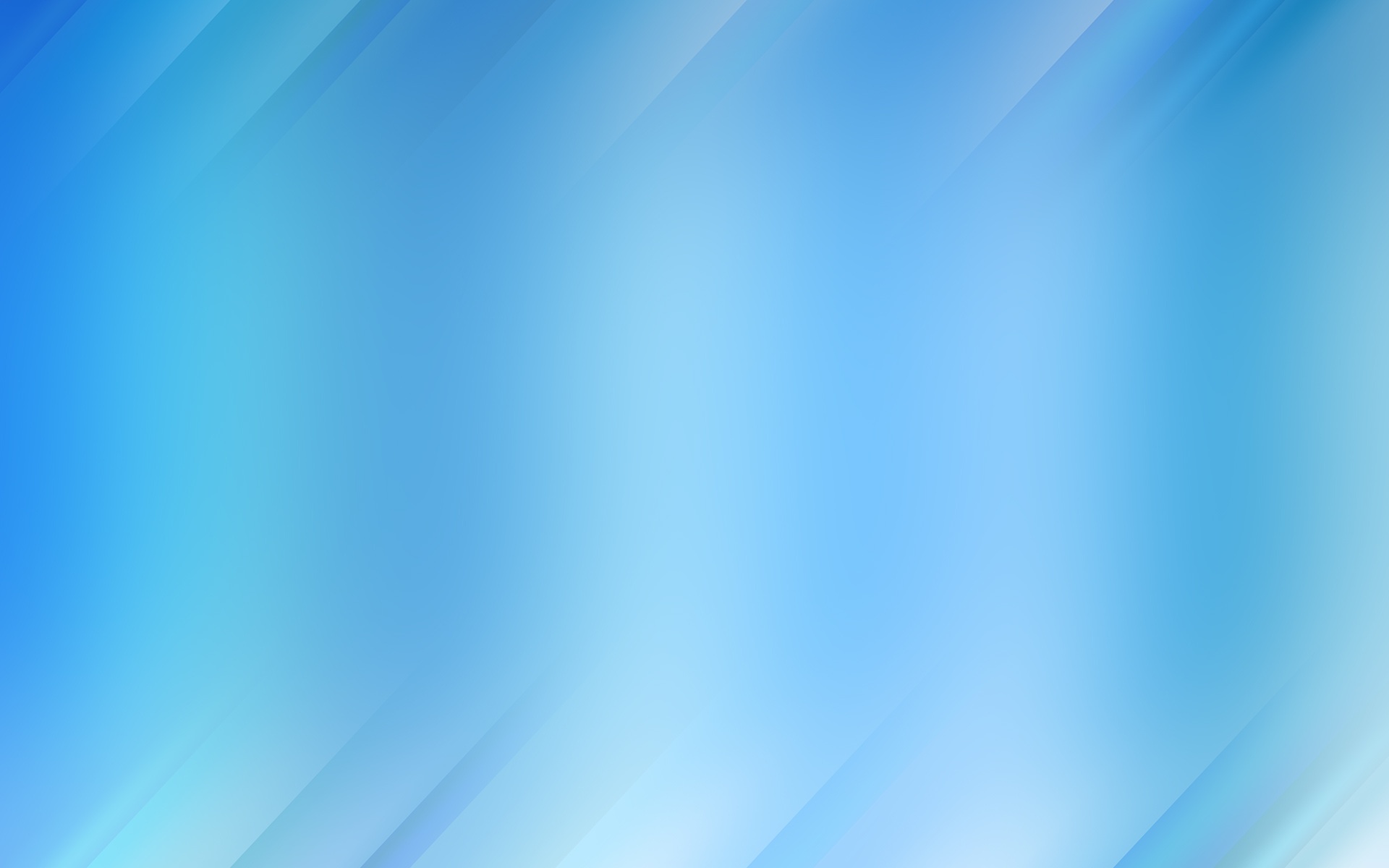 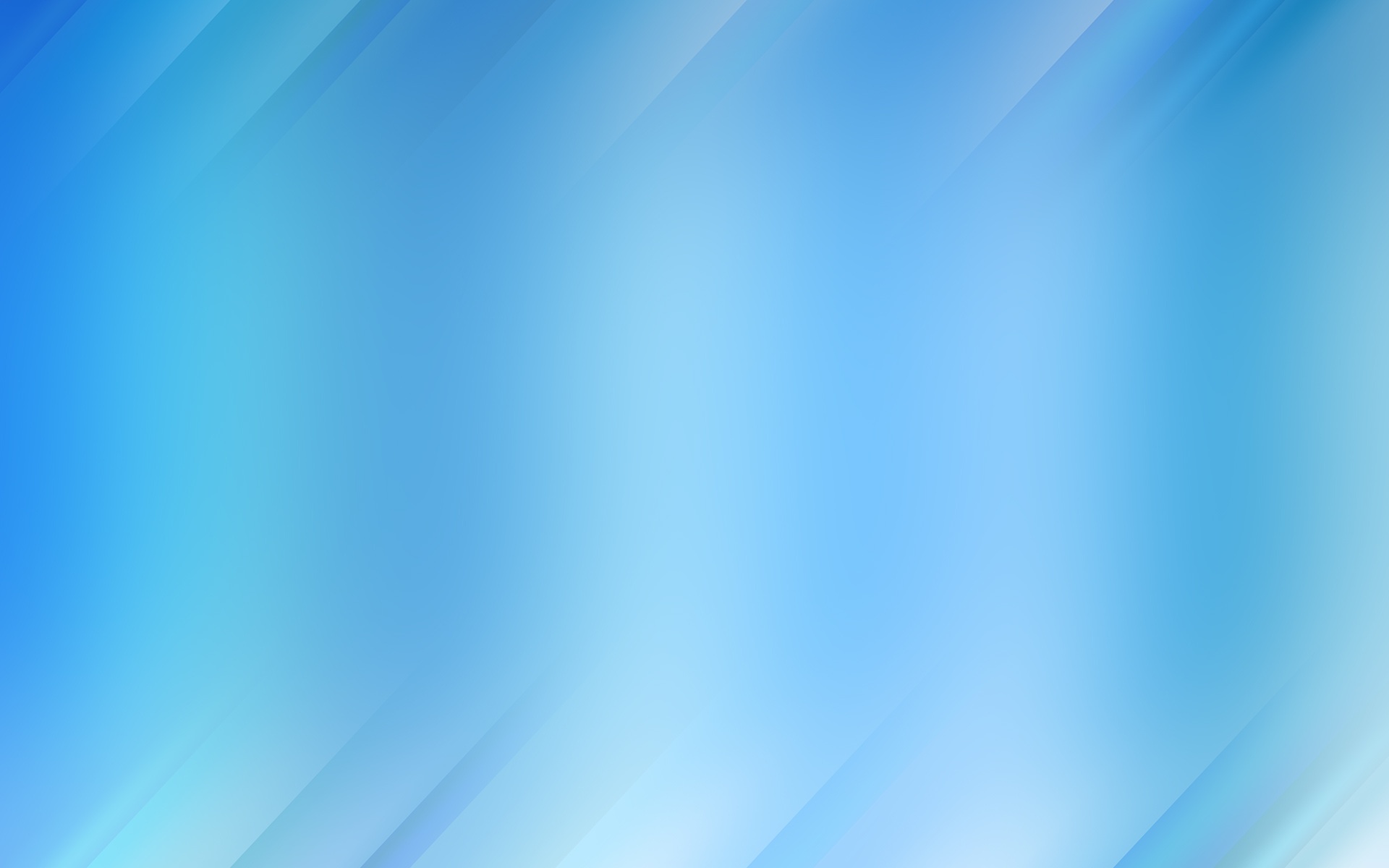 6. НАЛИЧИЕ ПУБЛИКАЦИЙ
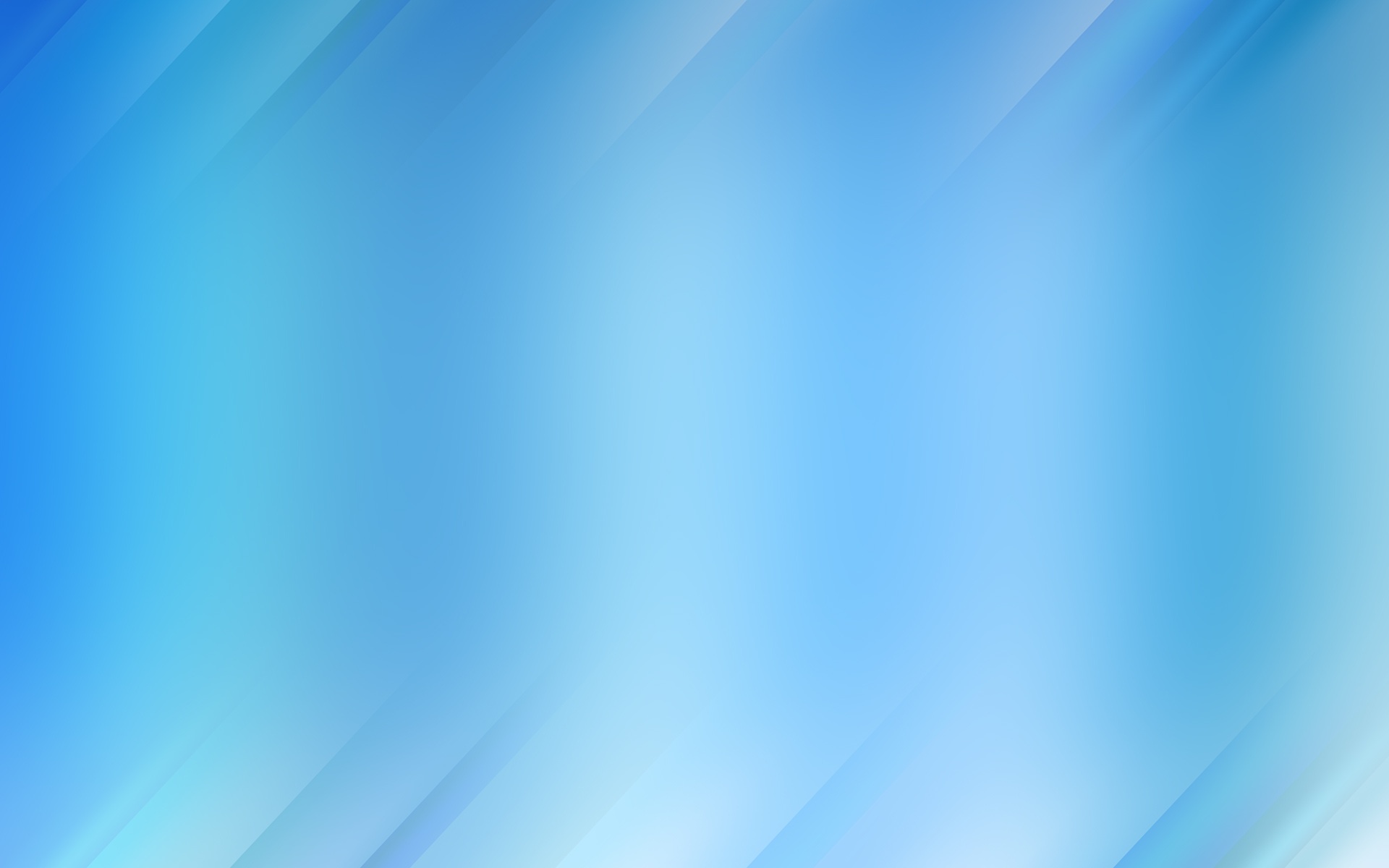 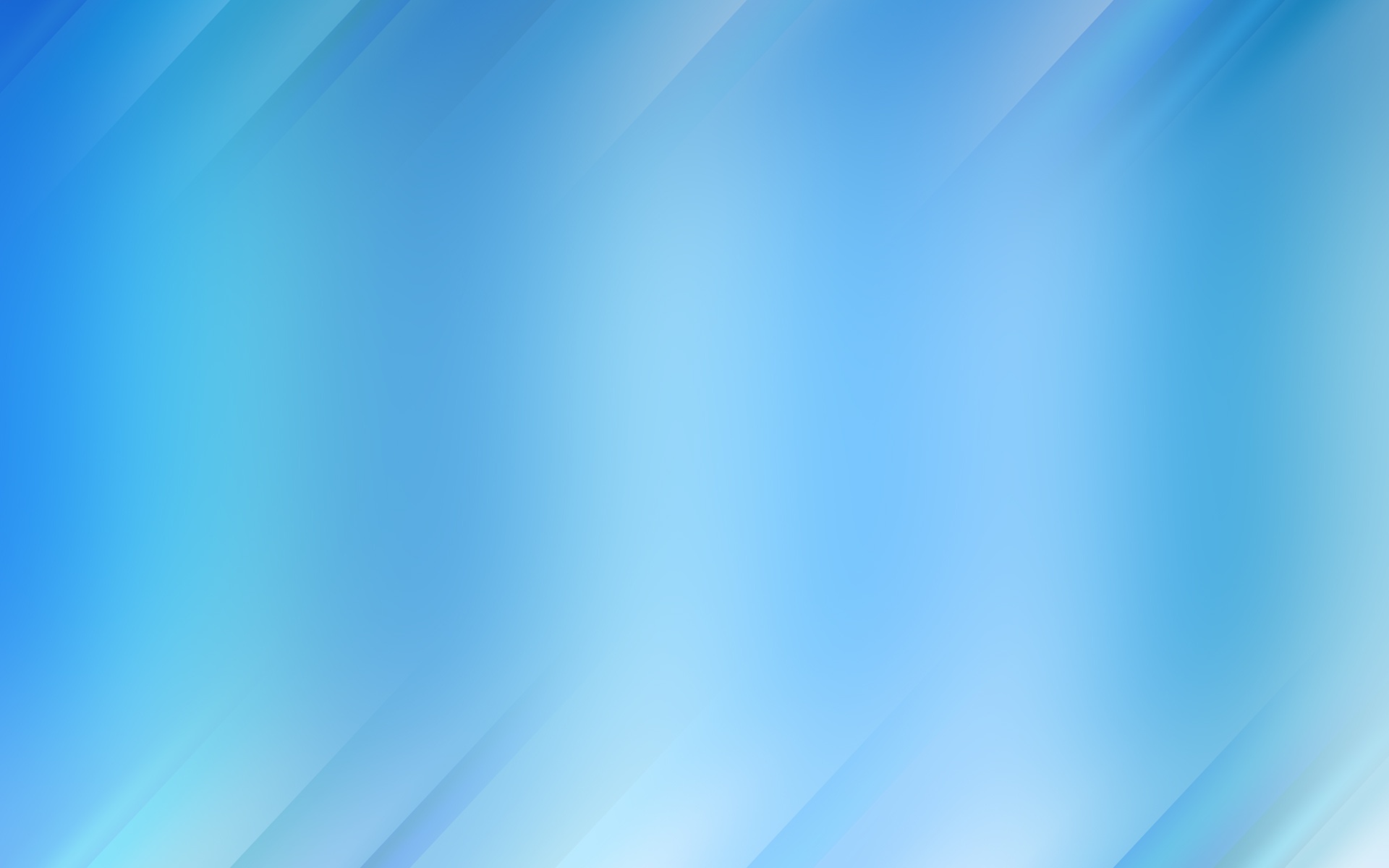 7. НАЛИЧИЕ АВТОРСКИХ ПРОГРАММ, МЕТОДИЧЕСКИХ ПОСОБИЙ, МЕТОДИЧЕСКИХ РЕКОМЕНДАЦИЙ
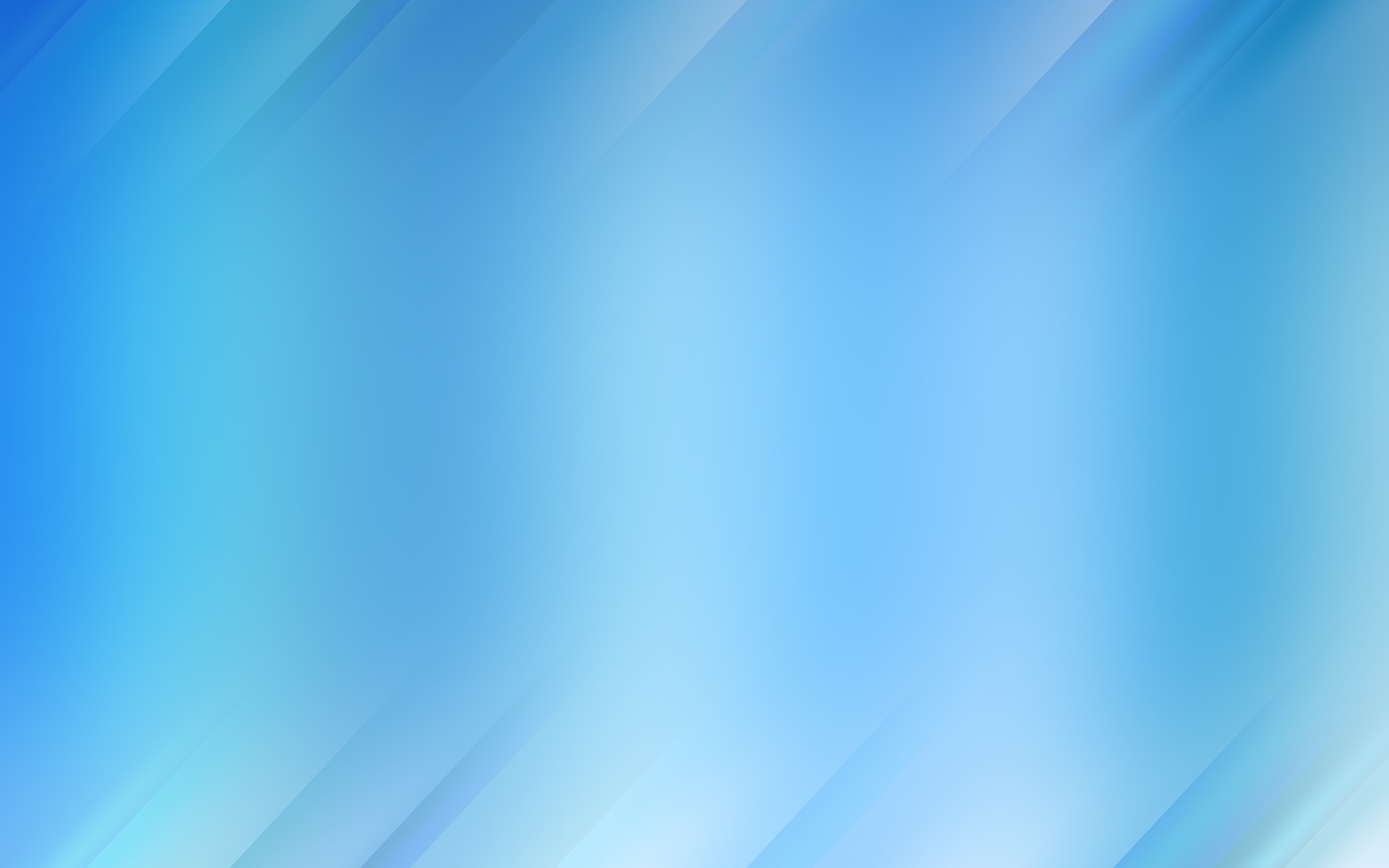 8. ВЫСТУПЛЕНИЯ НА ЗАСЕДАНИЯХ МЕТОДИЧЕСКИХ СОВЕТОВ, 
НАУЧНО-ПРАКТИЧЕСКИХ КОНФЕРЕНЦИЯХ, ПЕДАГОГИЧЕСКИХ ЧТЕНИЯХ, СЕМИНАРАХ, СЕКЦИЯХ, ФОРУМАХ, РАДИОПЕРЕДАЧАХ (ОЧНО)
Республиканский уровень – 3
Муниципальный уровень – 1
Уровень образовательной организации - 3
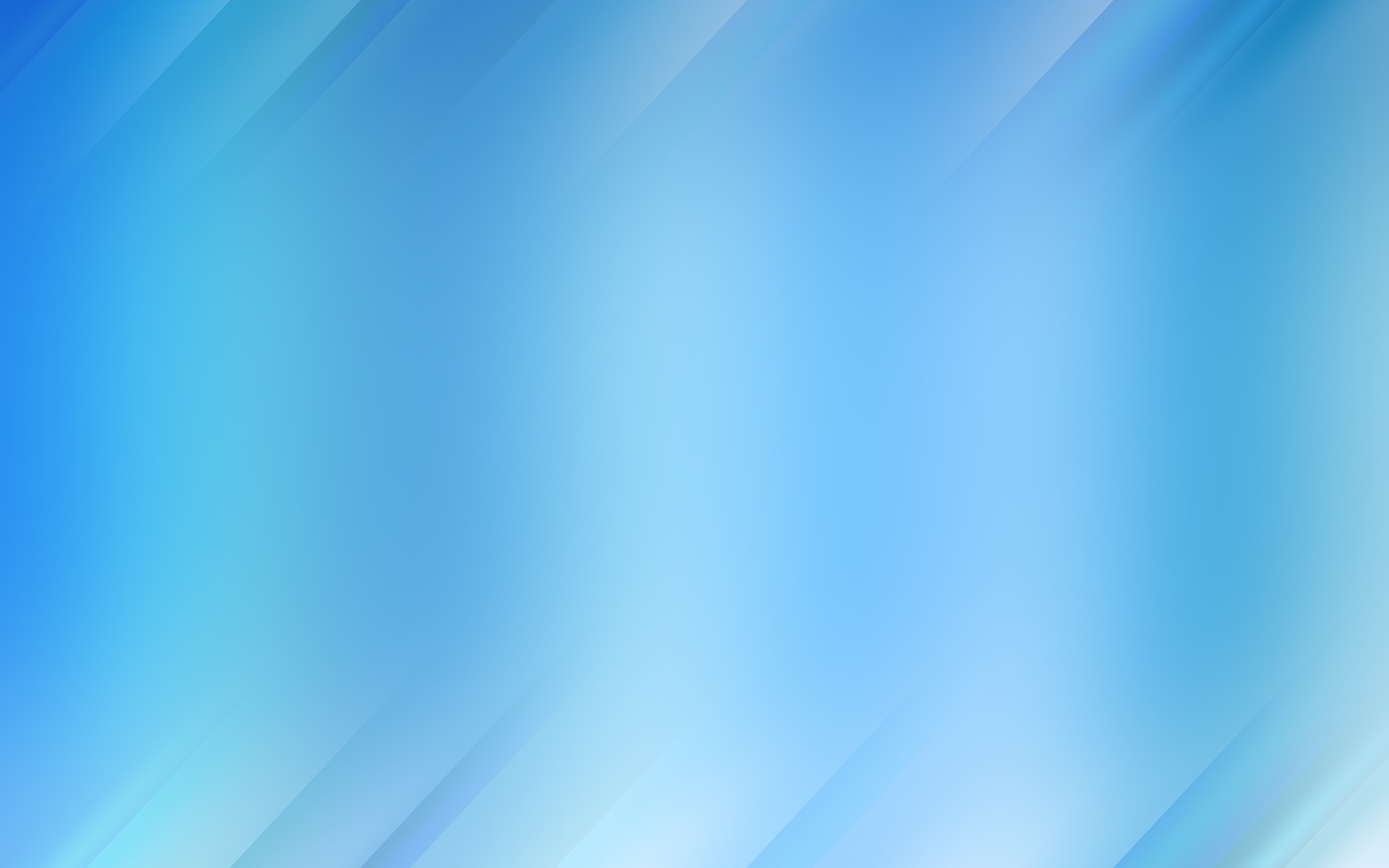 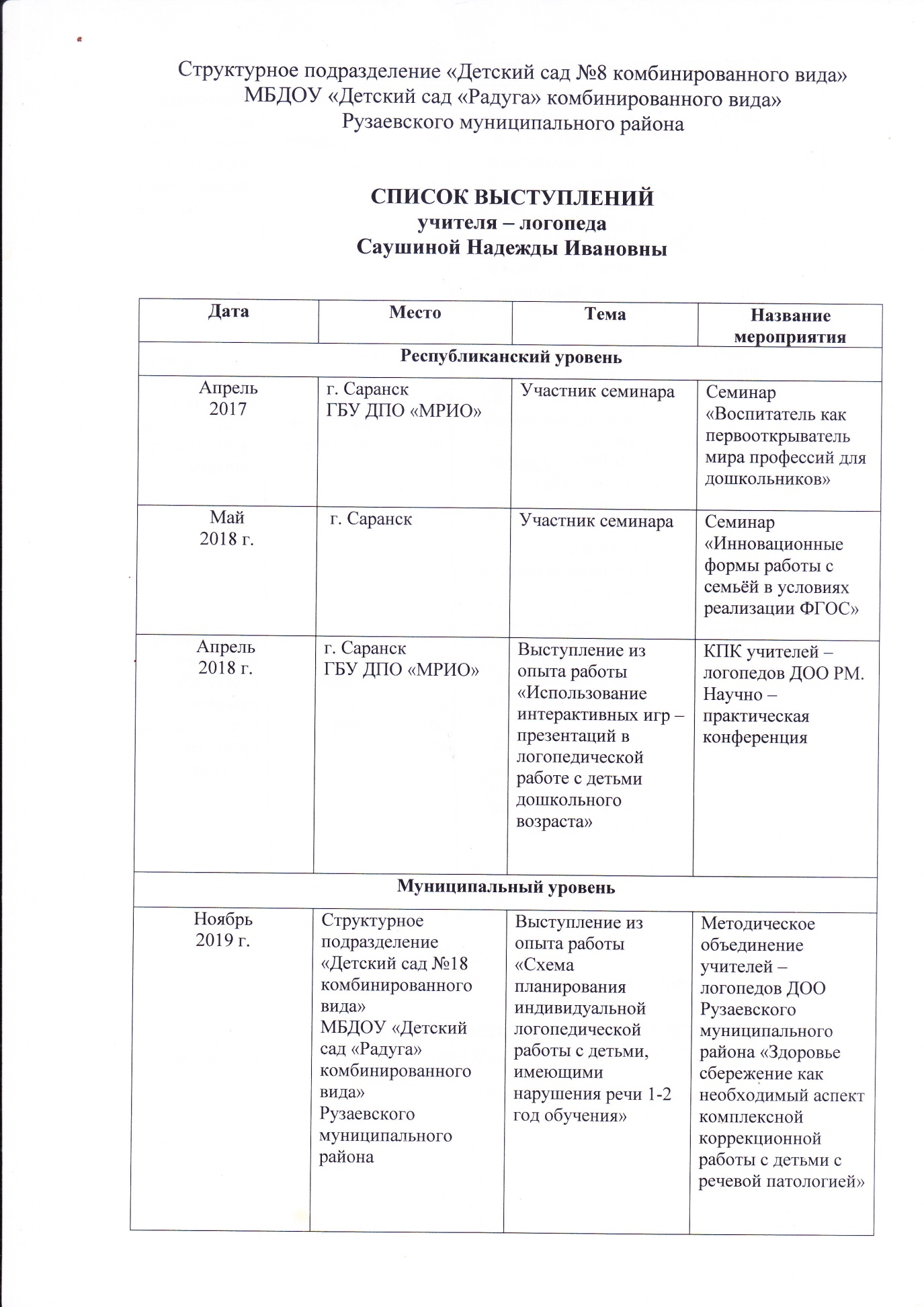 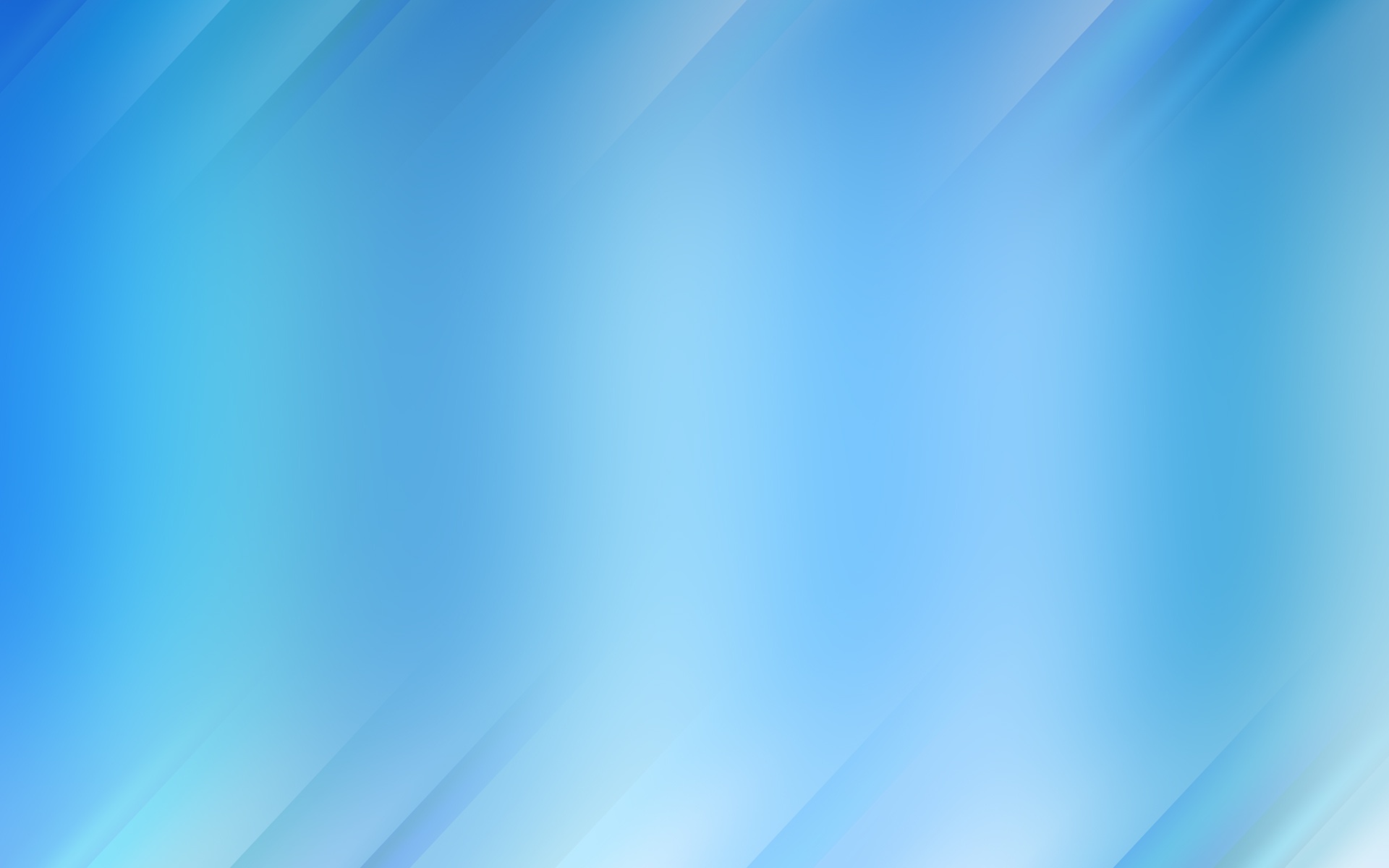 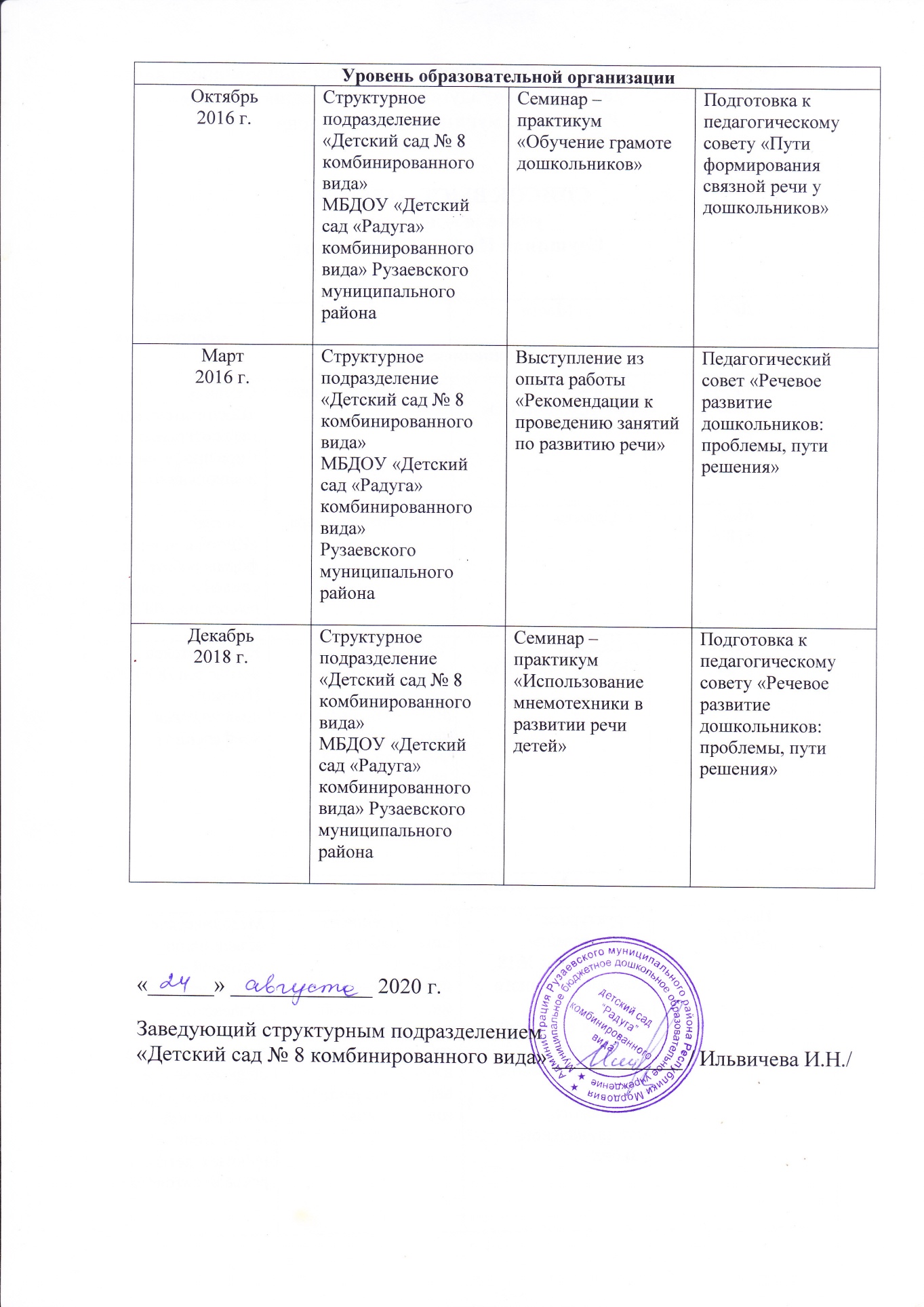 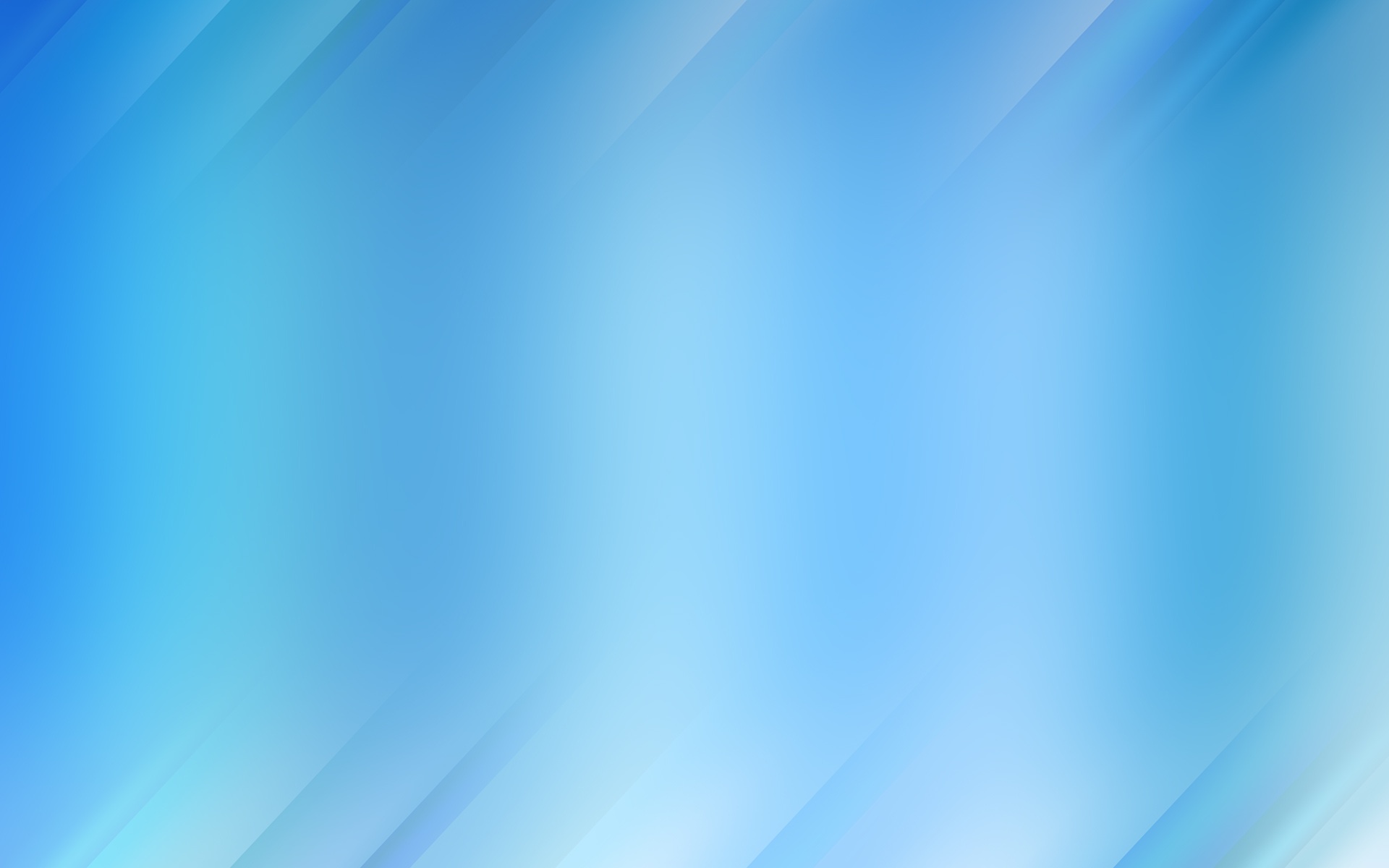 Республиканский уровень
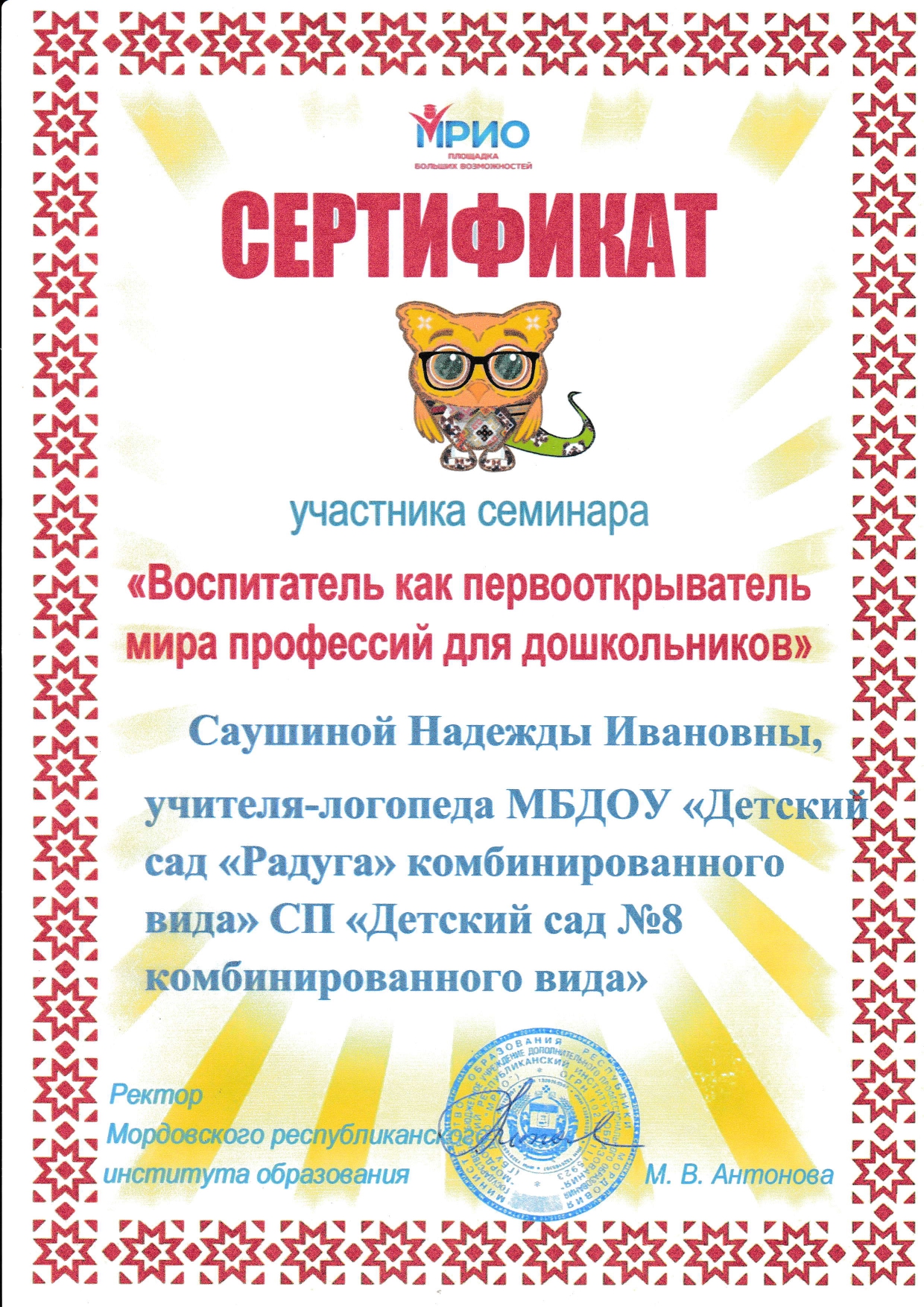 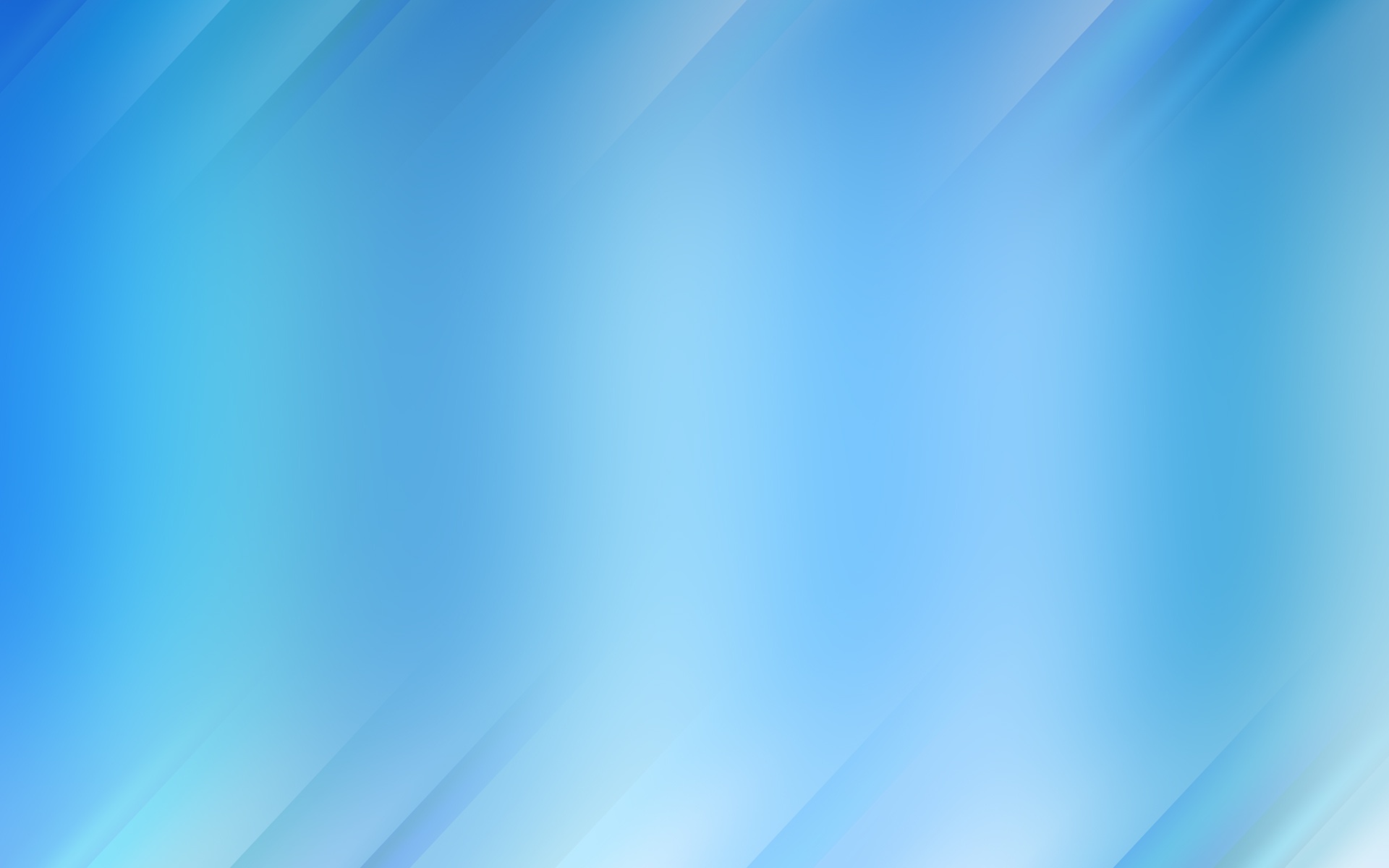 Республиканский уровень
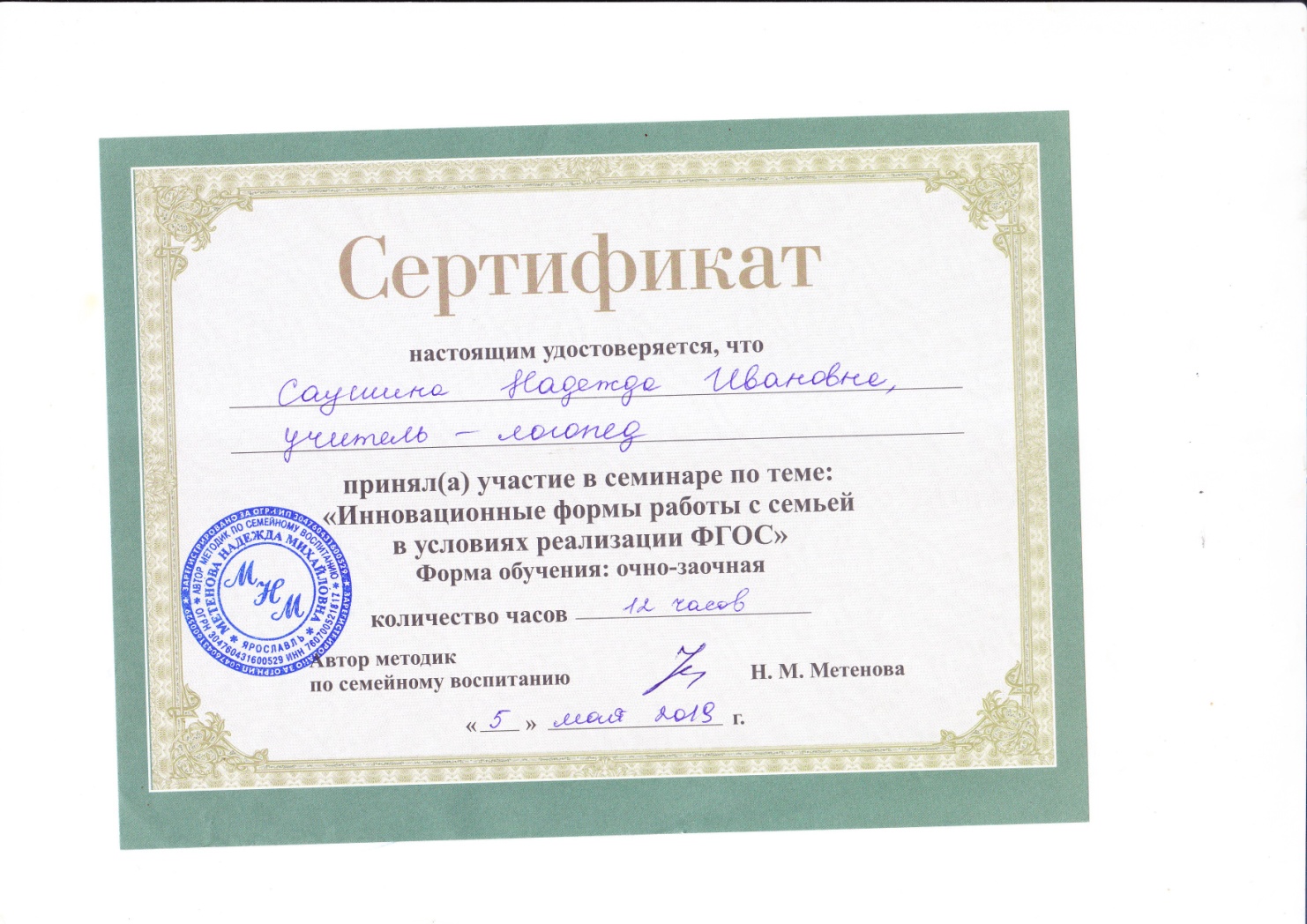 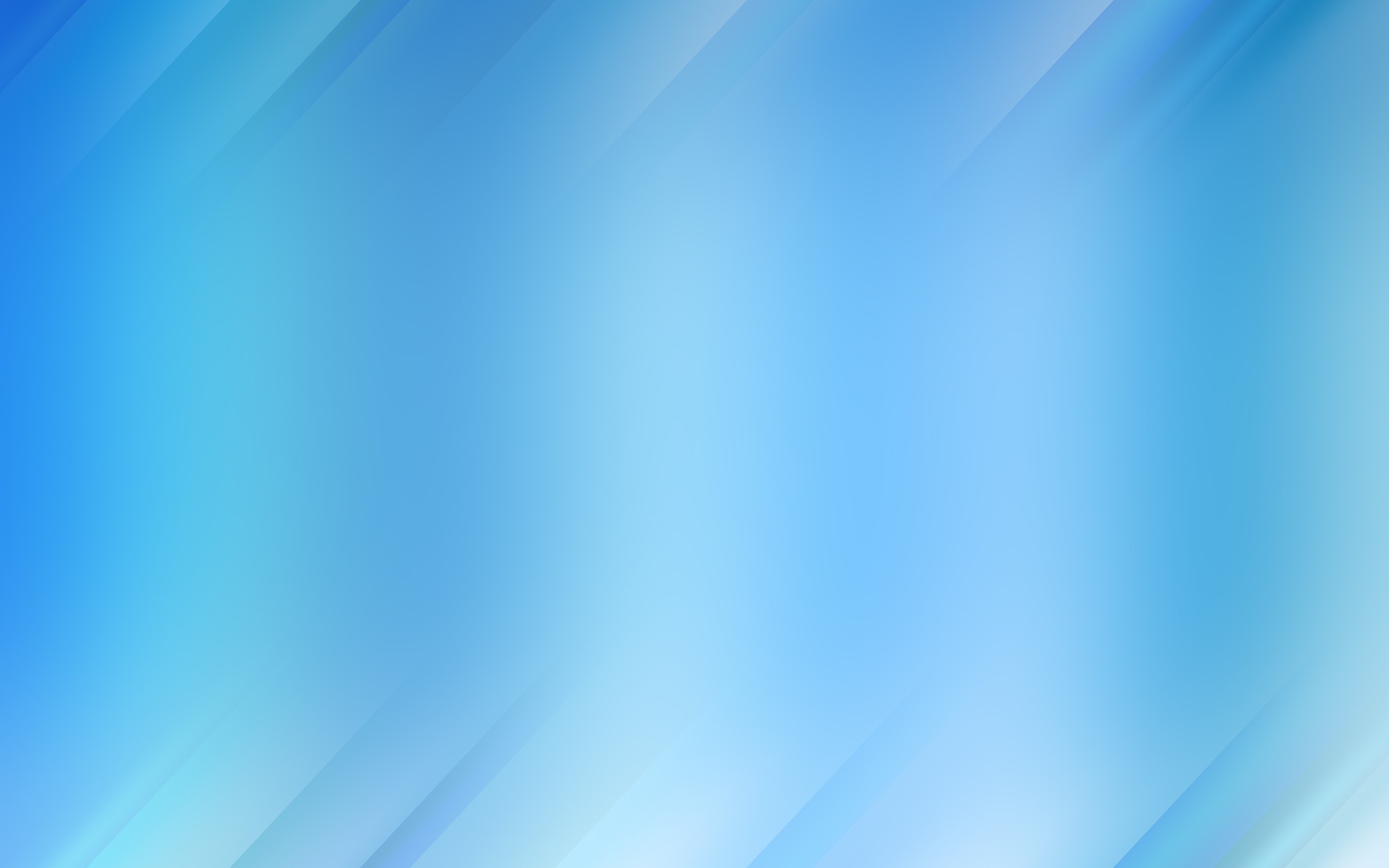 Республиканский уровень
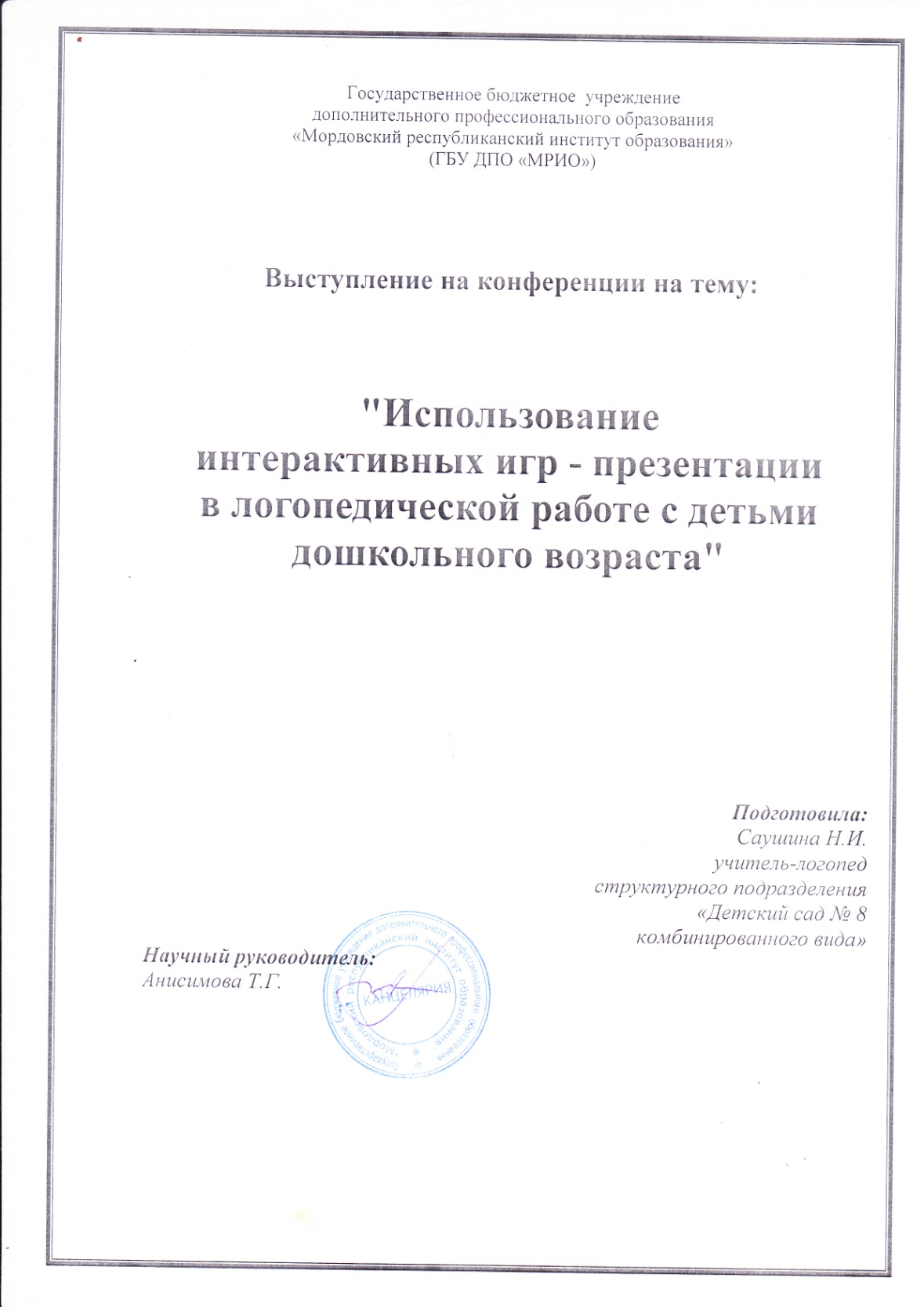 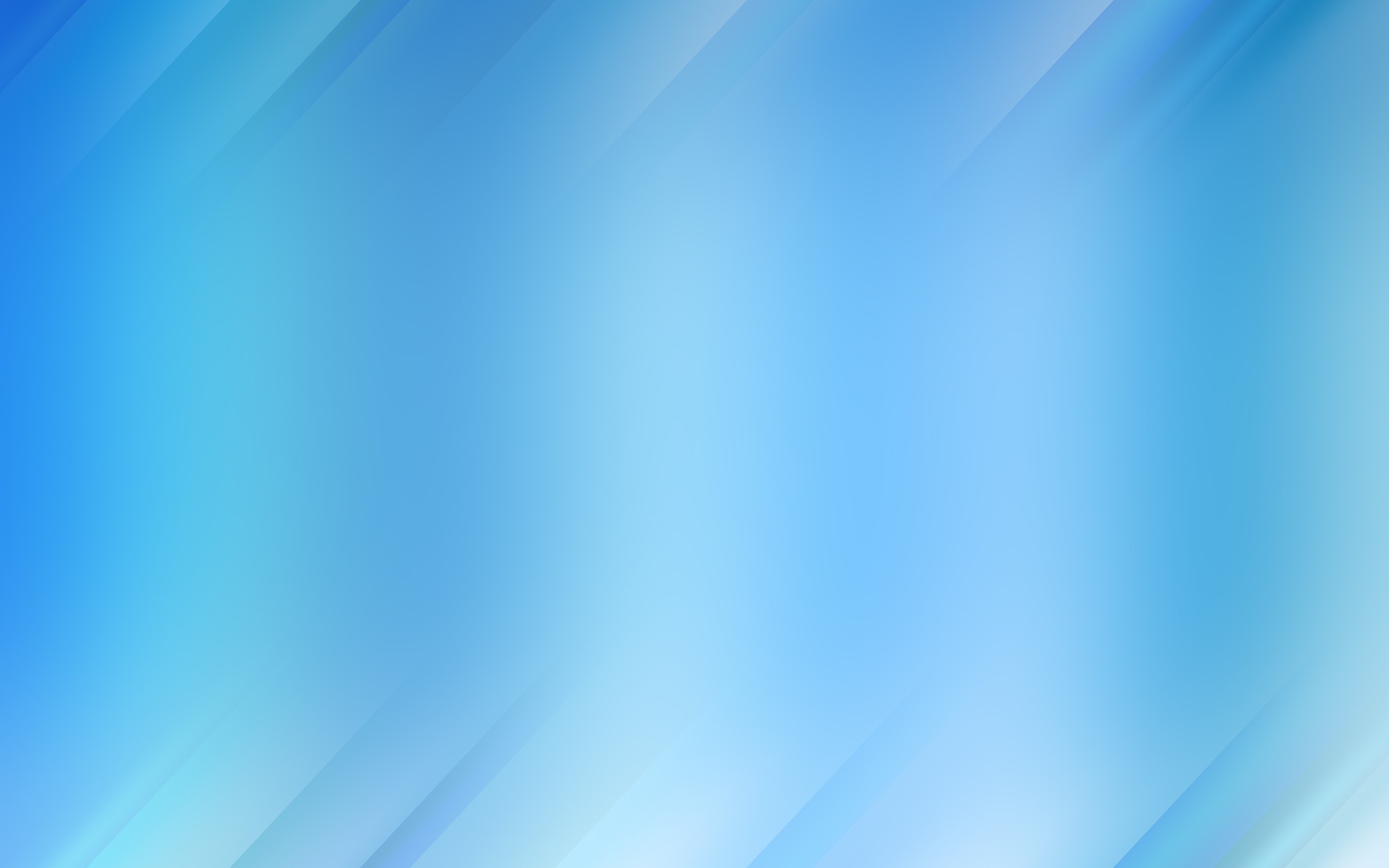 Муниципальный уровень
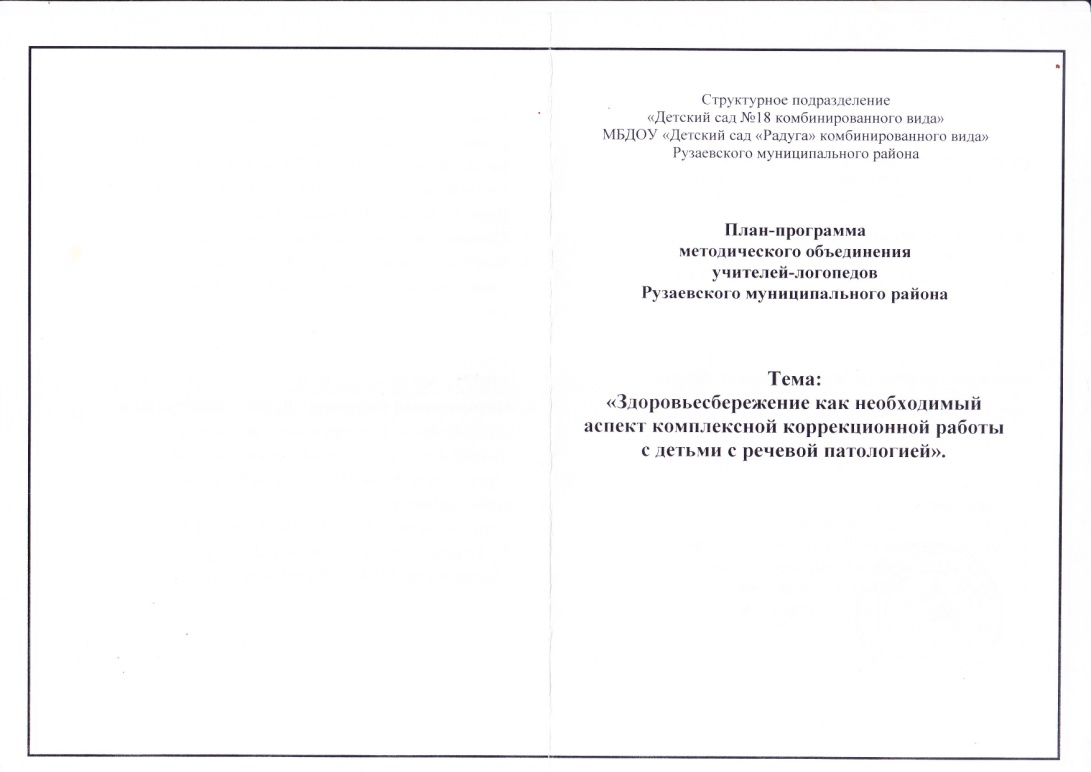 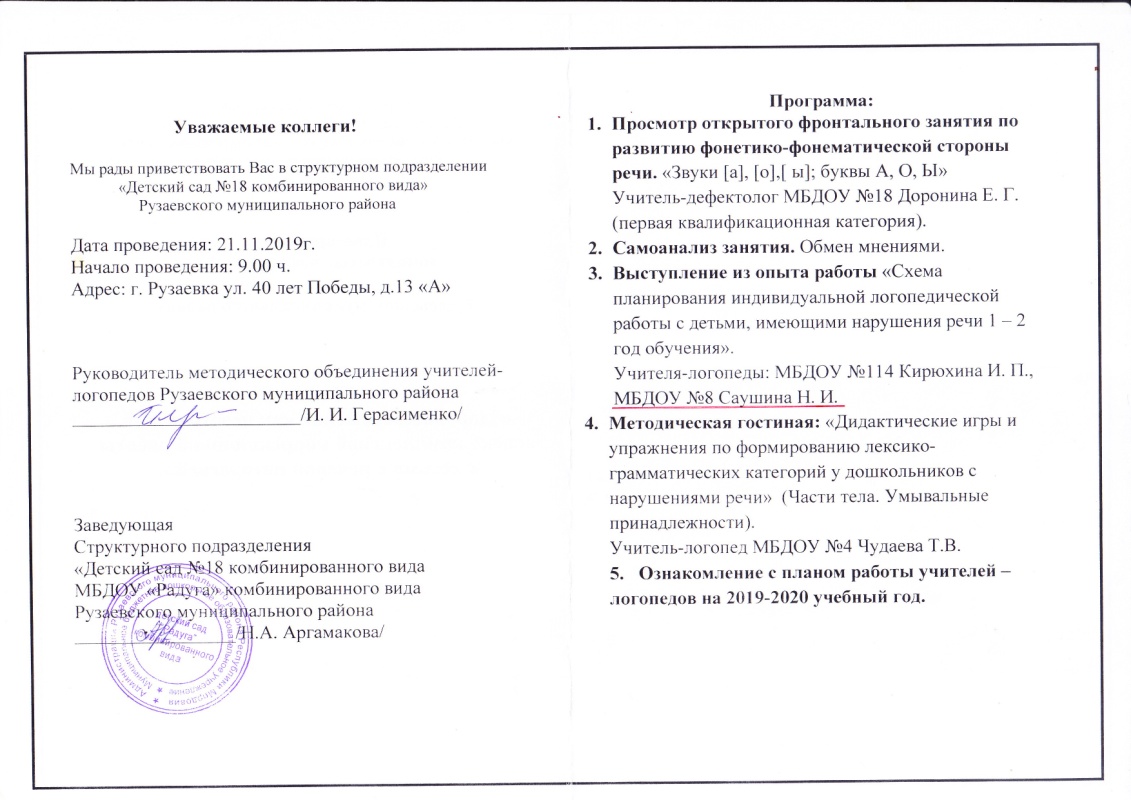 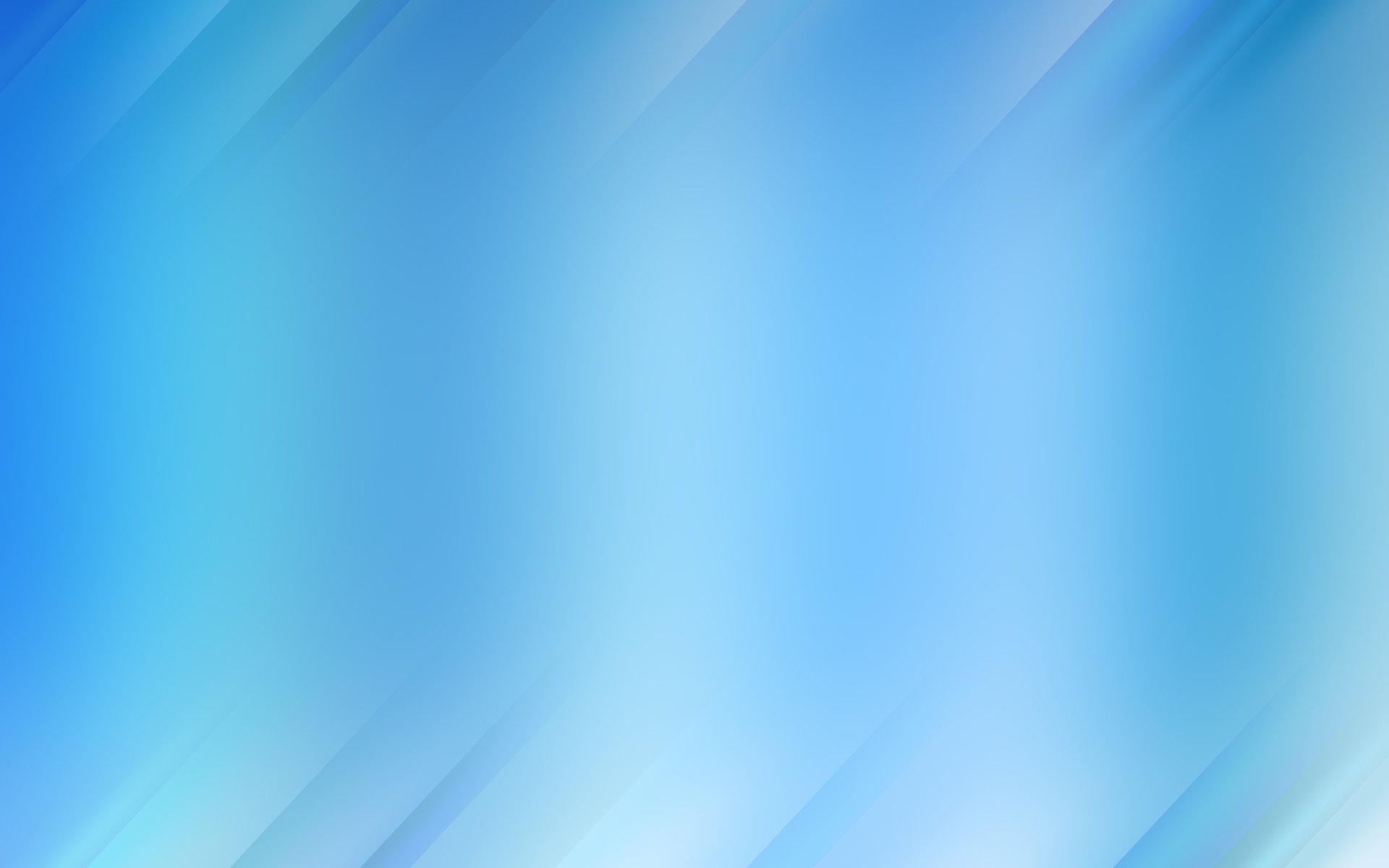 9. ПРОВЕДЕНИЕ ОТКРЫТЫХ ЗАНЯТИЙ, 
МАСТЕР – КЛАССОВ, МЕРОПРИЯТИЙ (ОЧНО)
Республиканский уровень – 1
Муниципальный уровень – 2
Уровень образовательной организации - 3
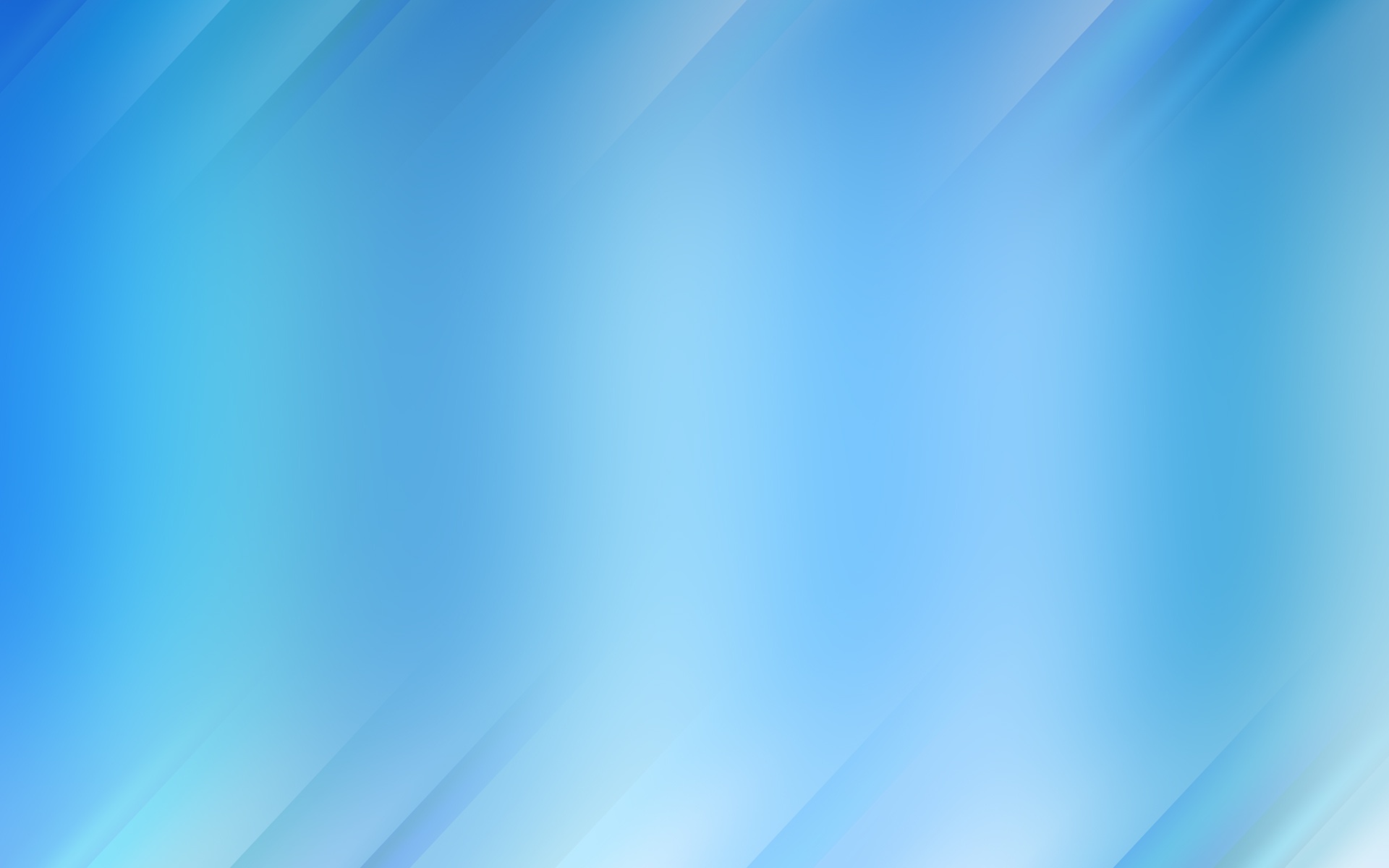 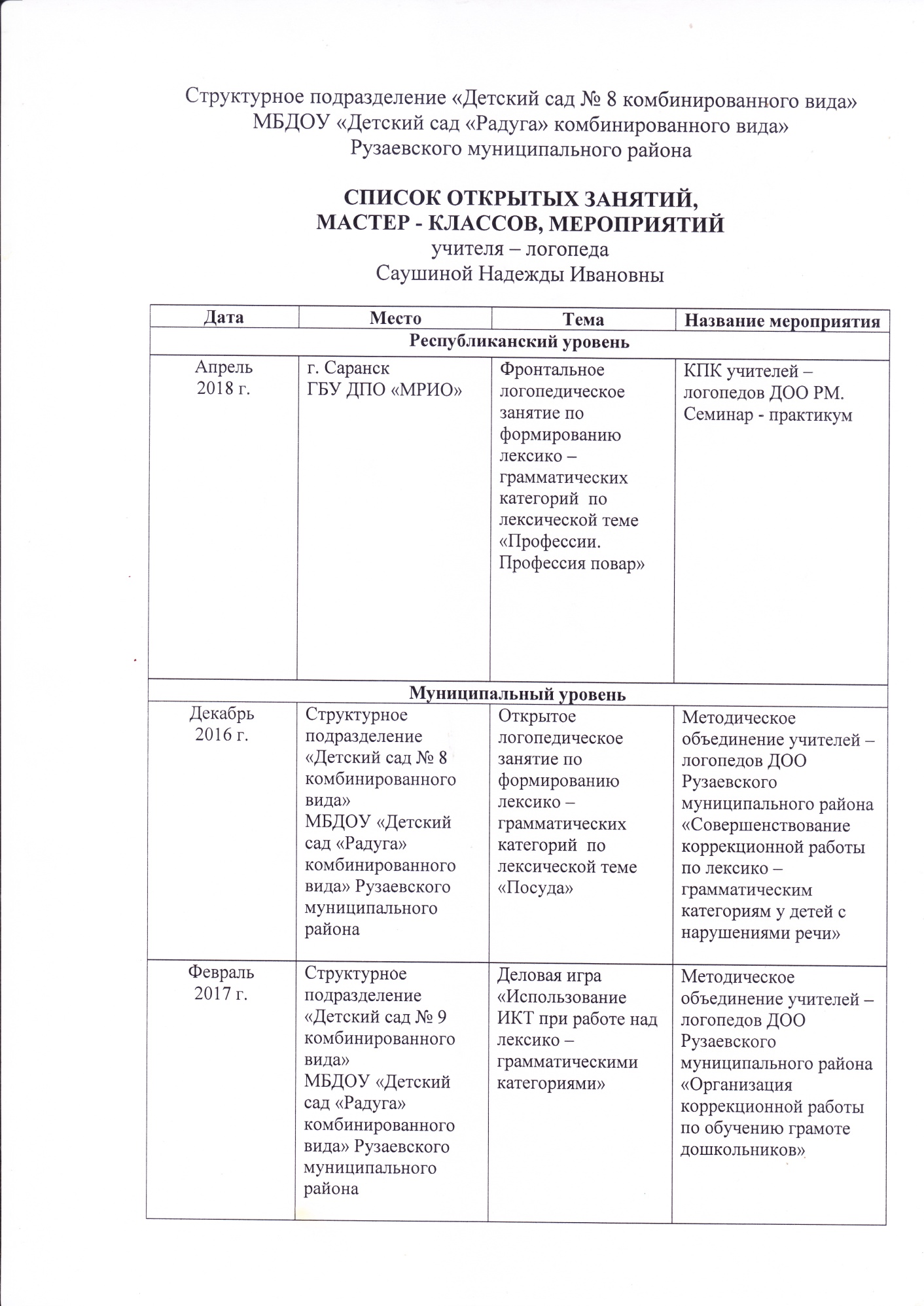 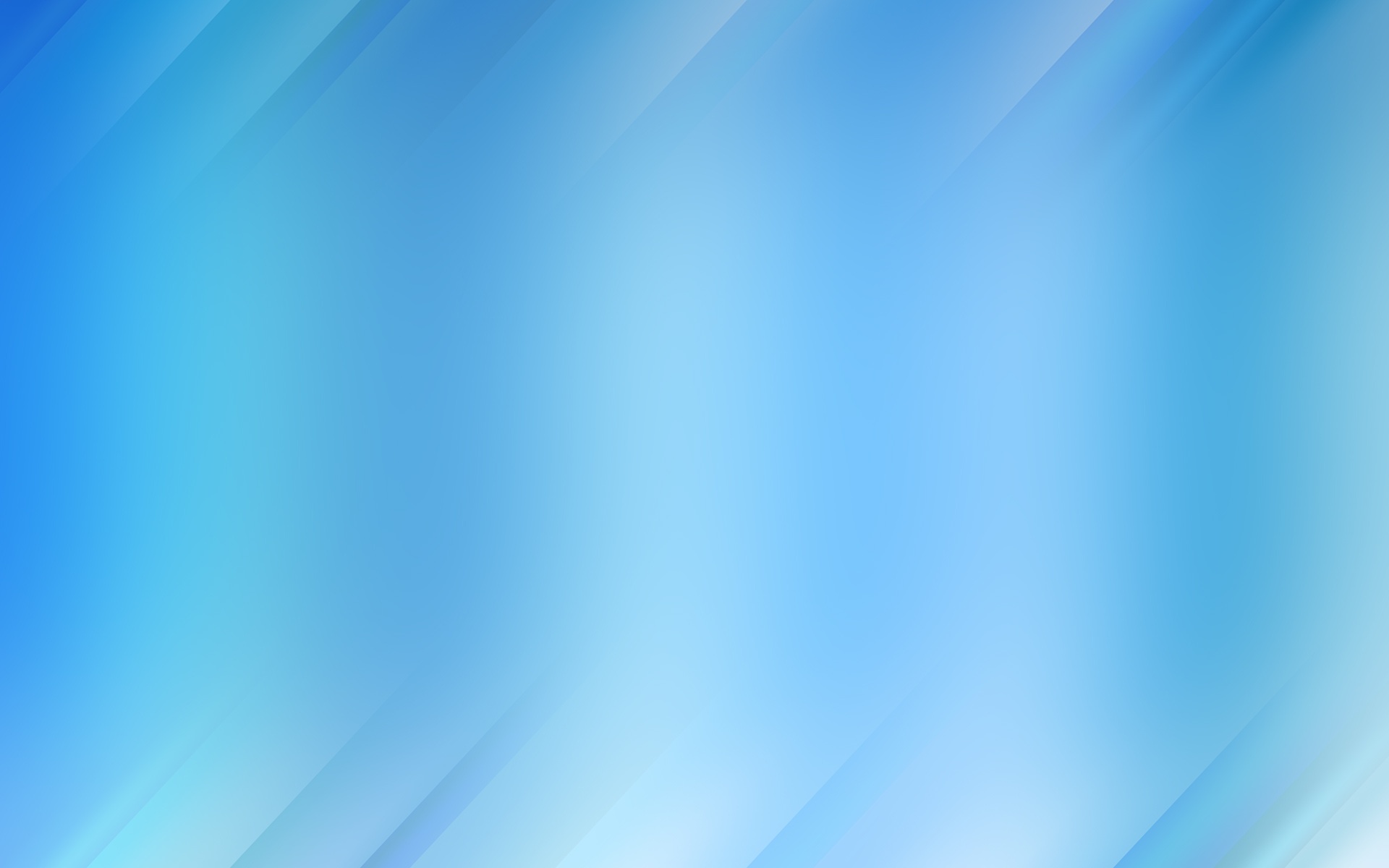 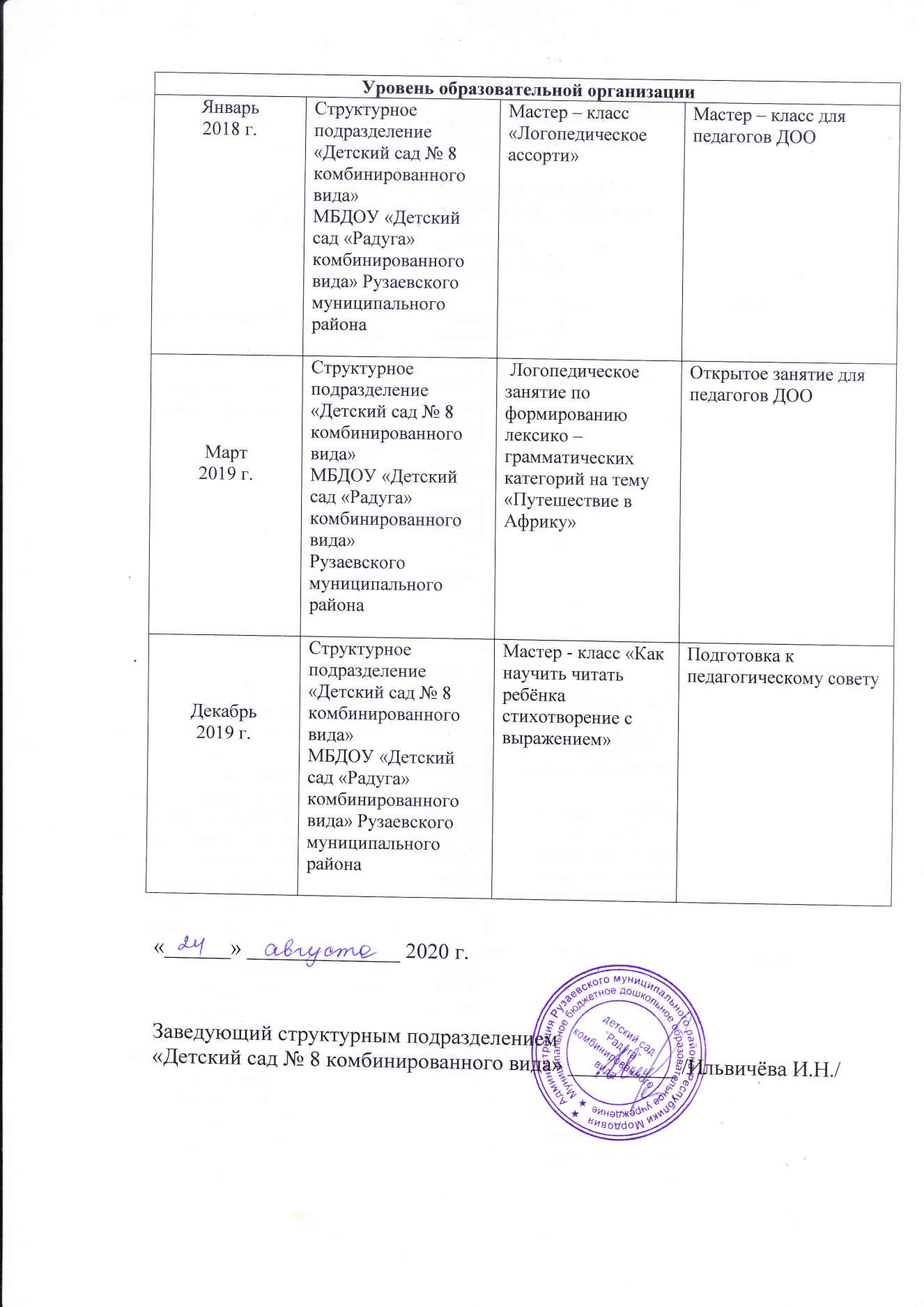 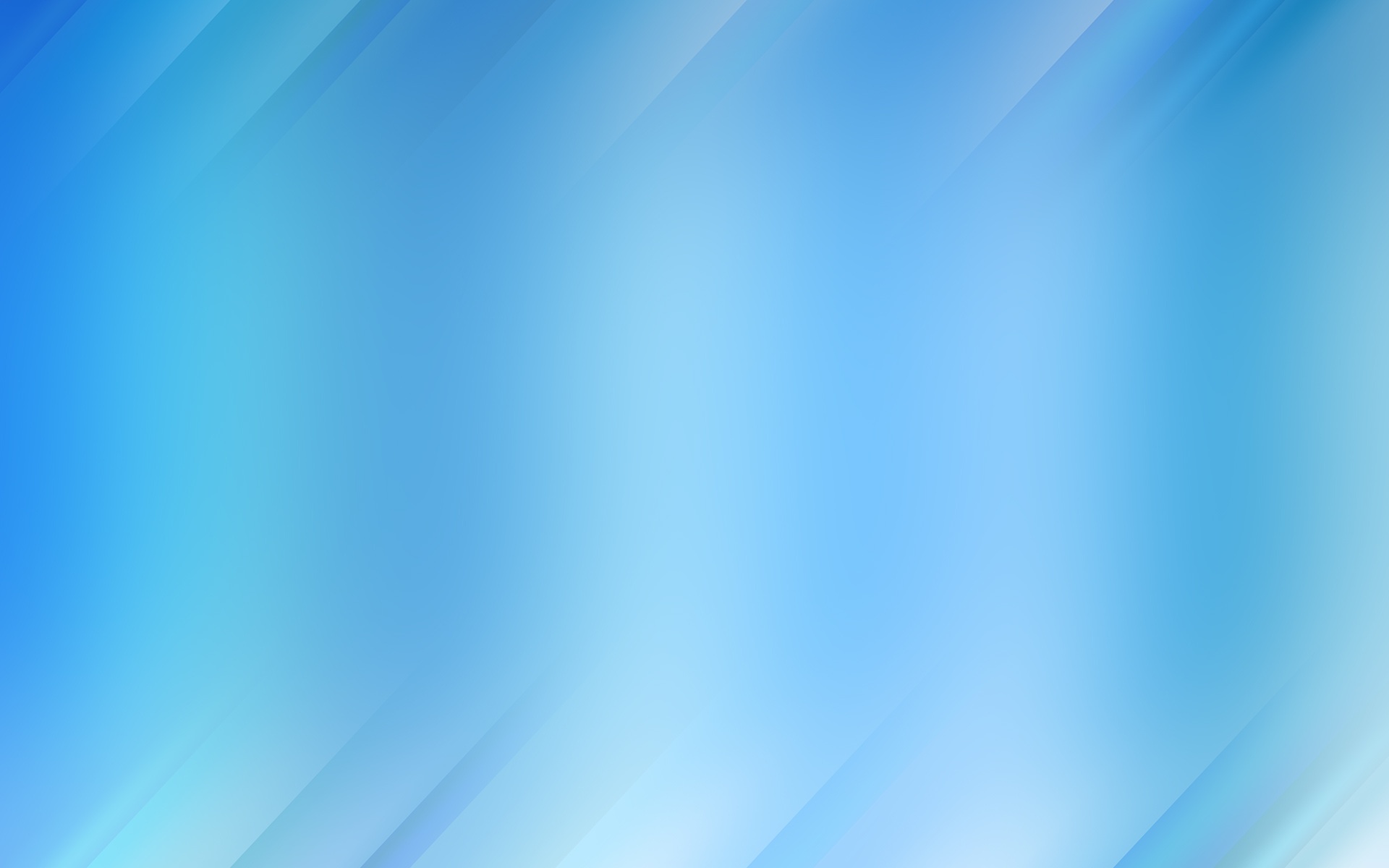 Республиканский уровень
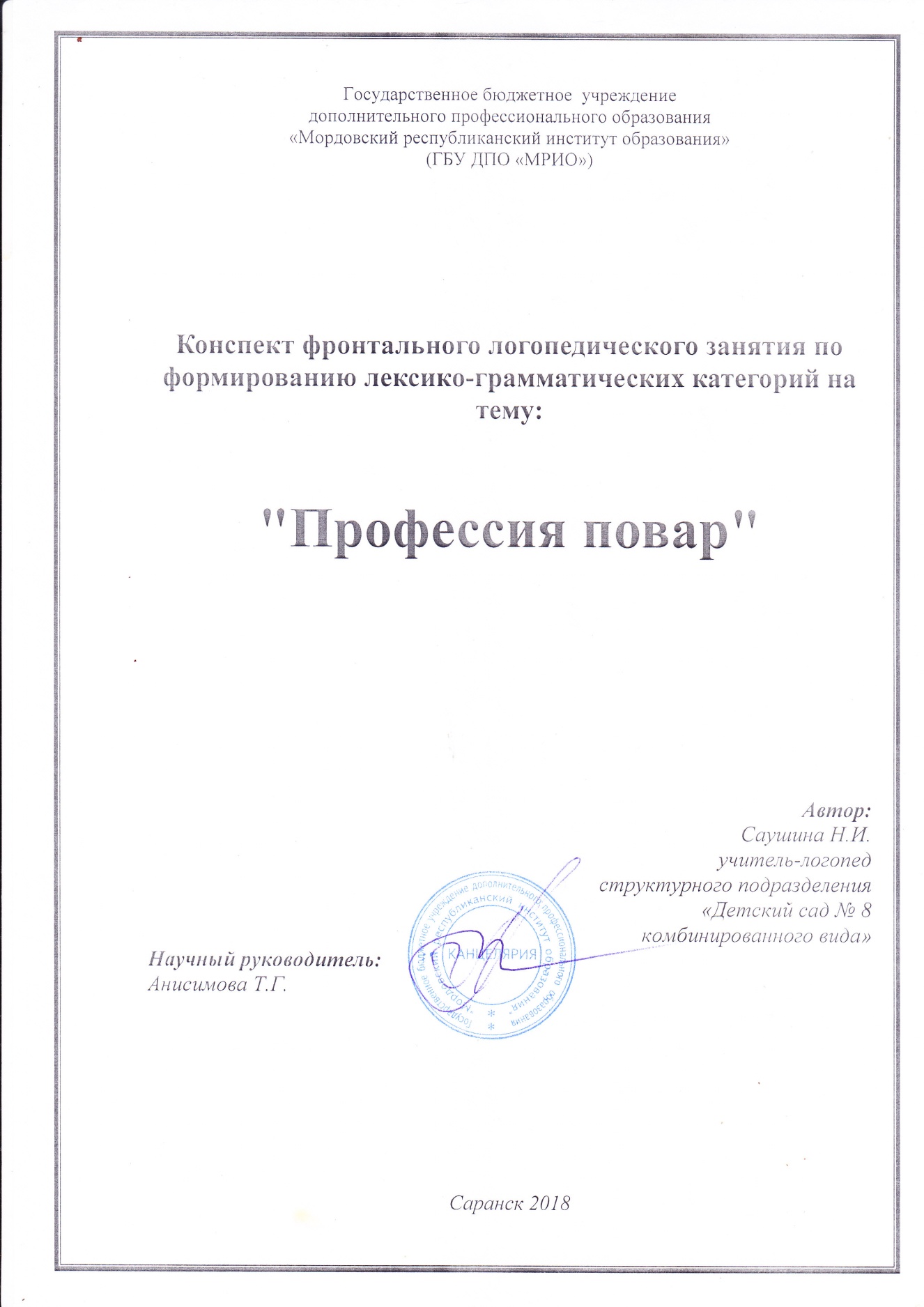 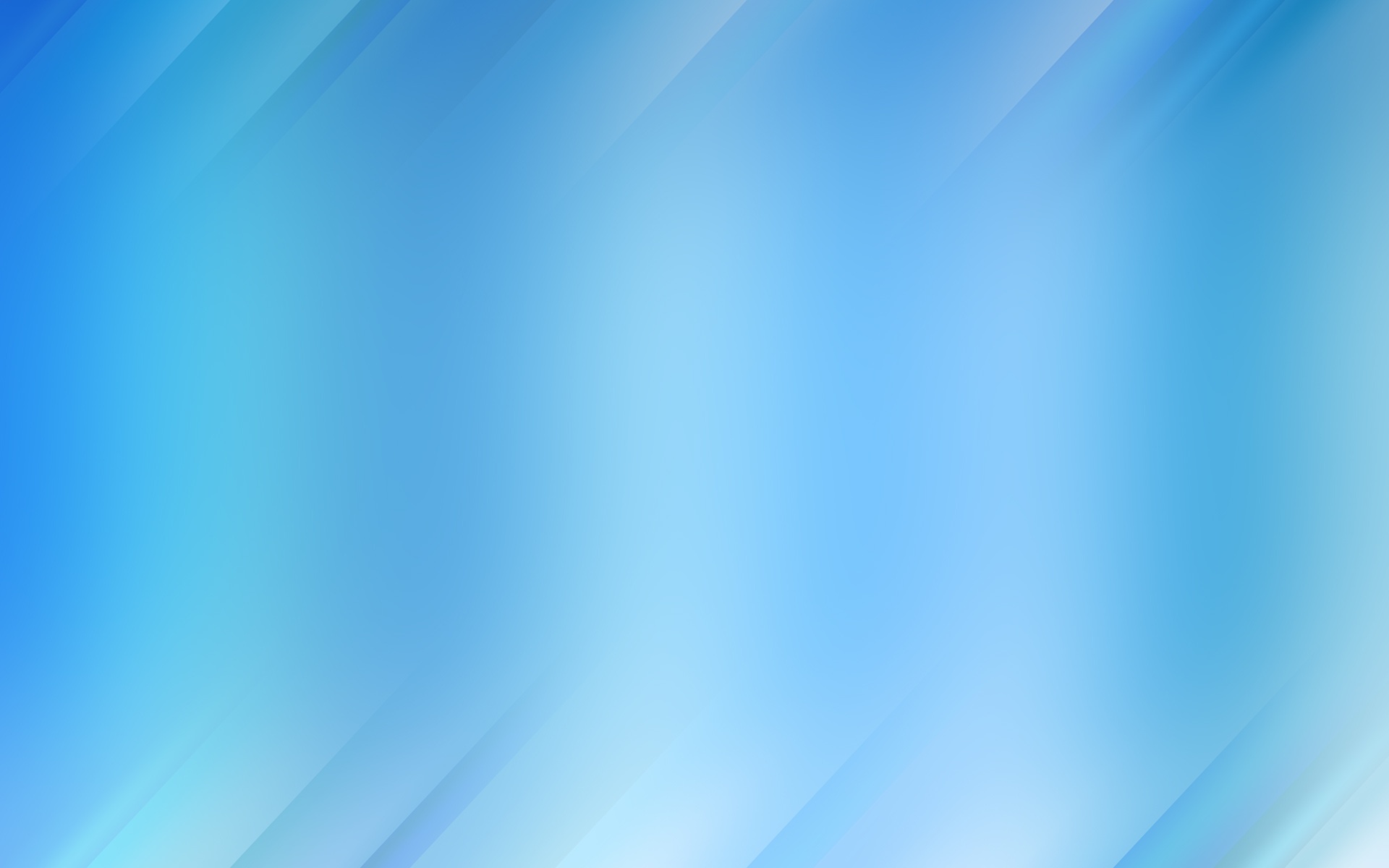 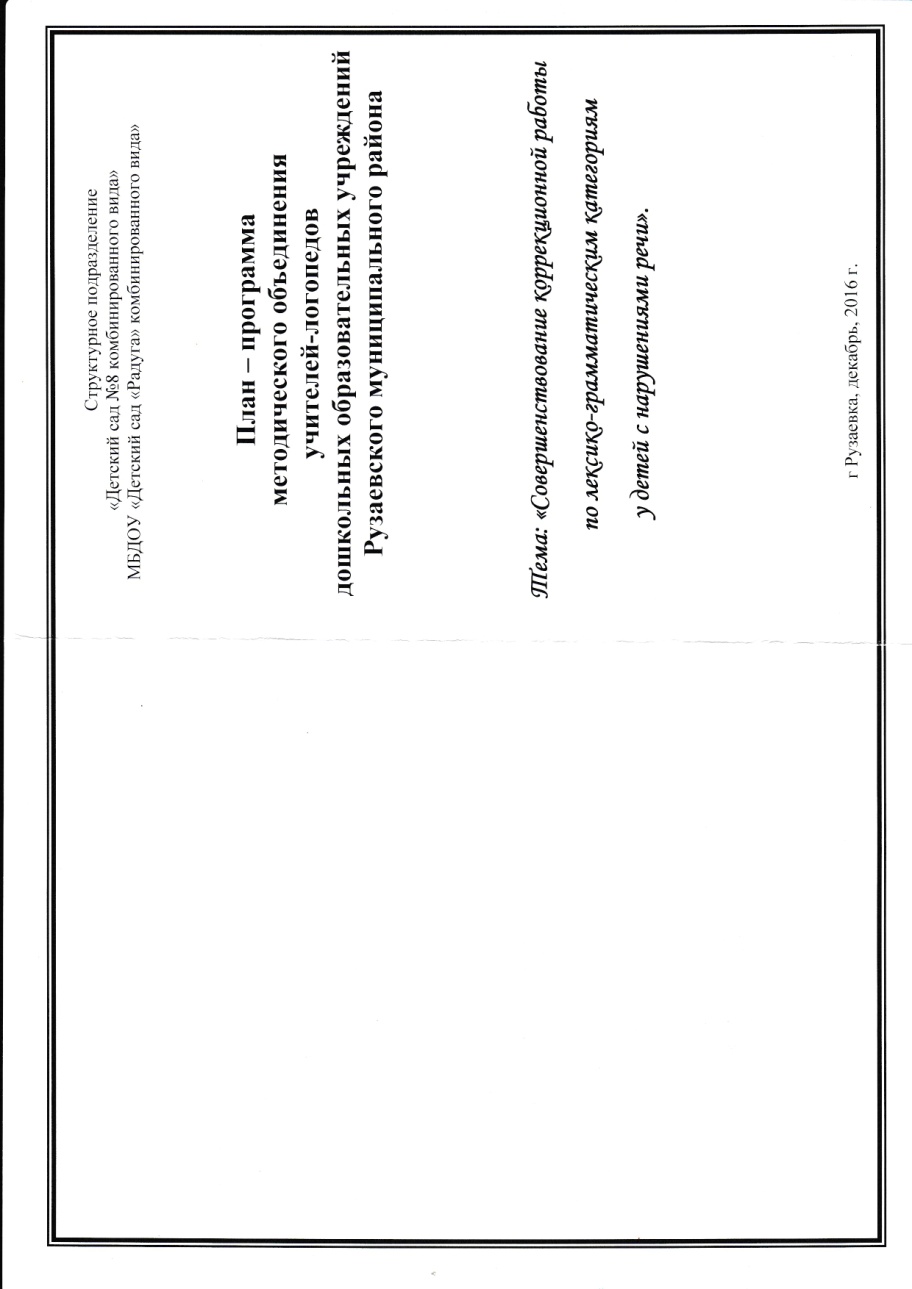 Муниципальный уровень
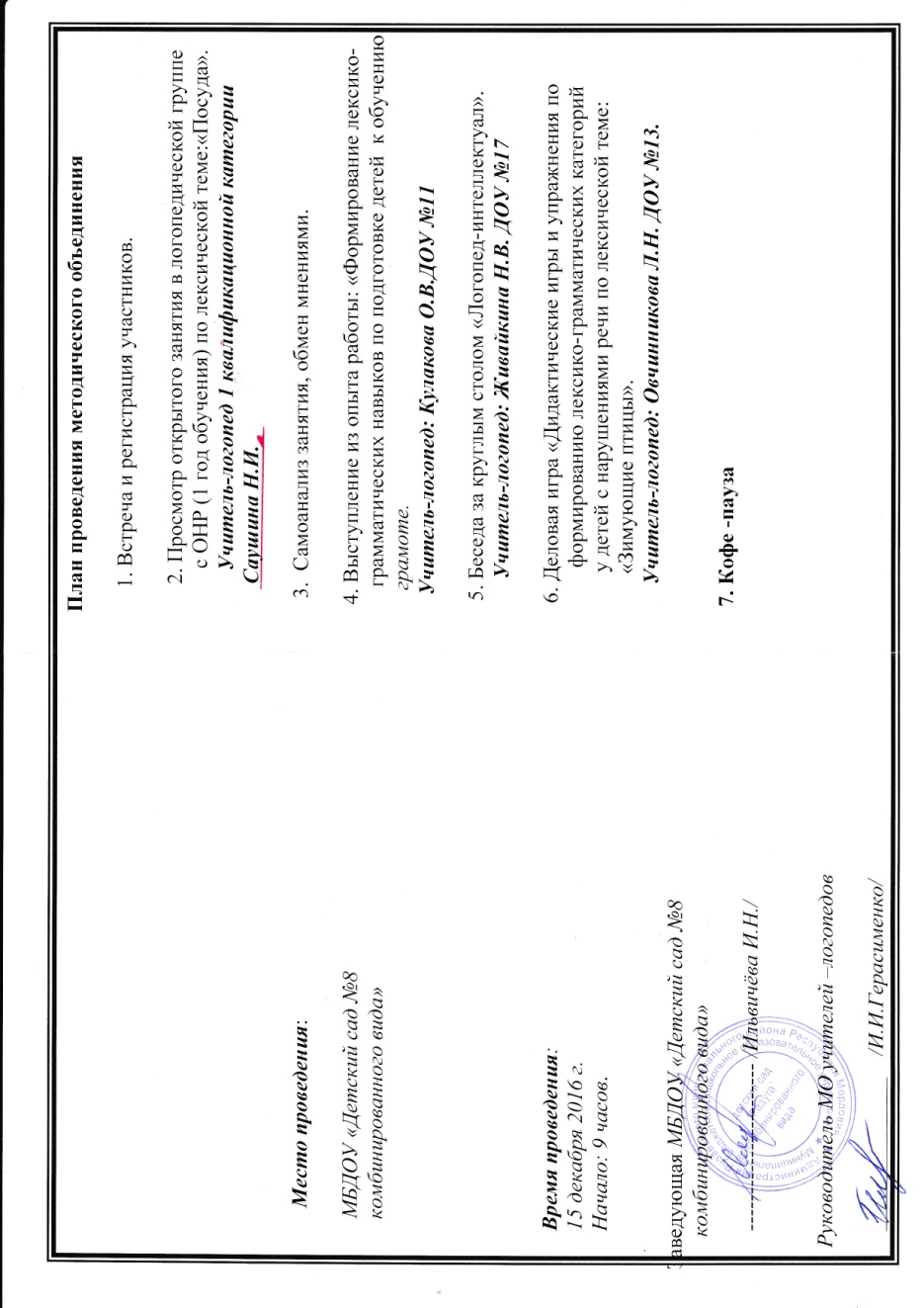 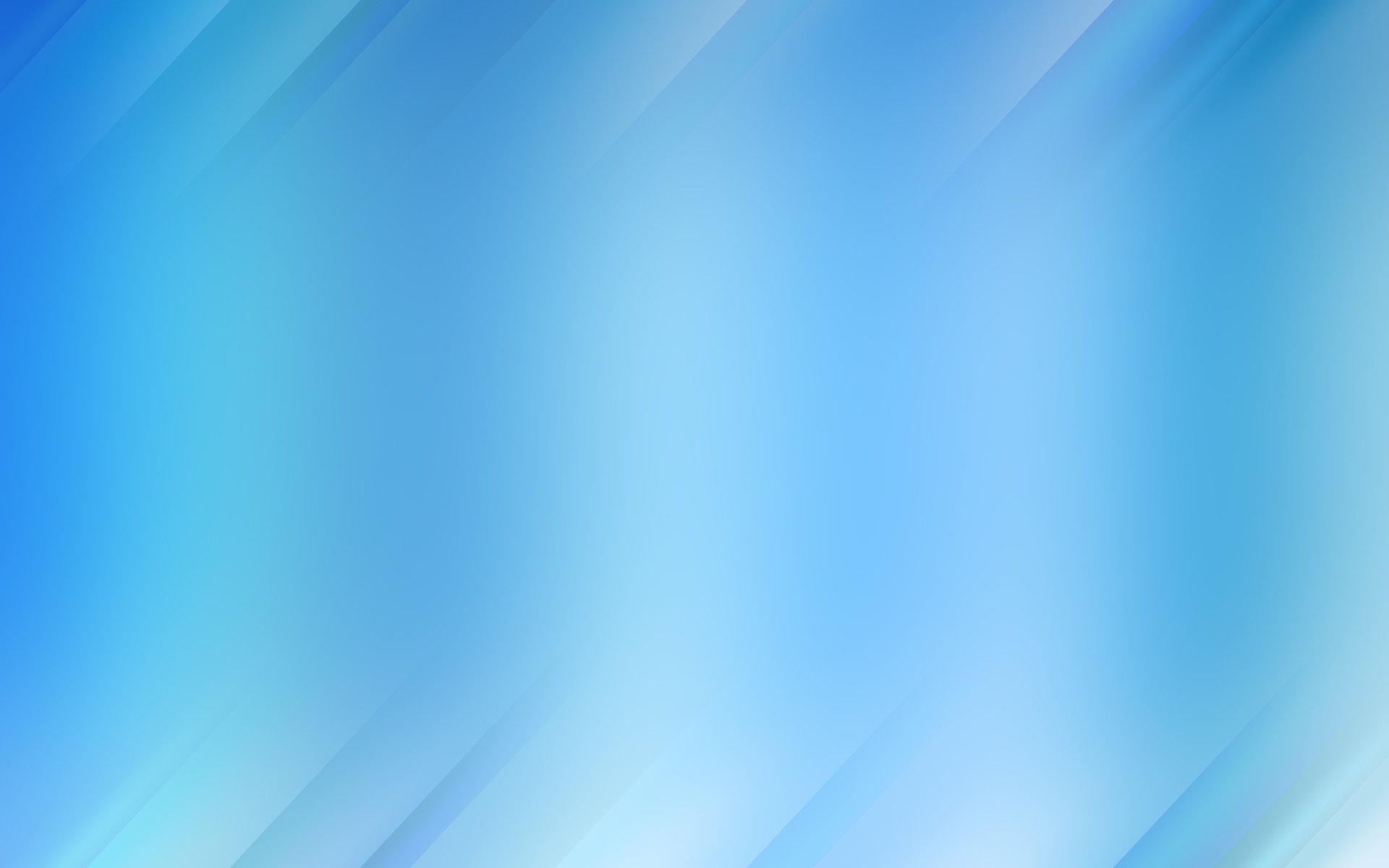 Муниципальный уровень
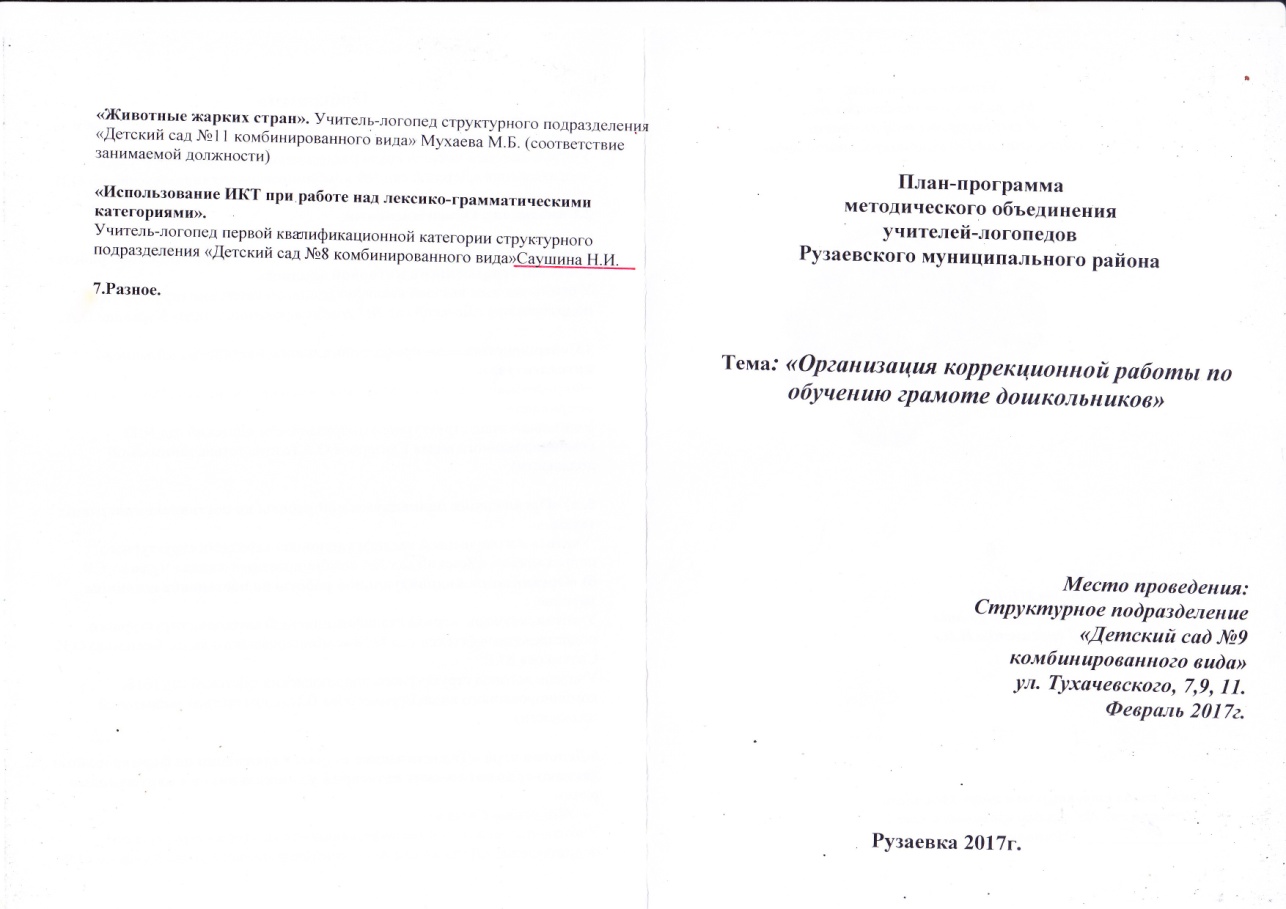 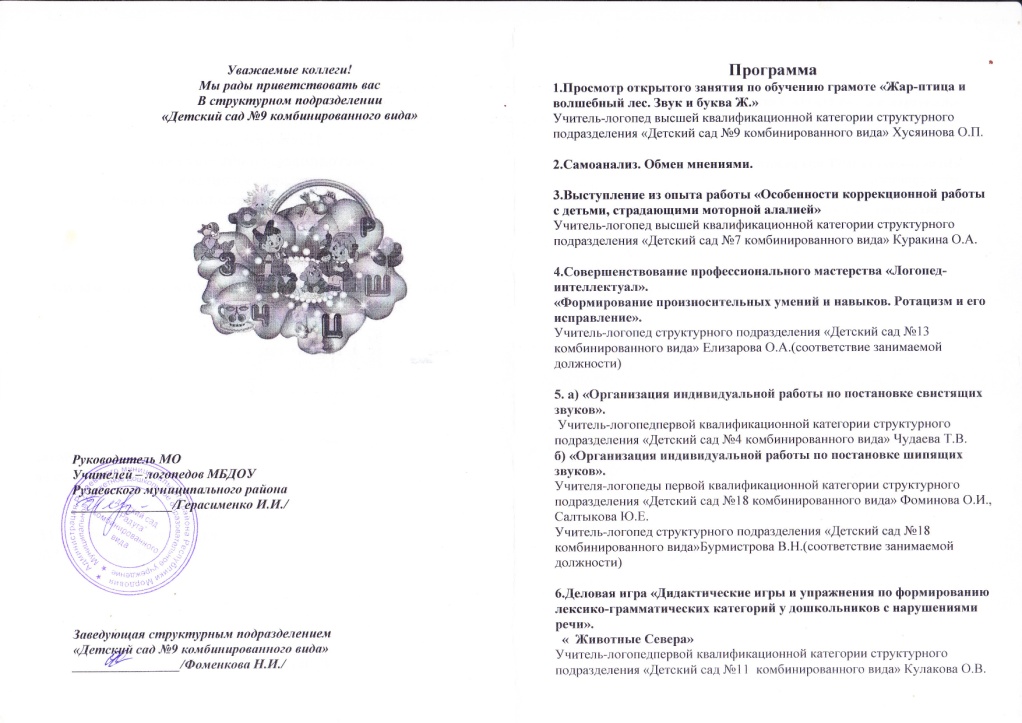 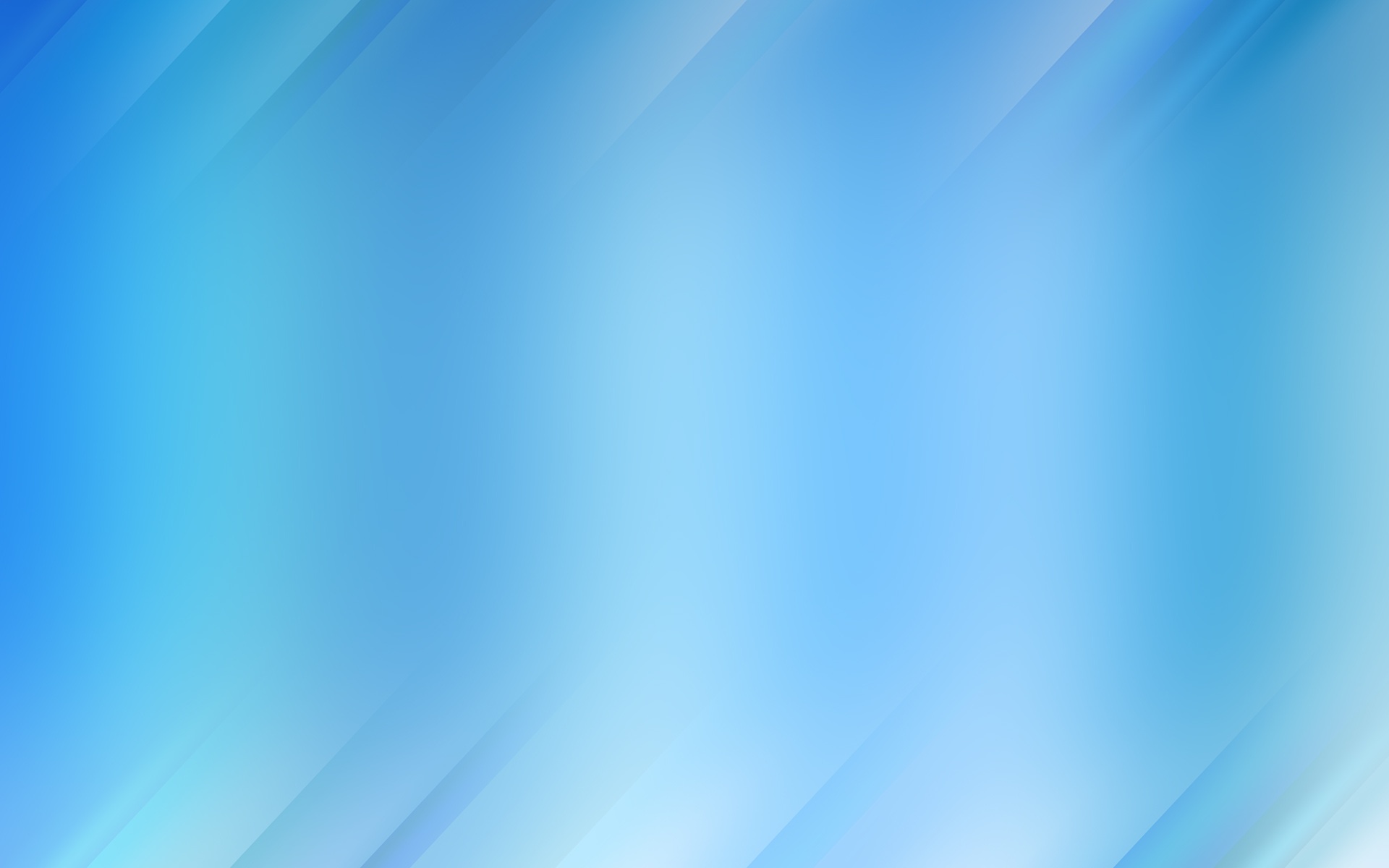 10. ЭКСПЕРТНАЯ ДЕЯТЕЛЬНОСТЬ
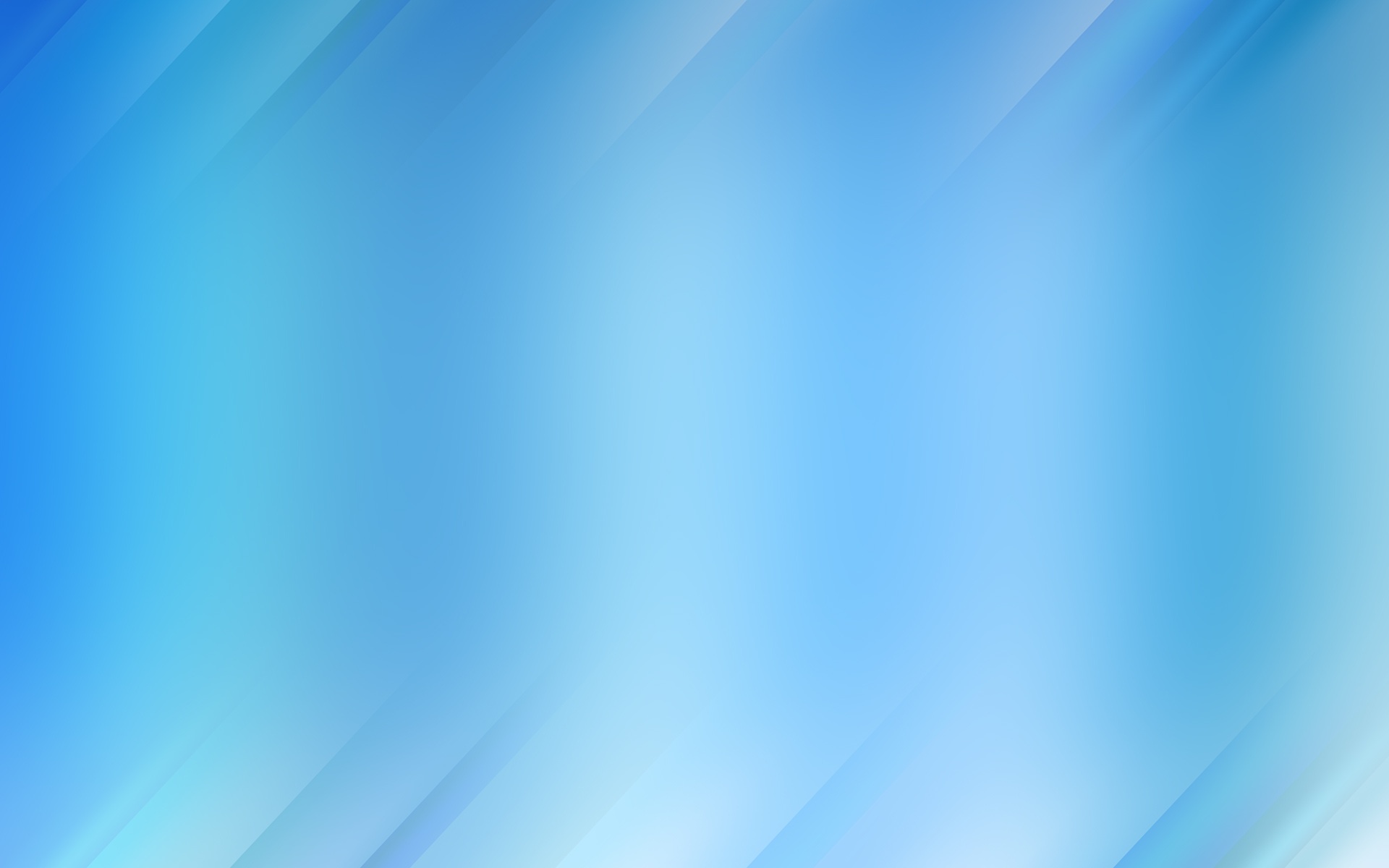 11. НАСТАВНИЧЕСТВО
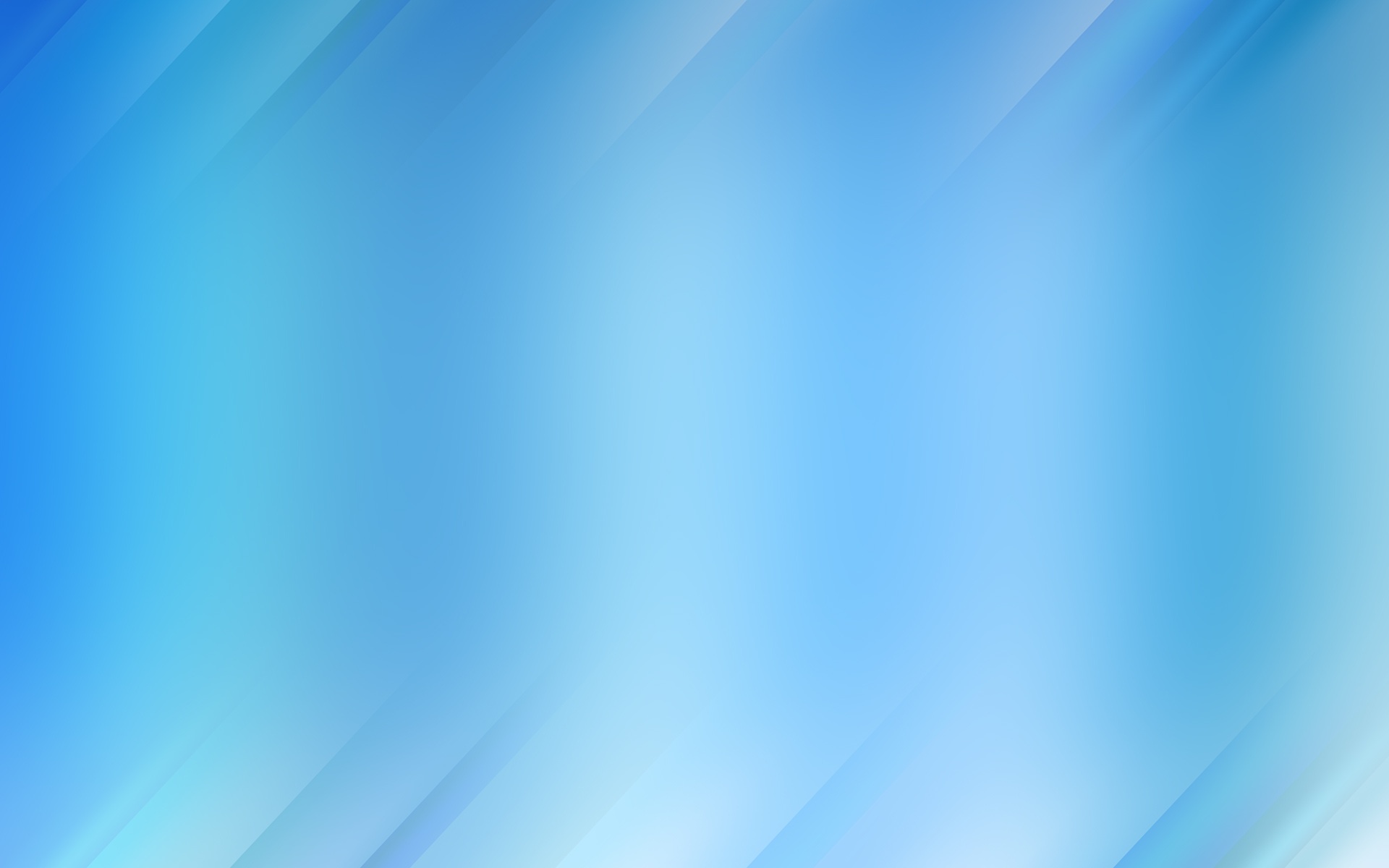 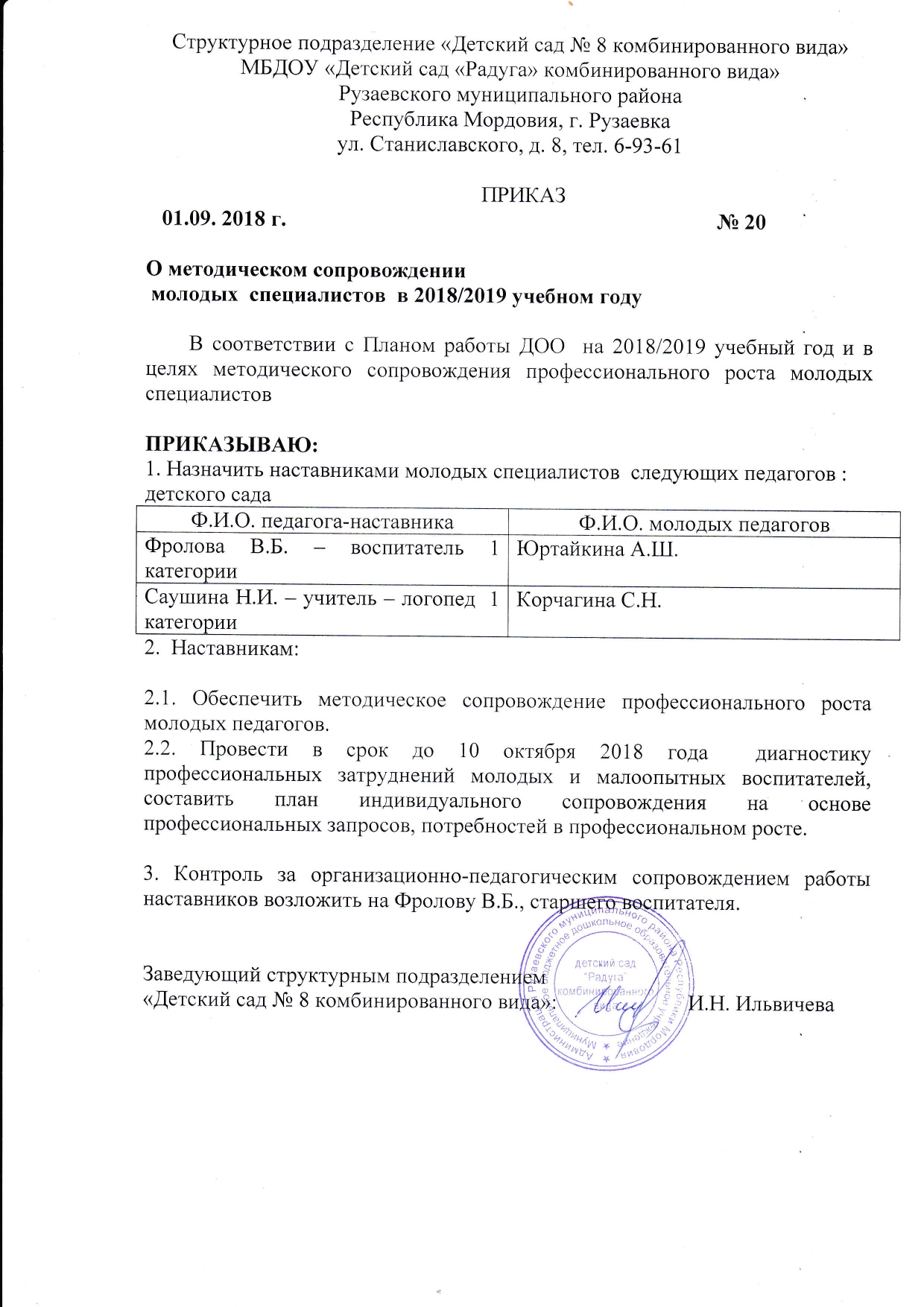 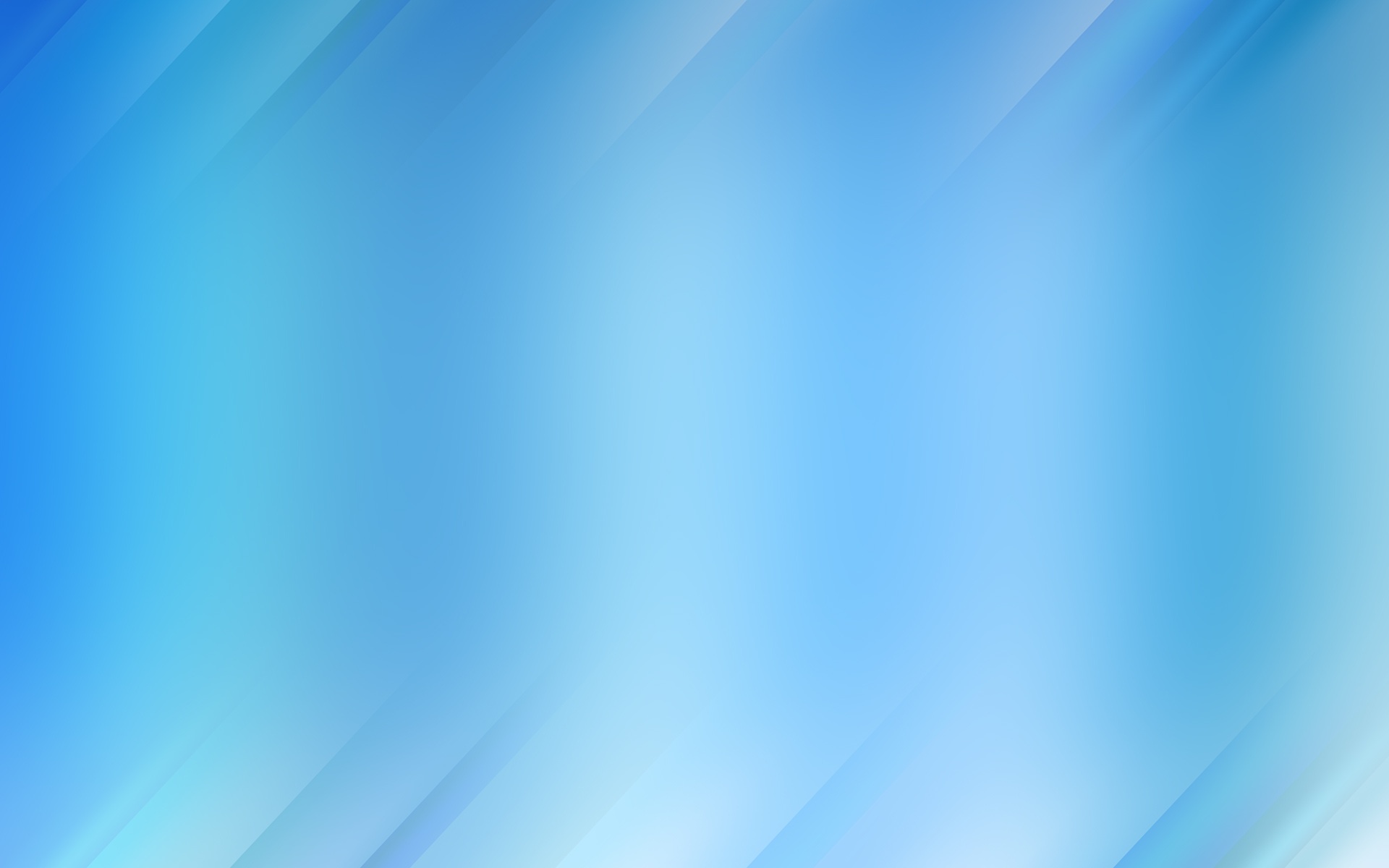 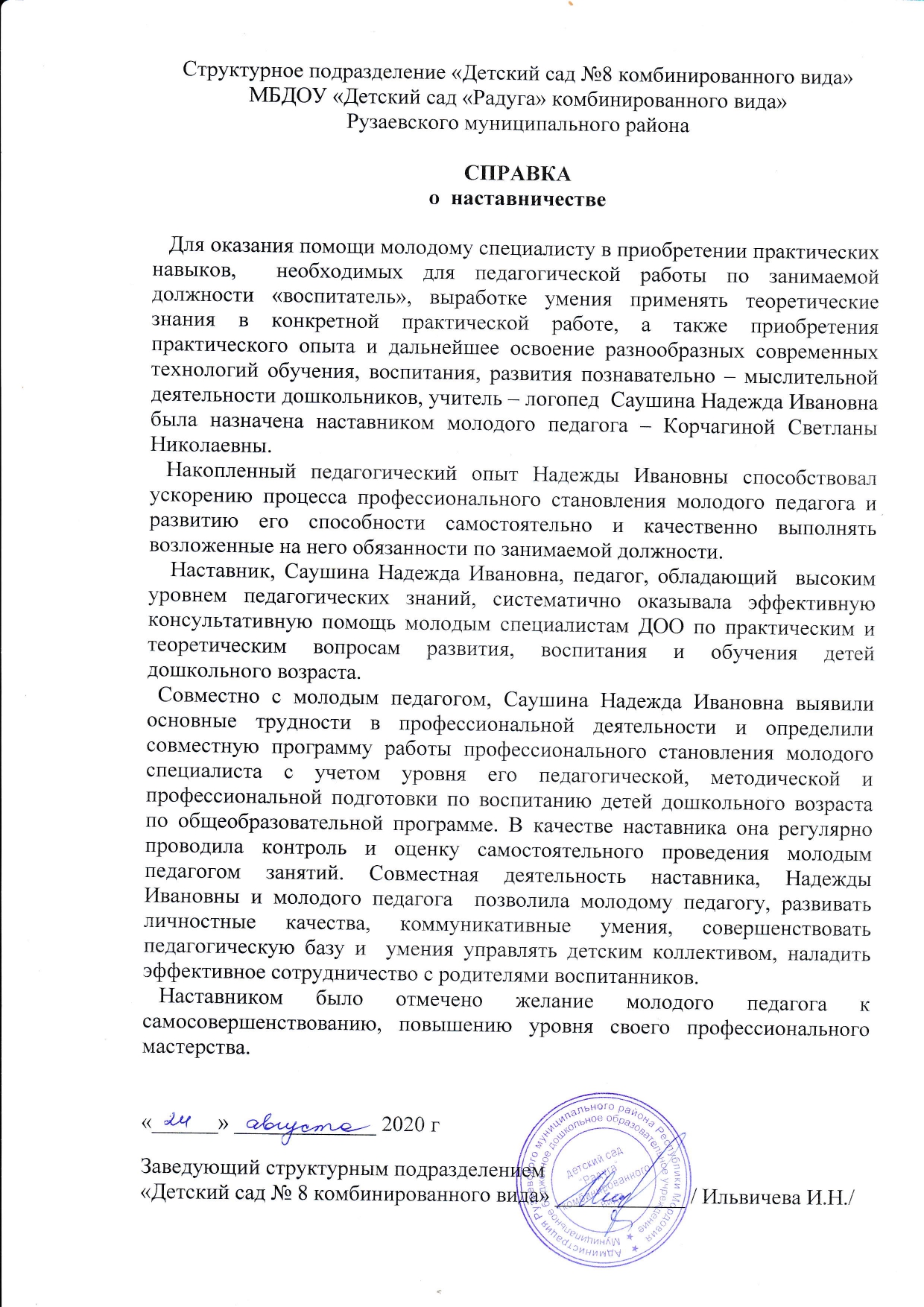 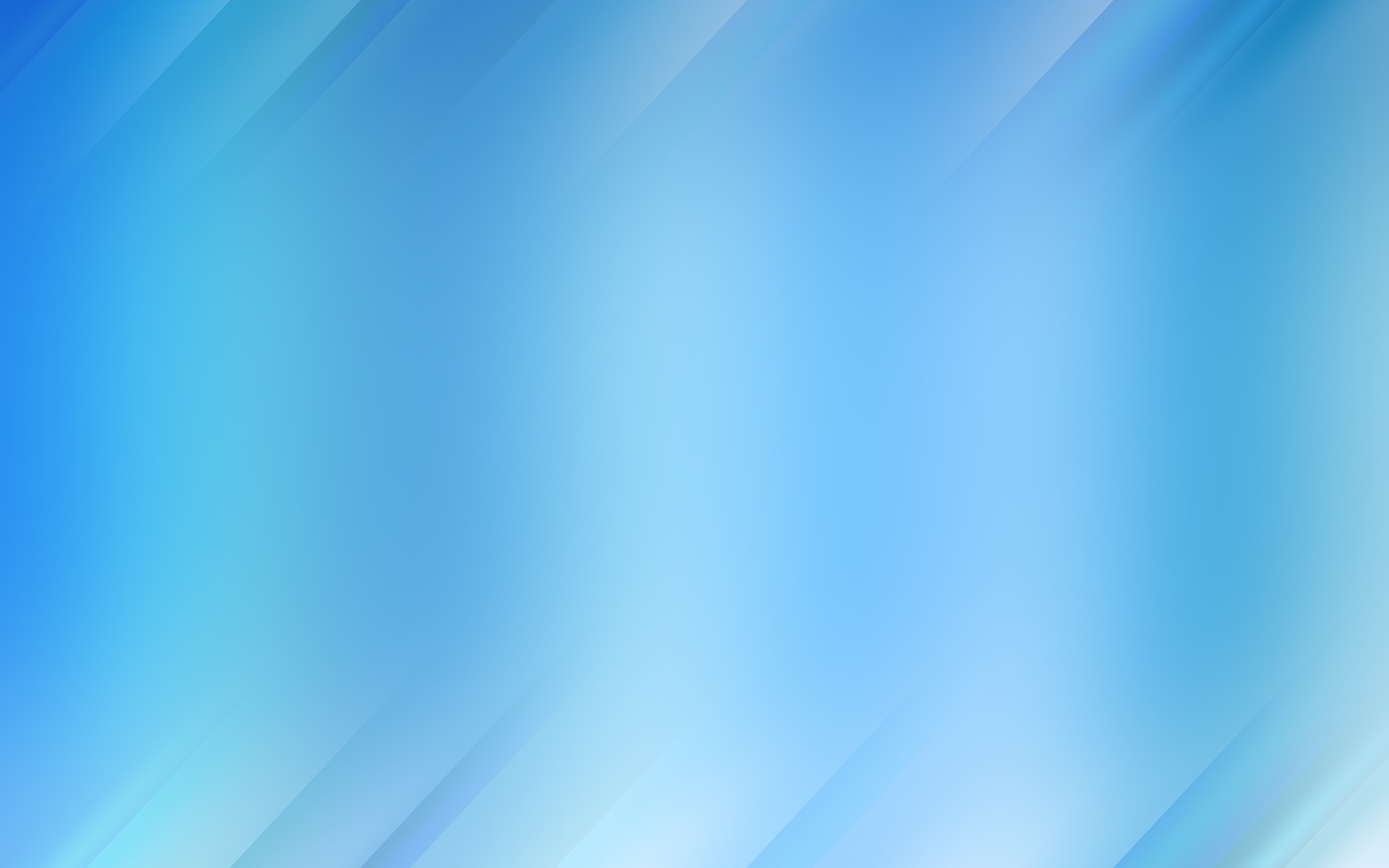 12. ОБЩЕСТВЕННО – ПЕДАГОГИЧЕСКАЯ АКТИВНОСТЬ ПЕДАГОГА: УЧАСТИЕ В РАБОТЕ ПЕДАГОГИЧЕСКИХ СООБЩЕСТВ, КОМИССИЯХ, В ЖЮРИ КОНКУРСОВ
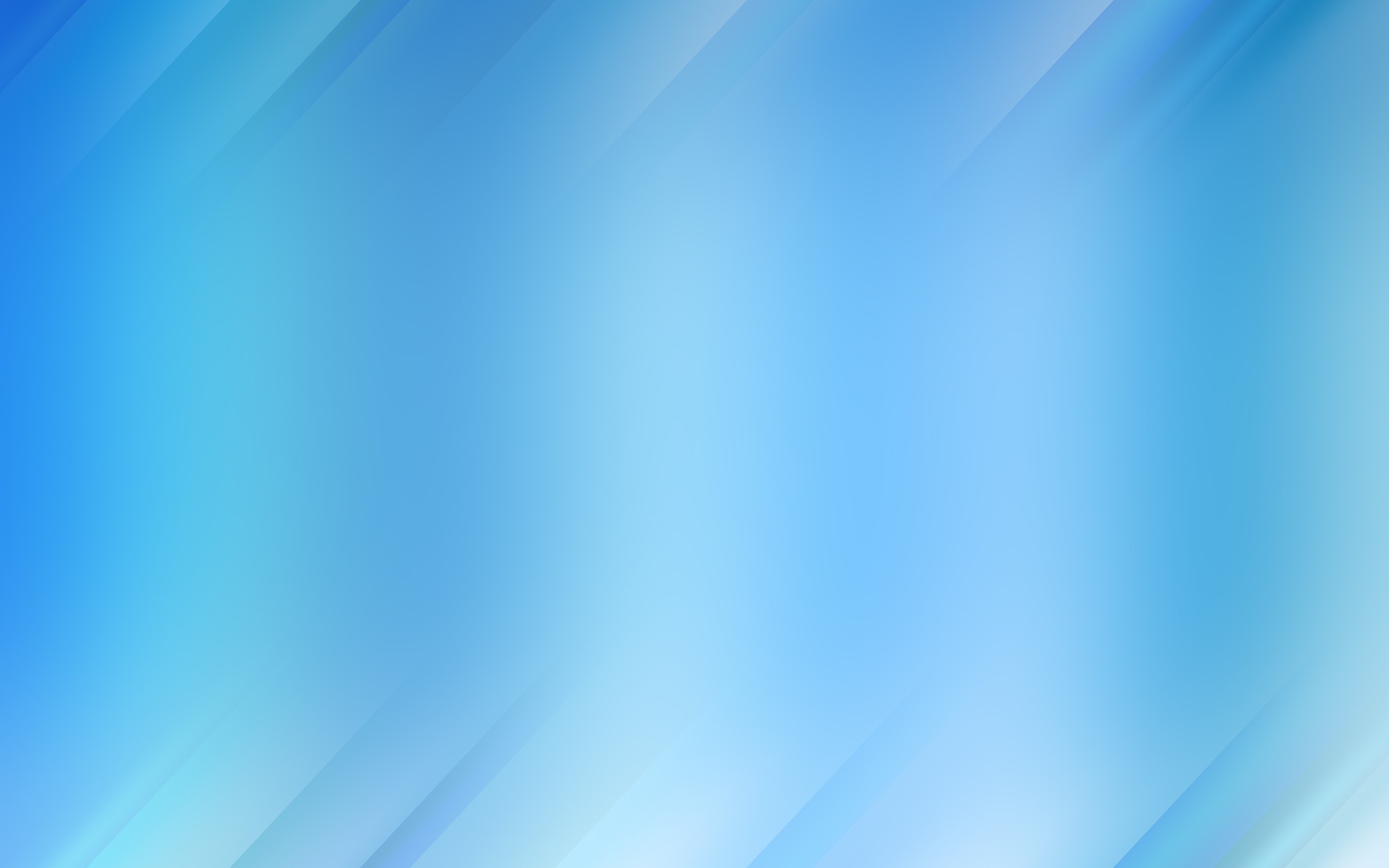 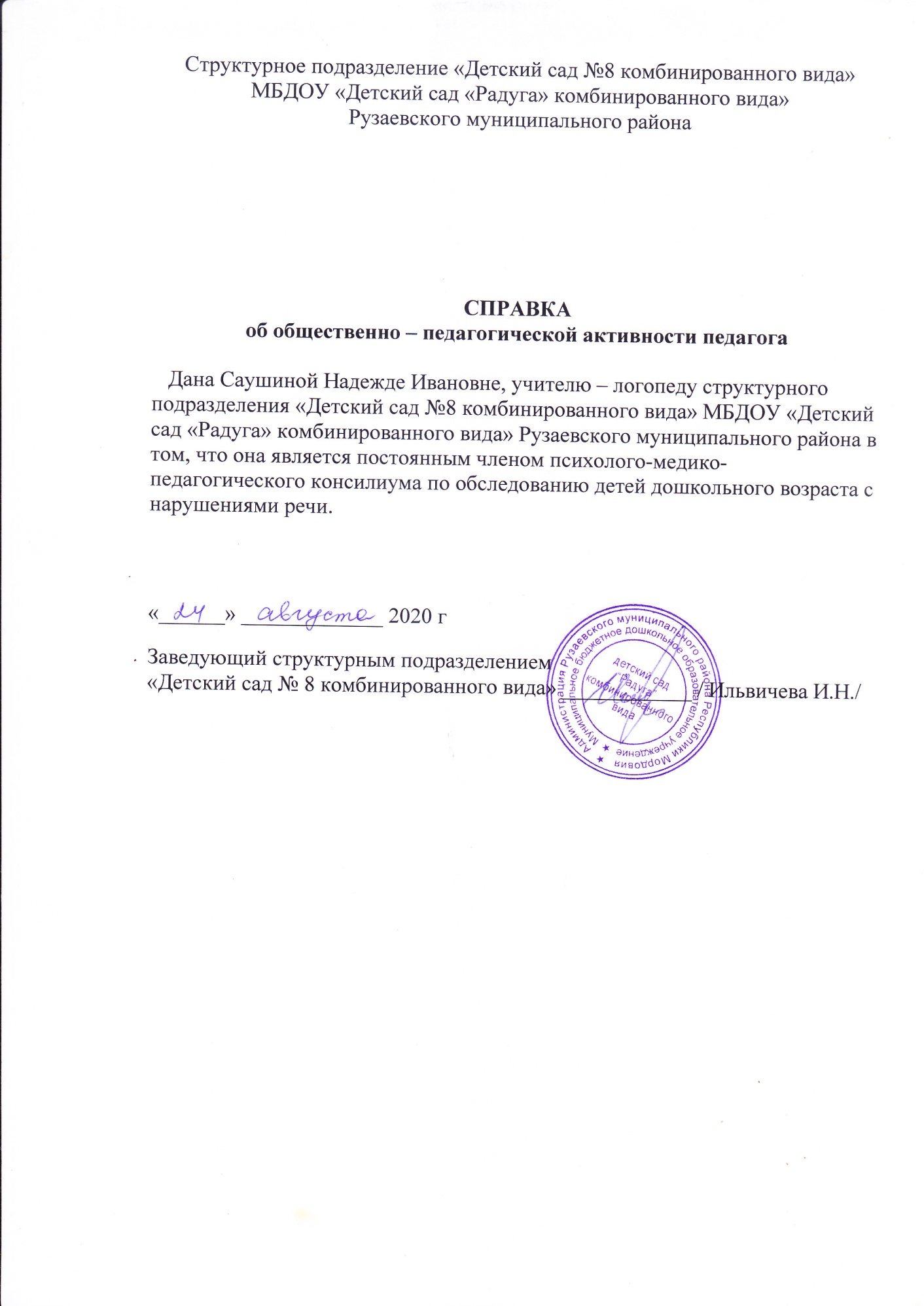 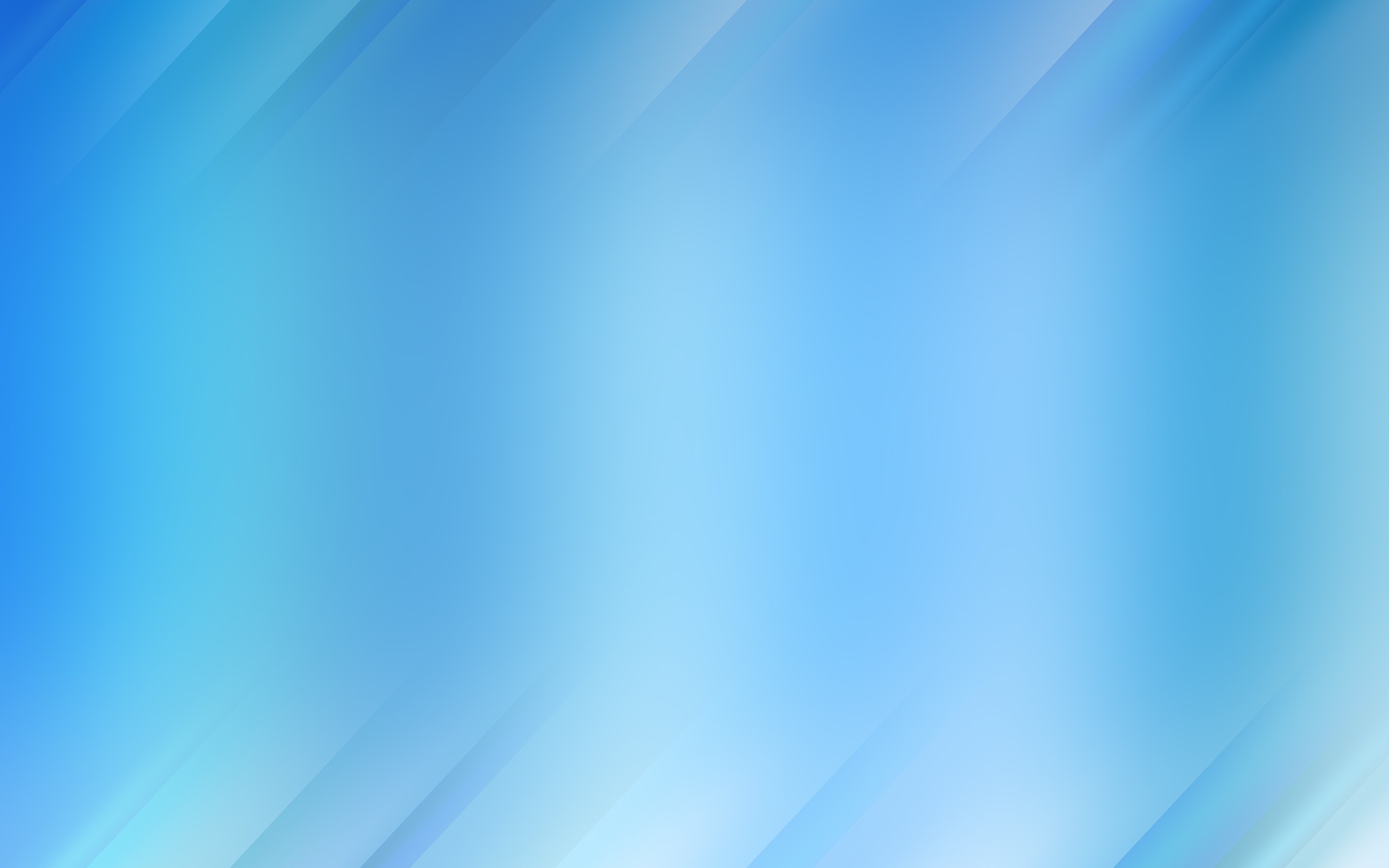 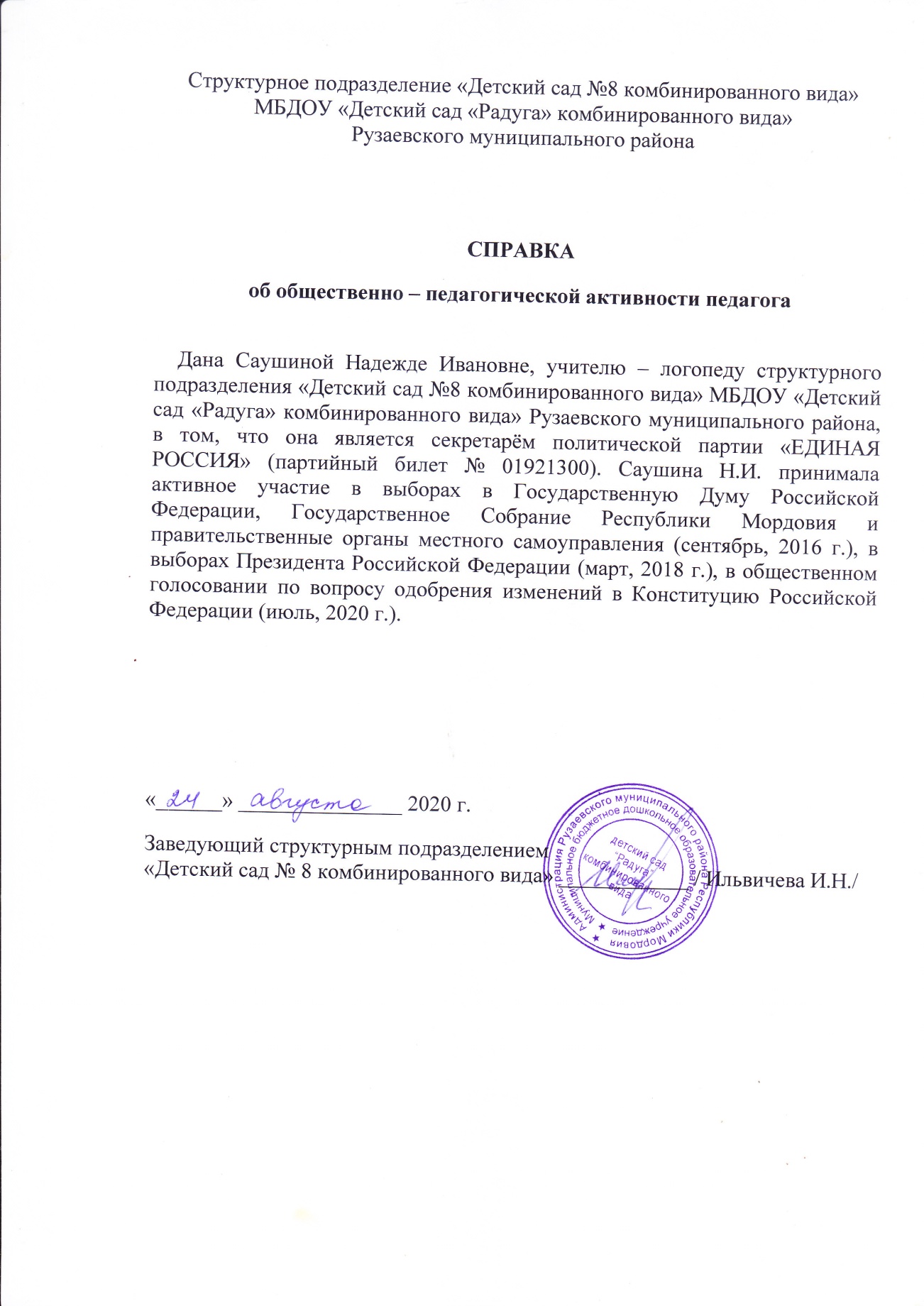 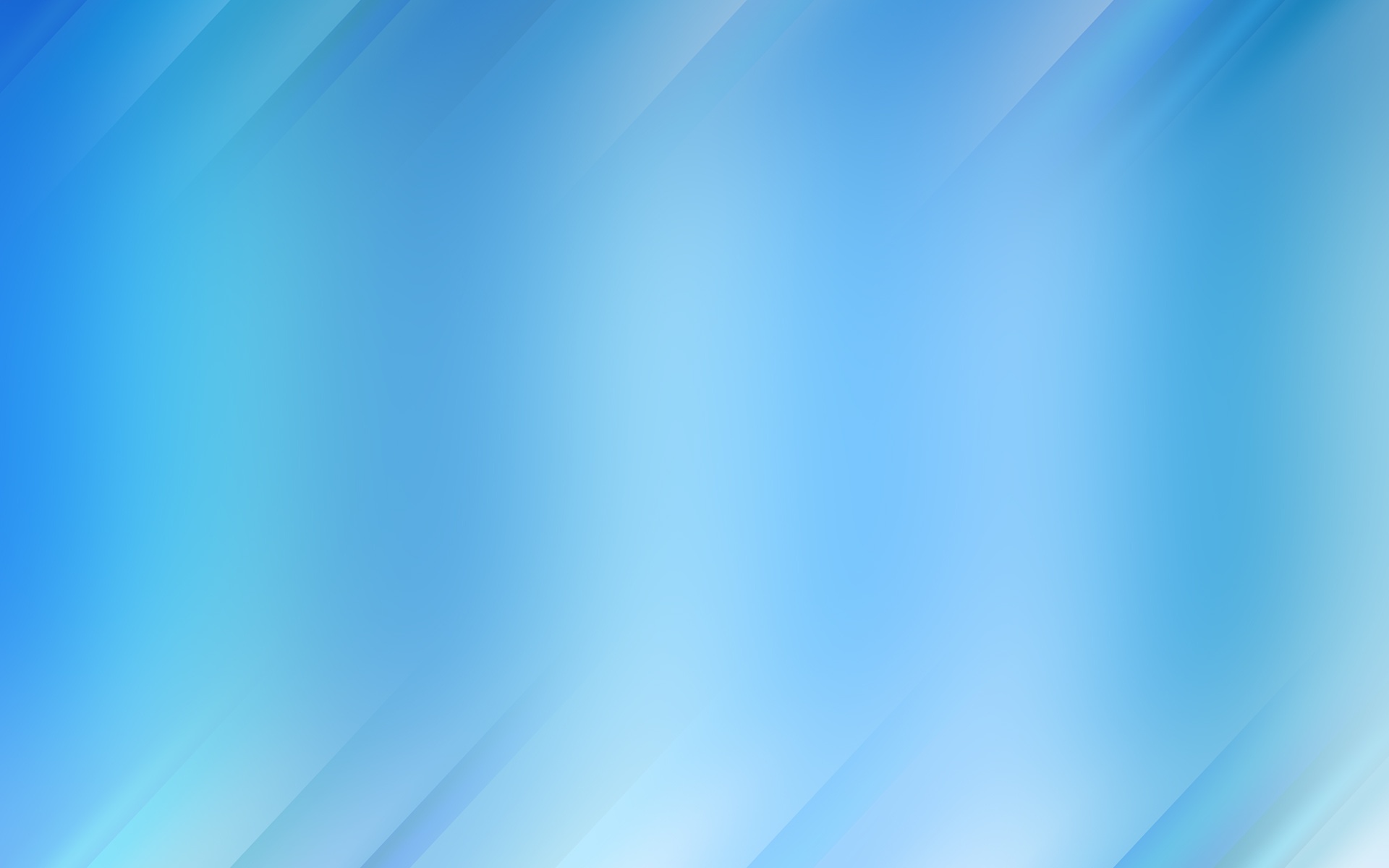 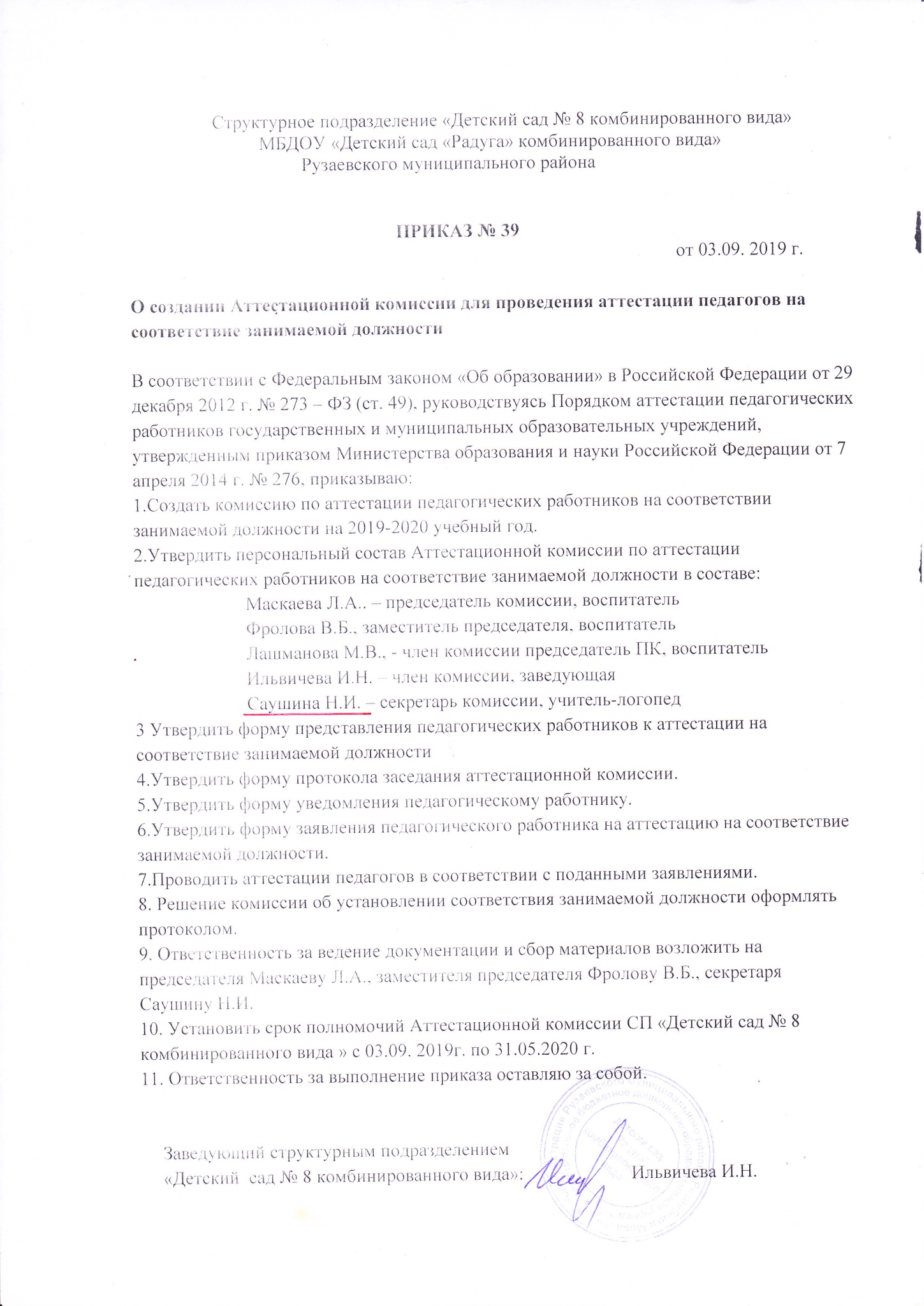 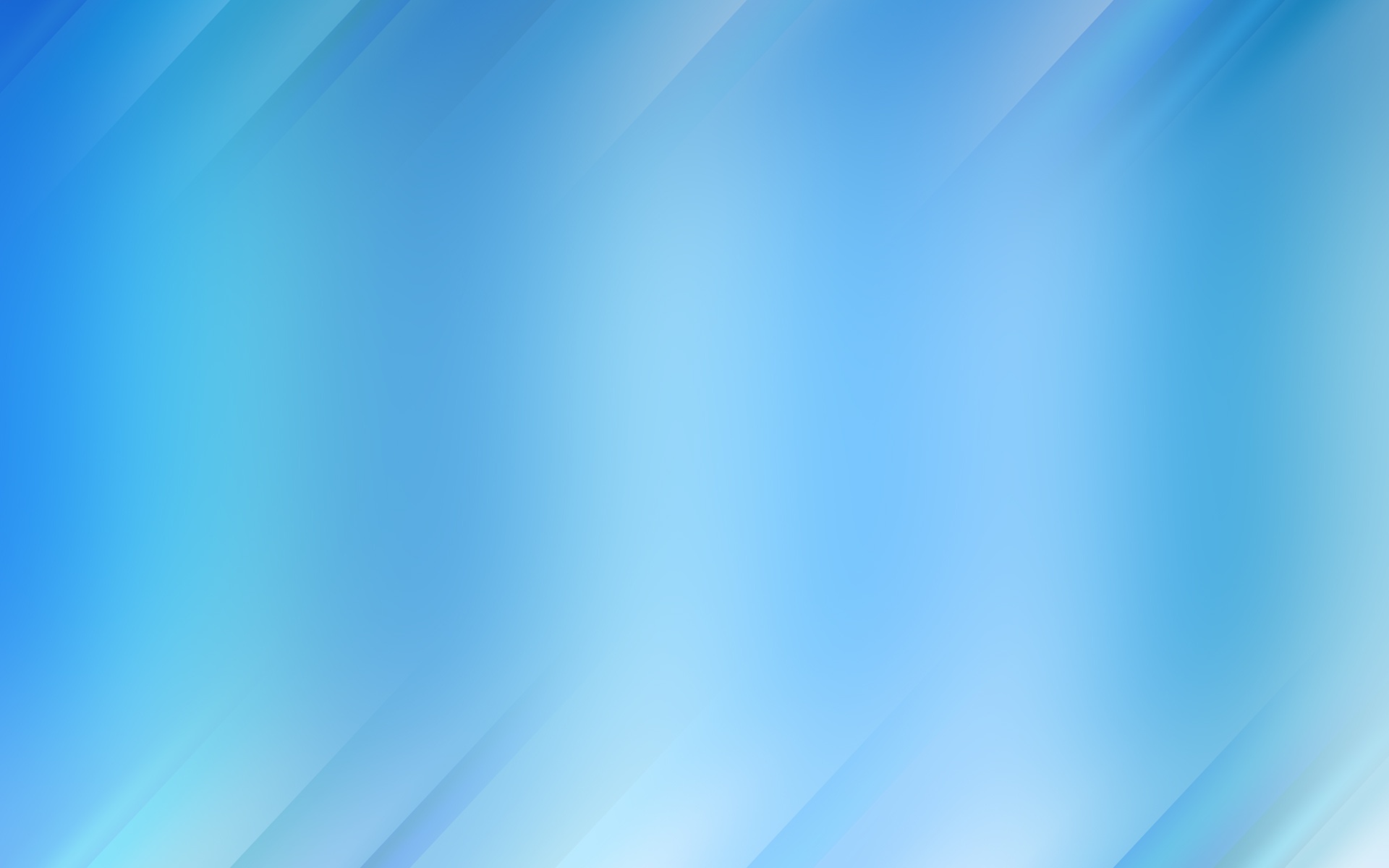 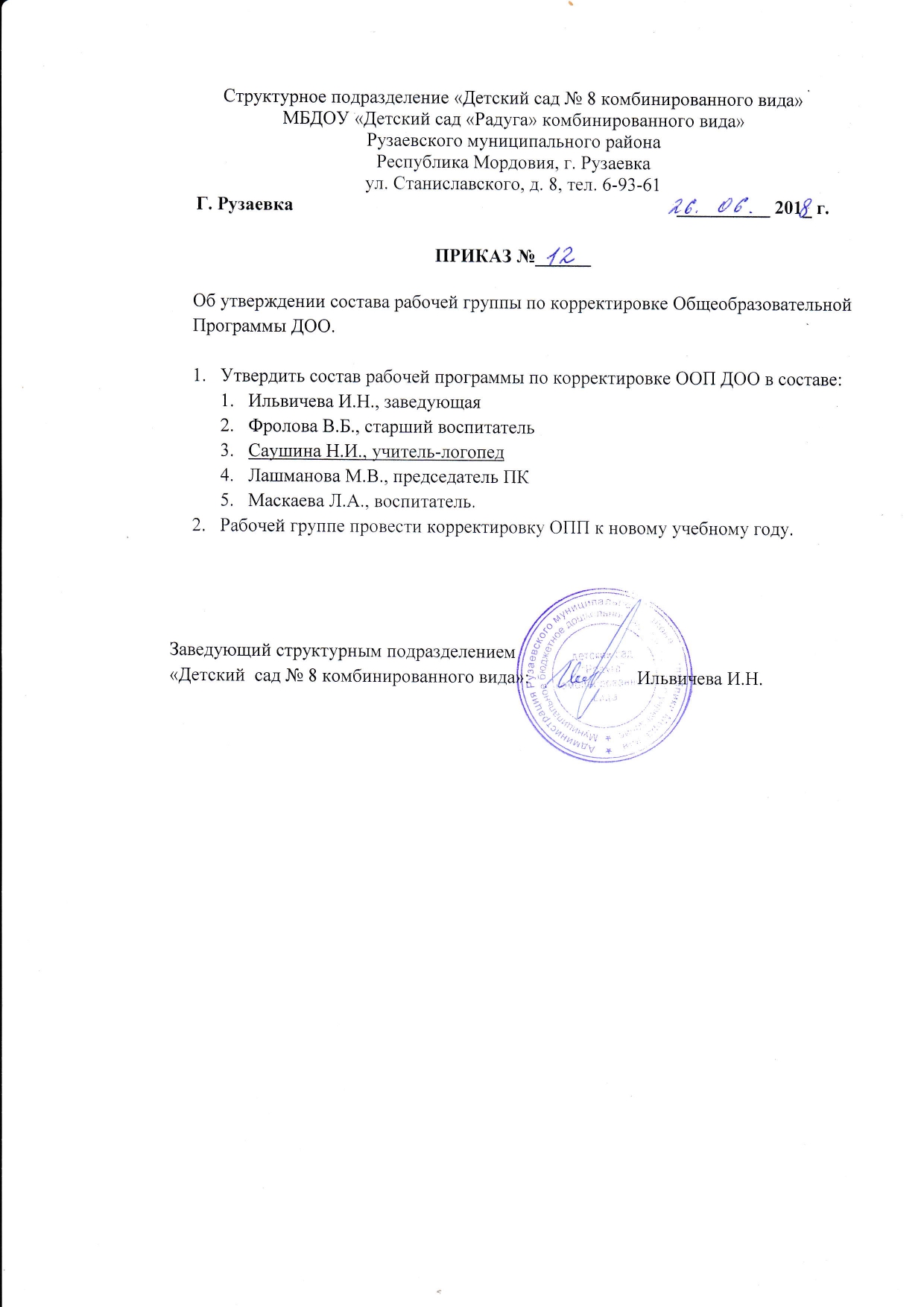 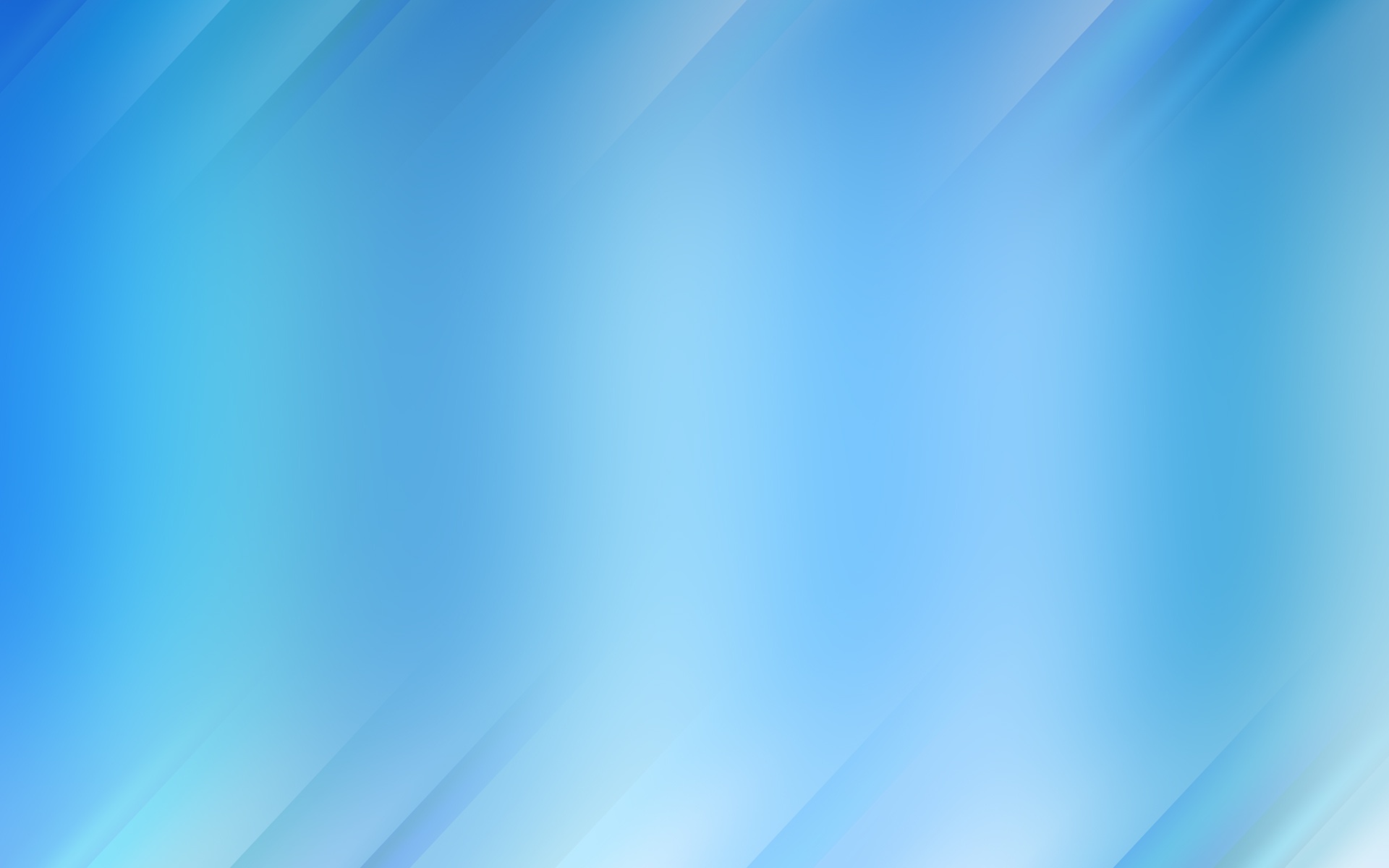 13. УЧАСТИЕ ПЕДАГОГА В ПРОФЕССИОНАЛЬНЫХ КОНКУРСАХ
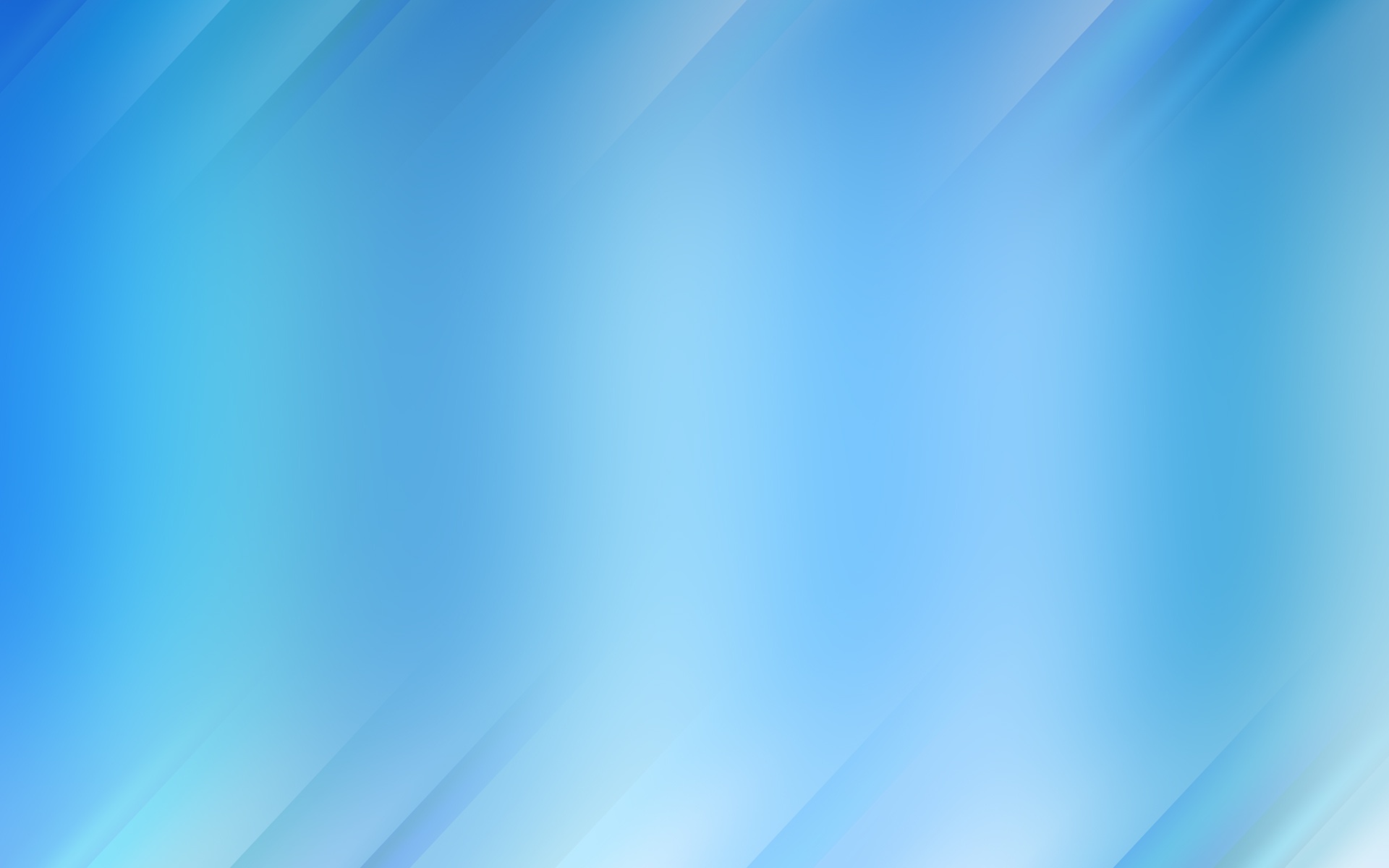 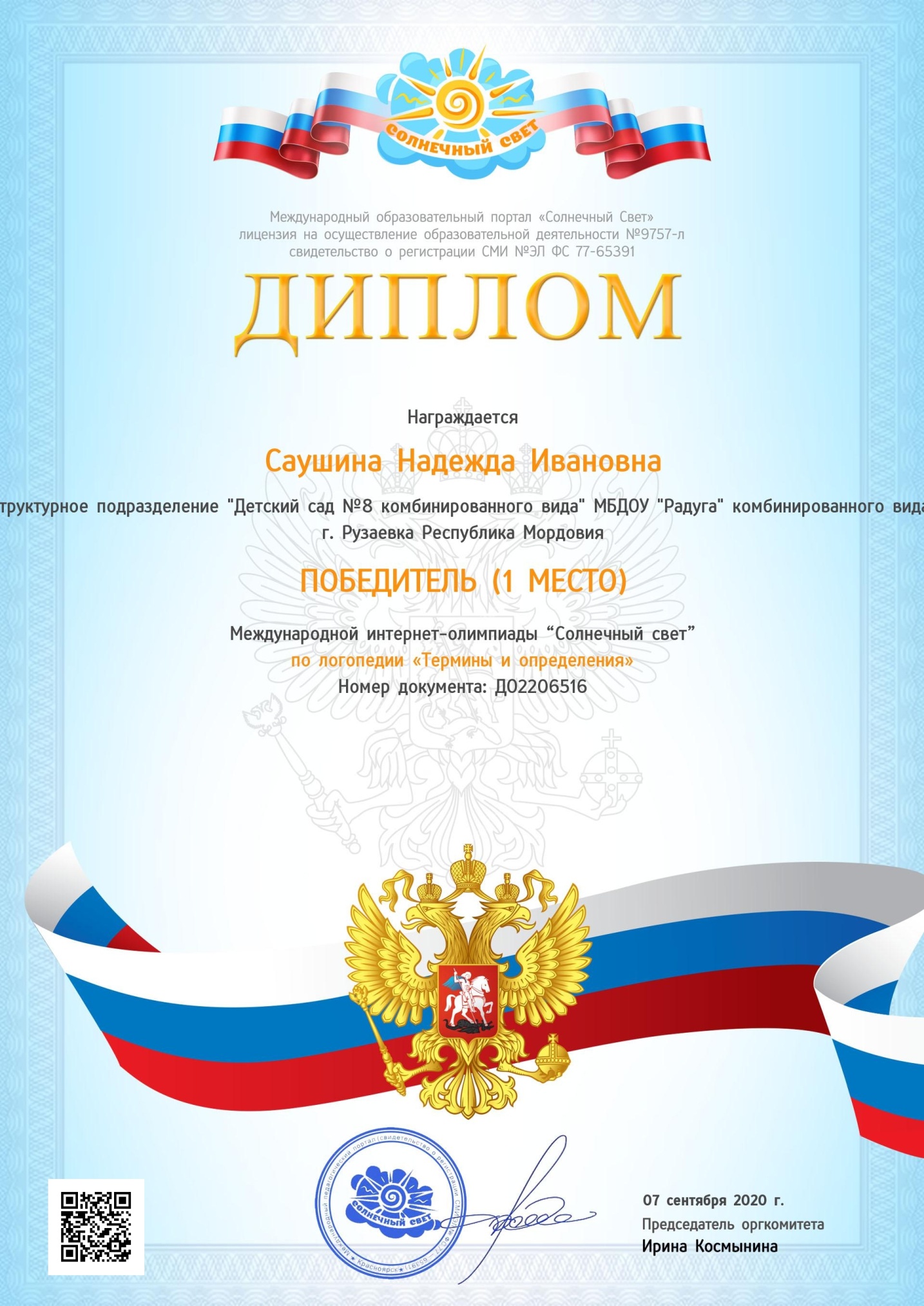 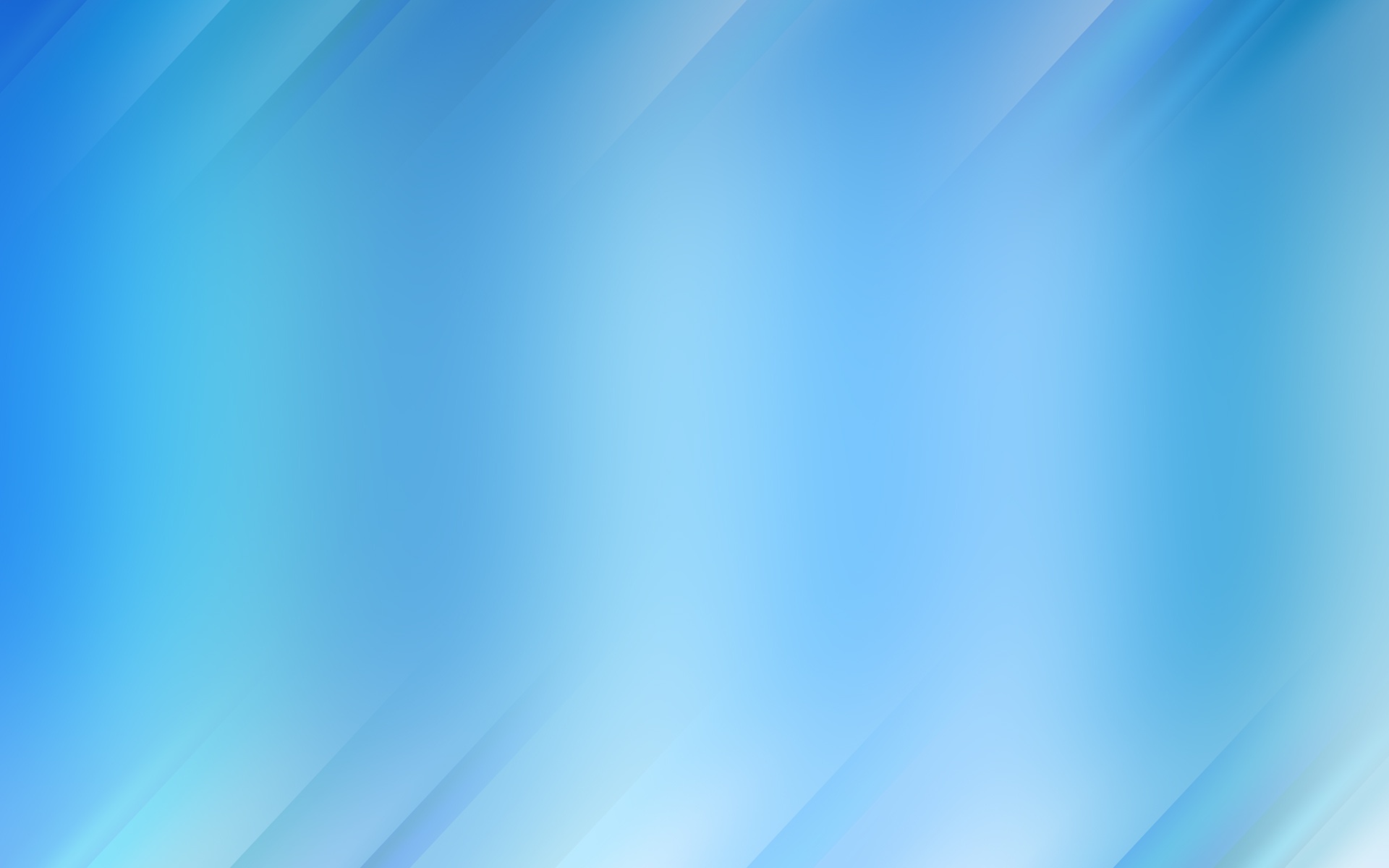 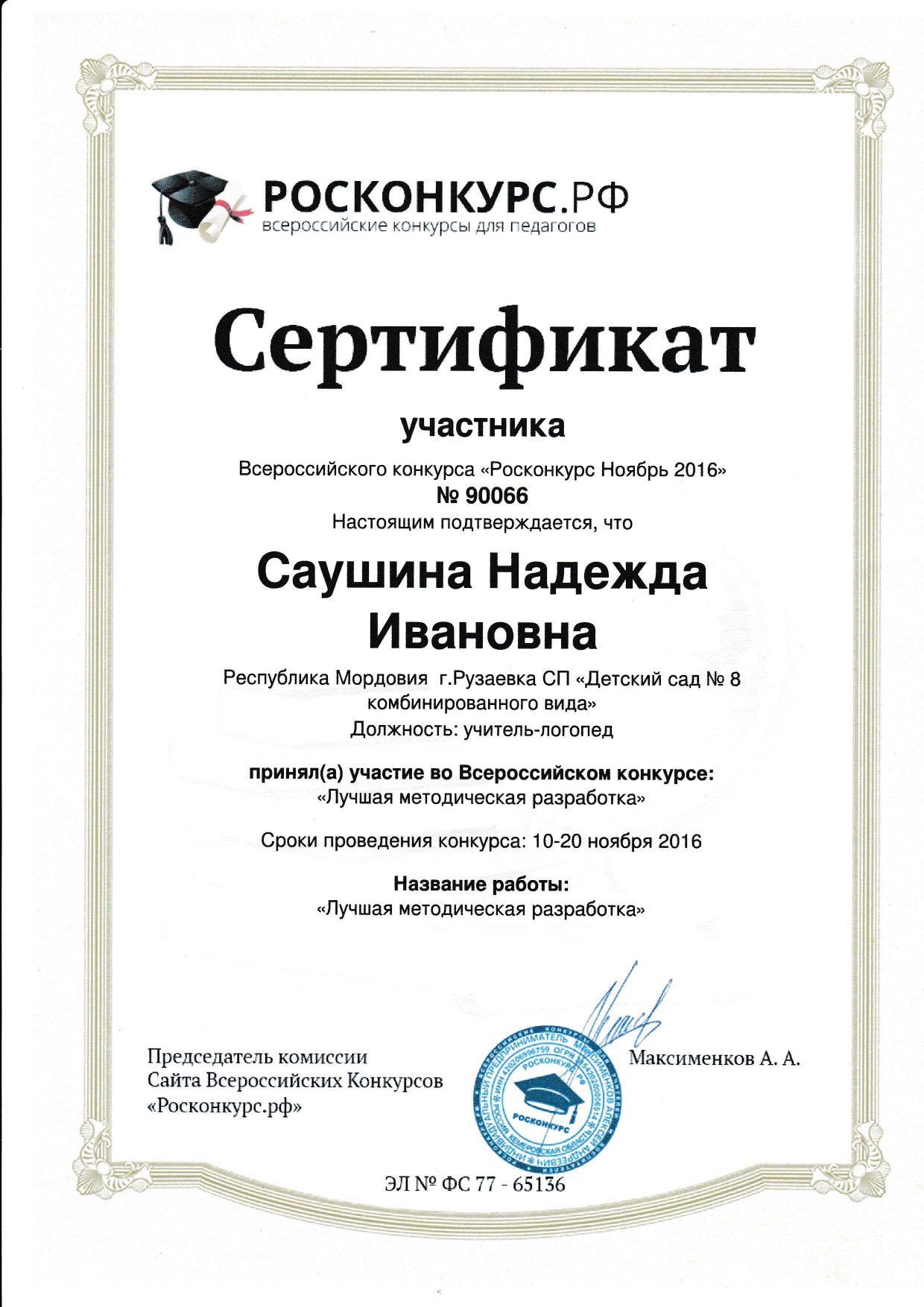 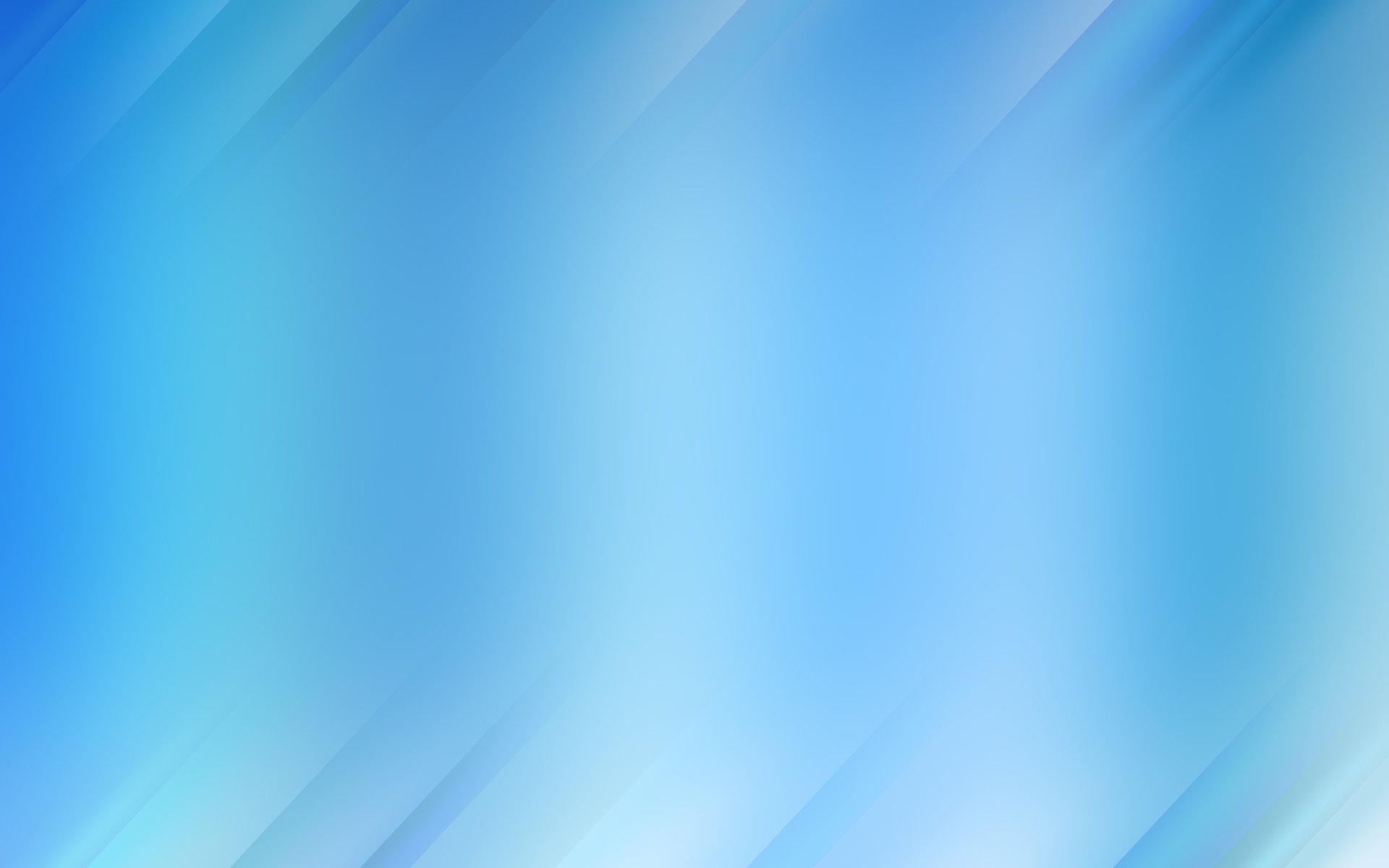 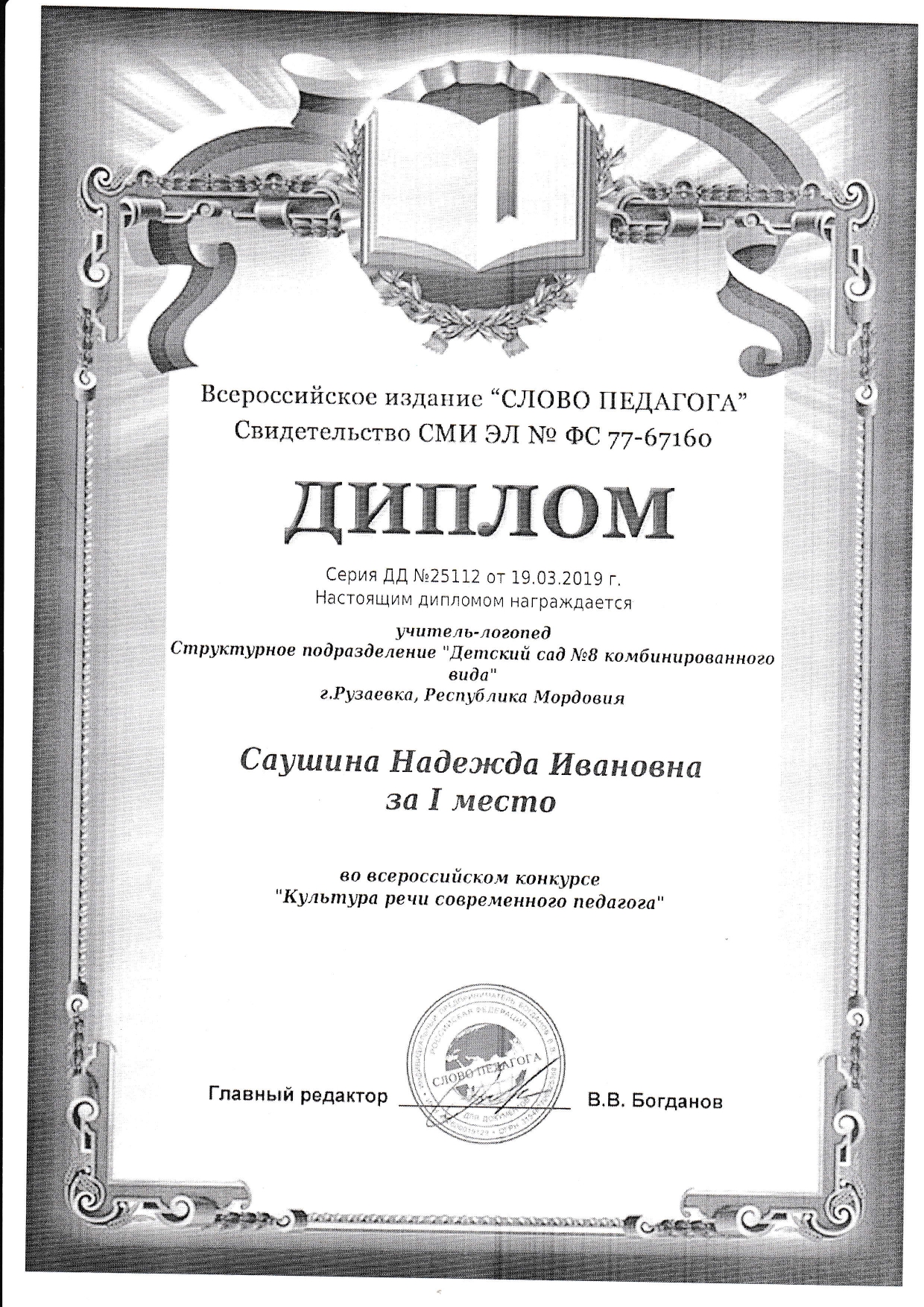 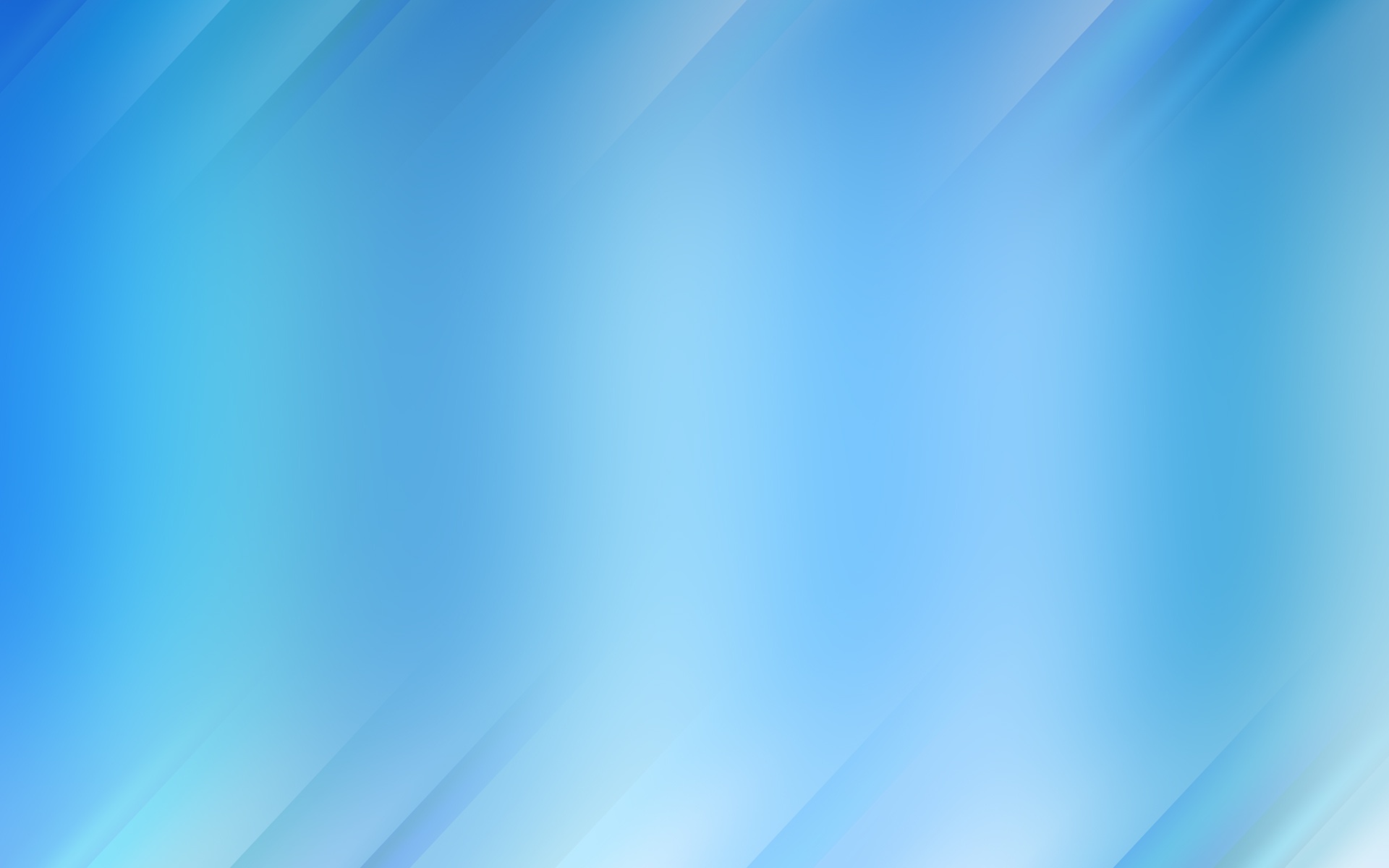 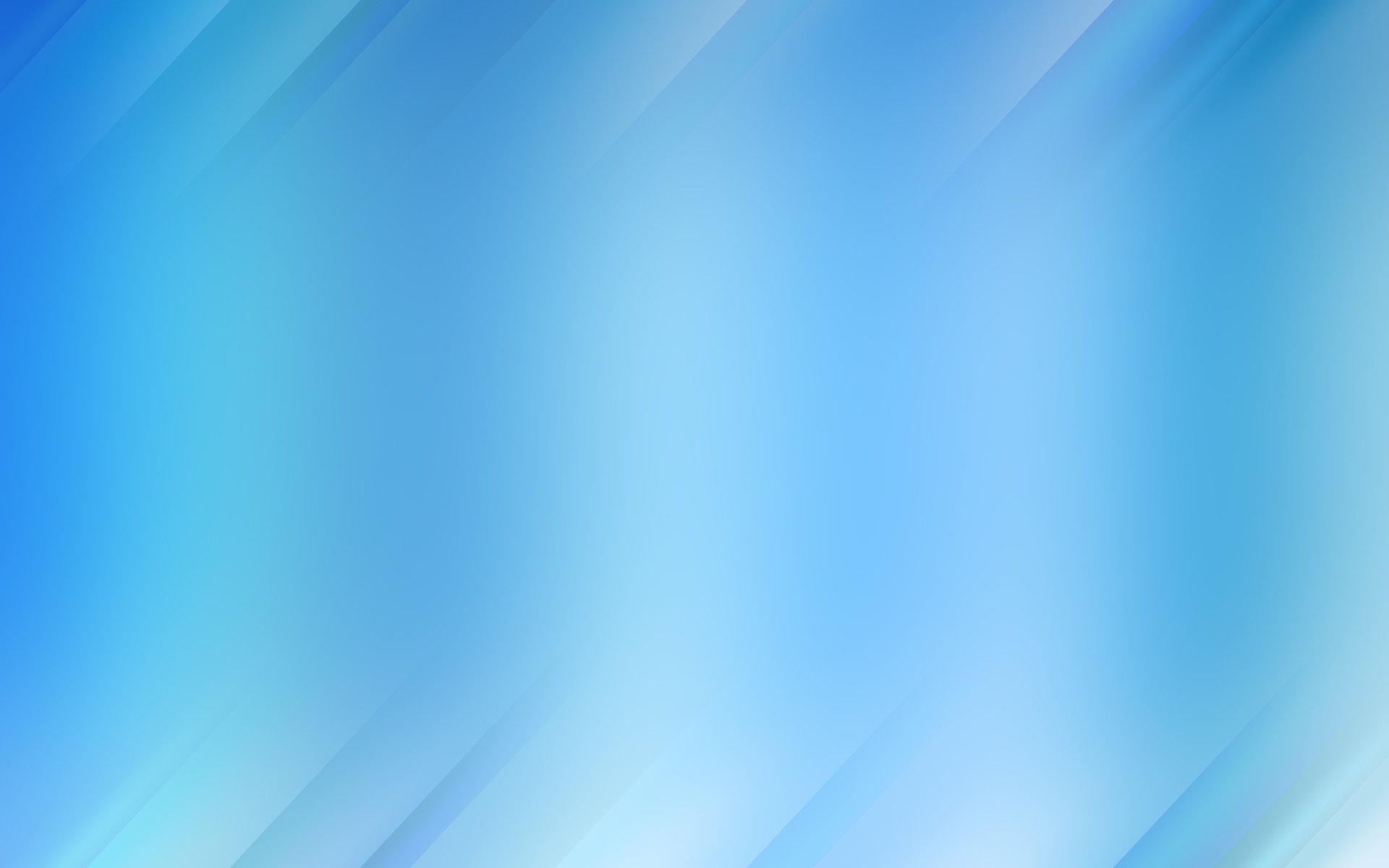 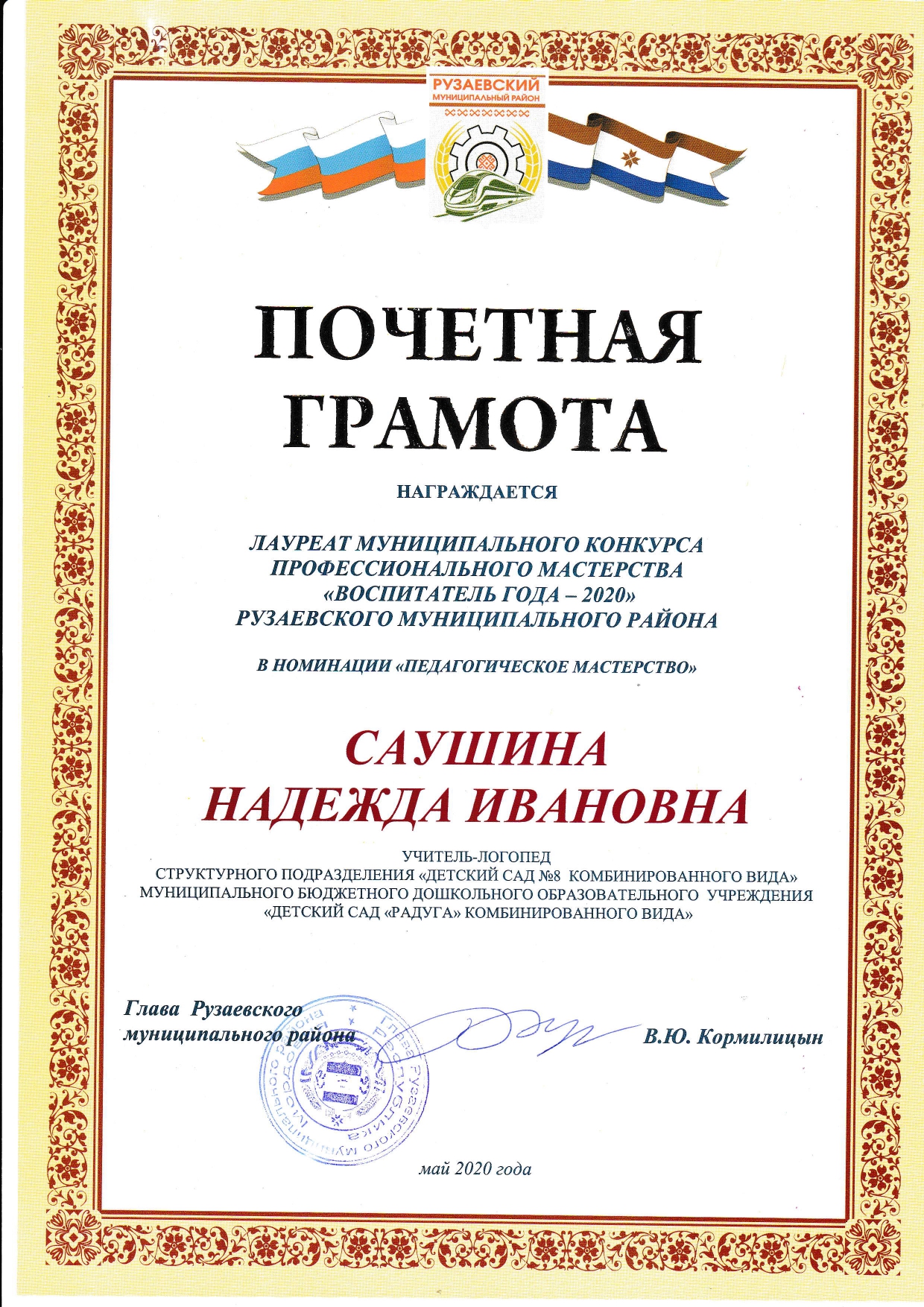 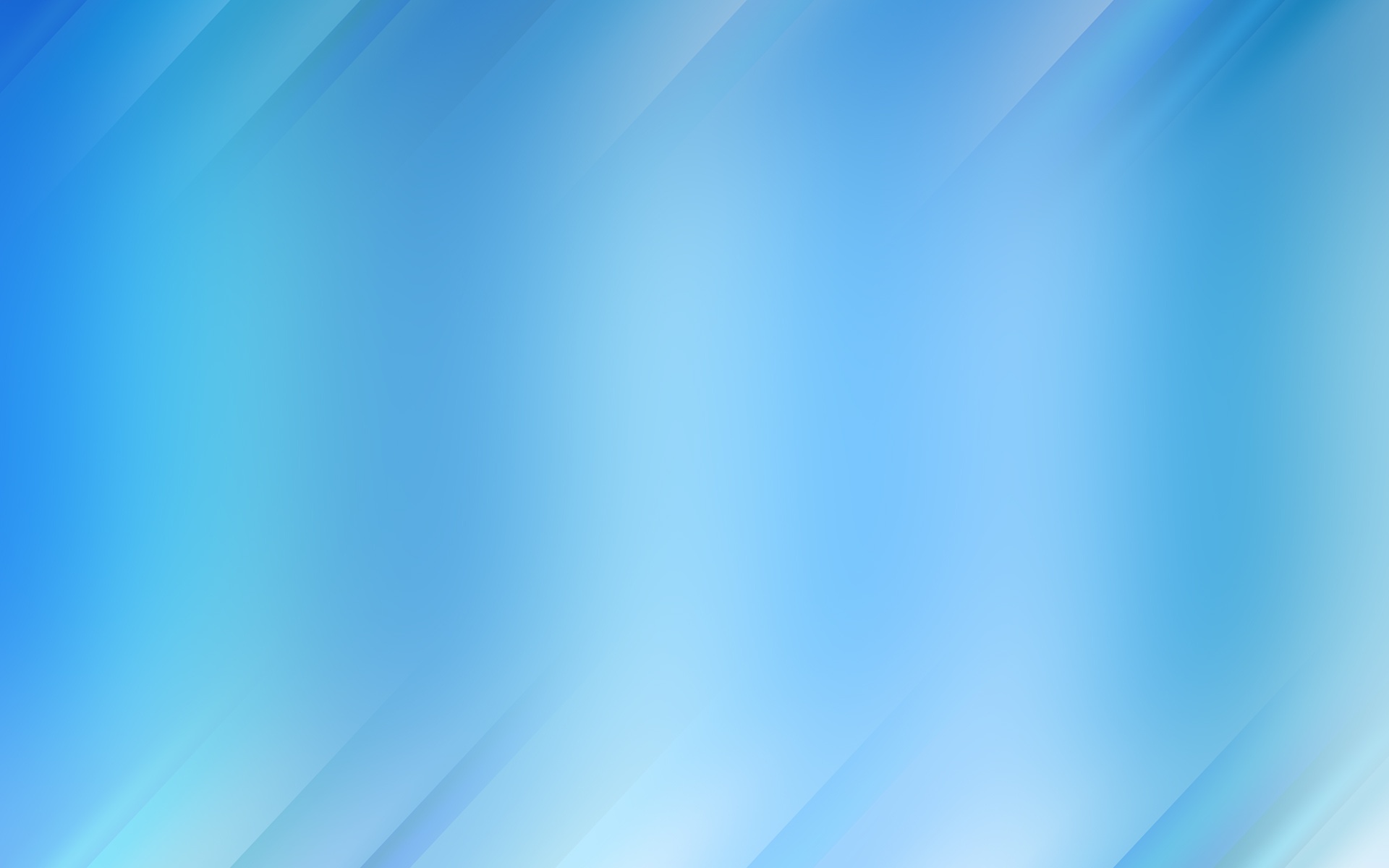 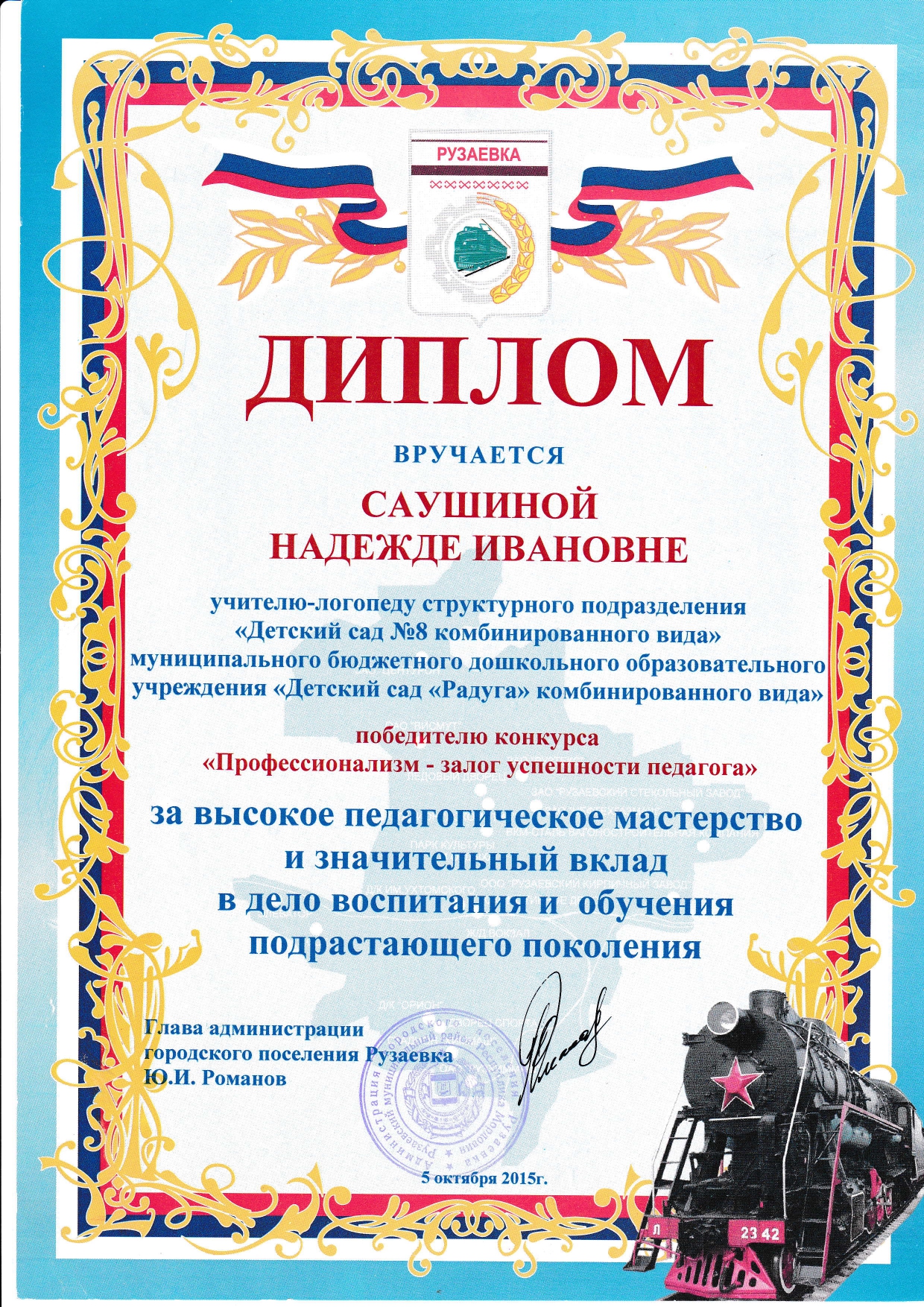 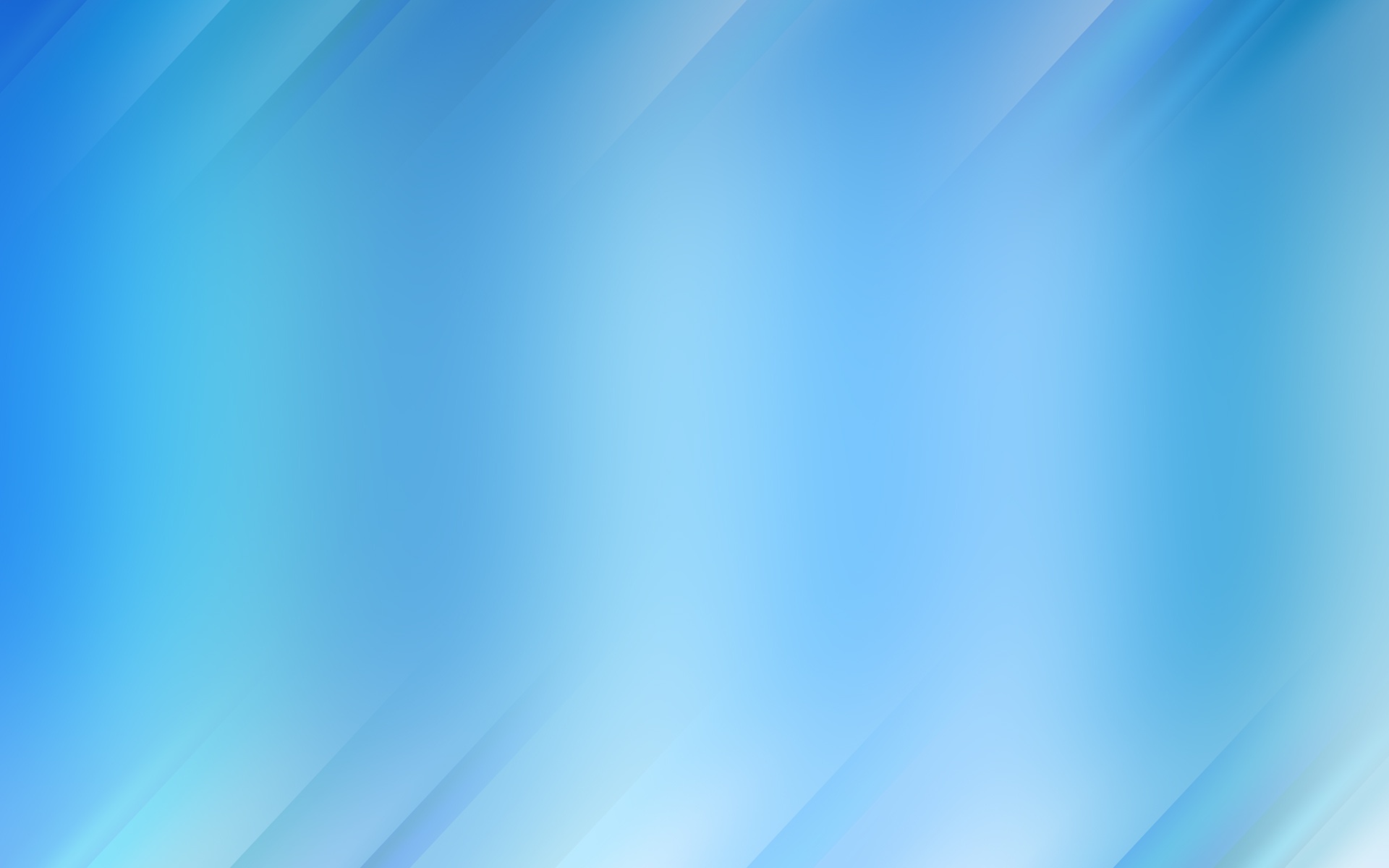 14. НАГРАДЫ И ПООЩРЕНИЯ
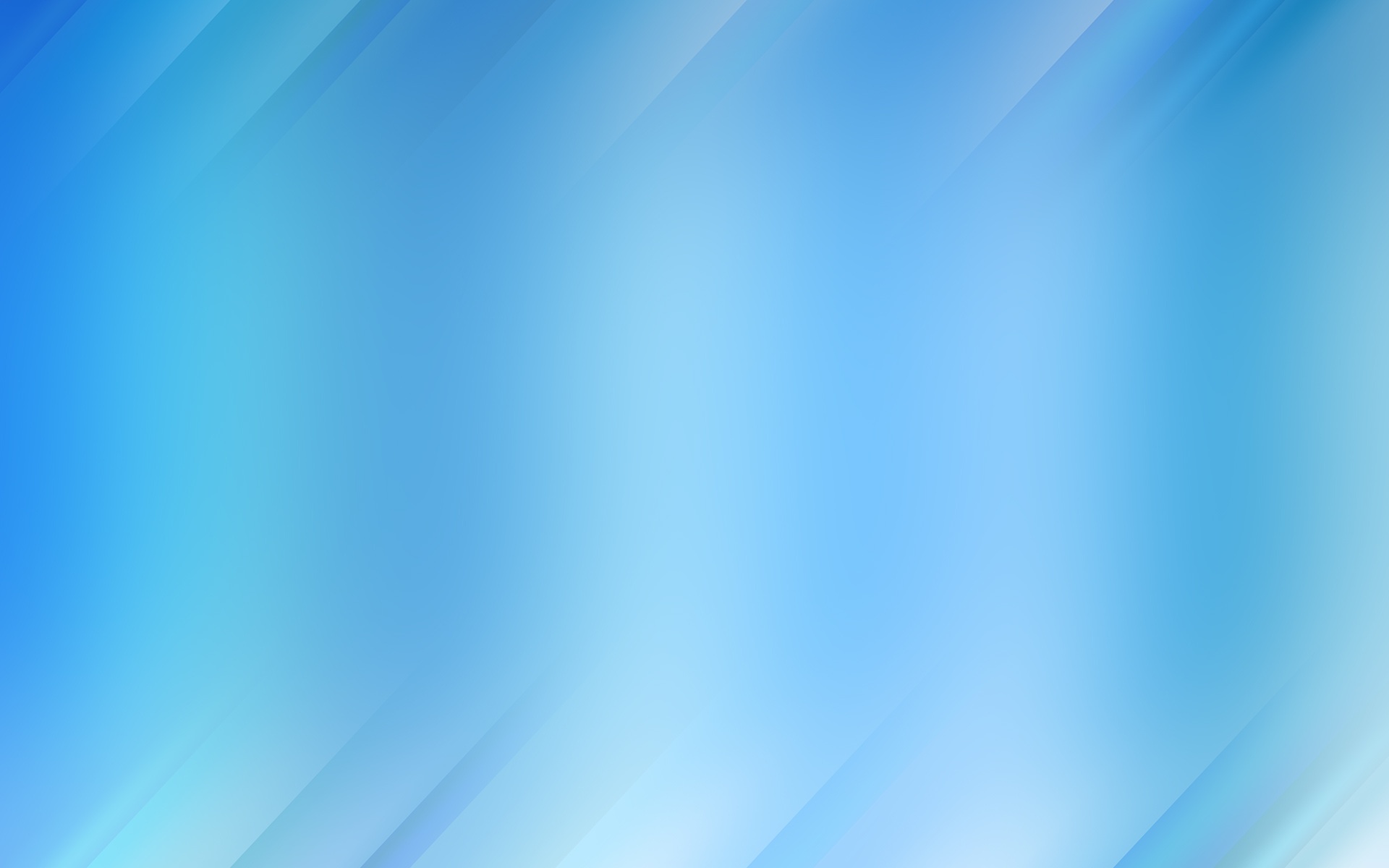 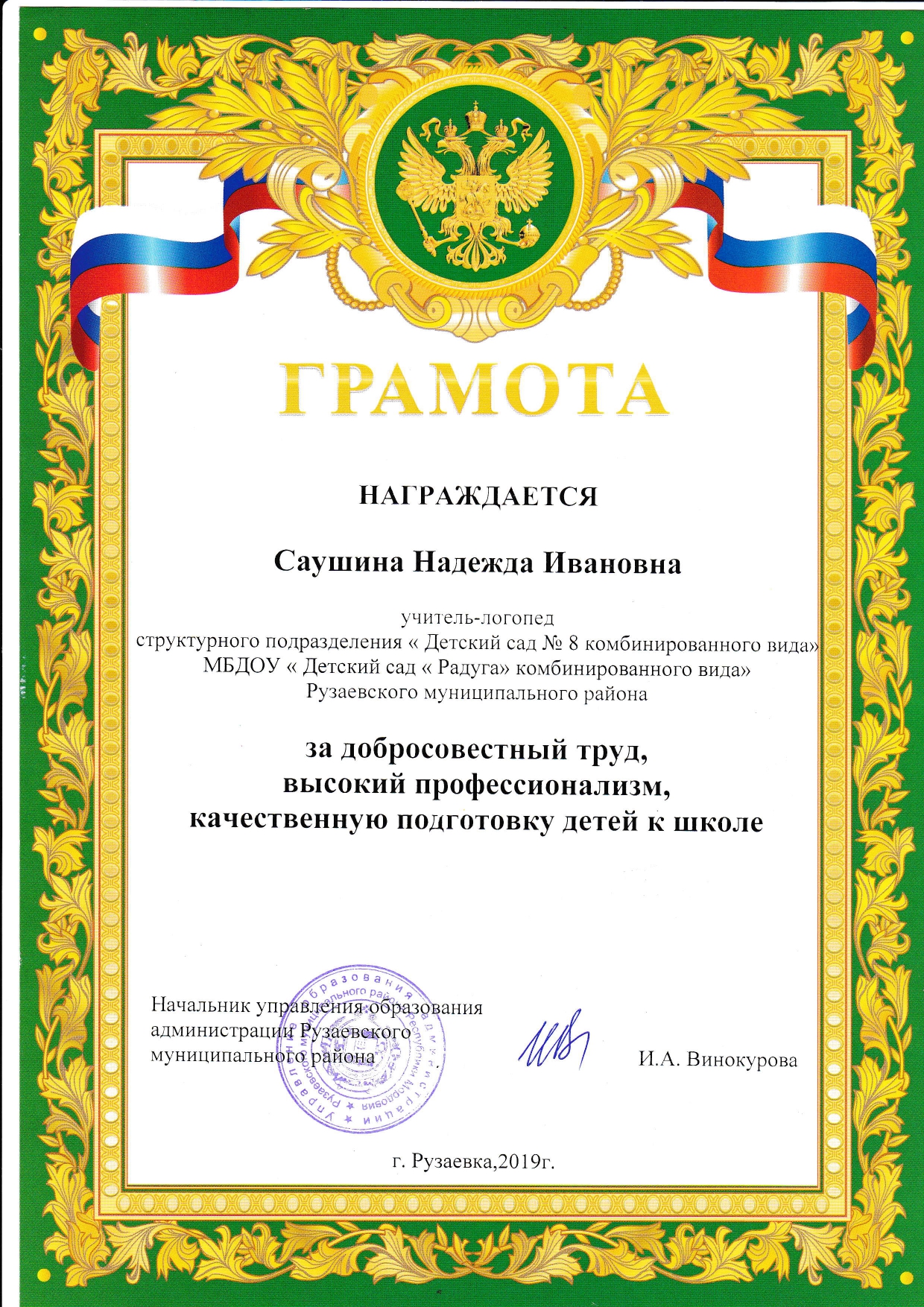 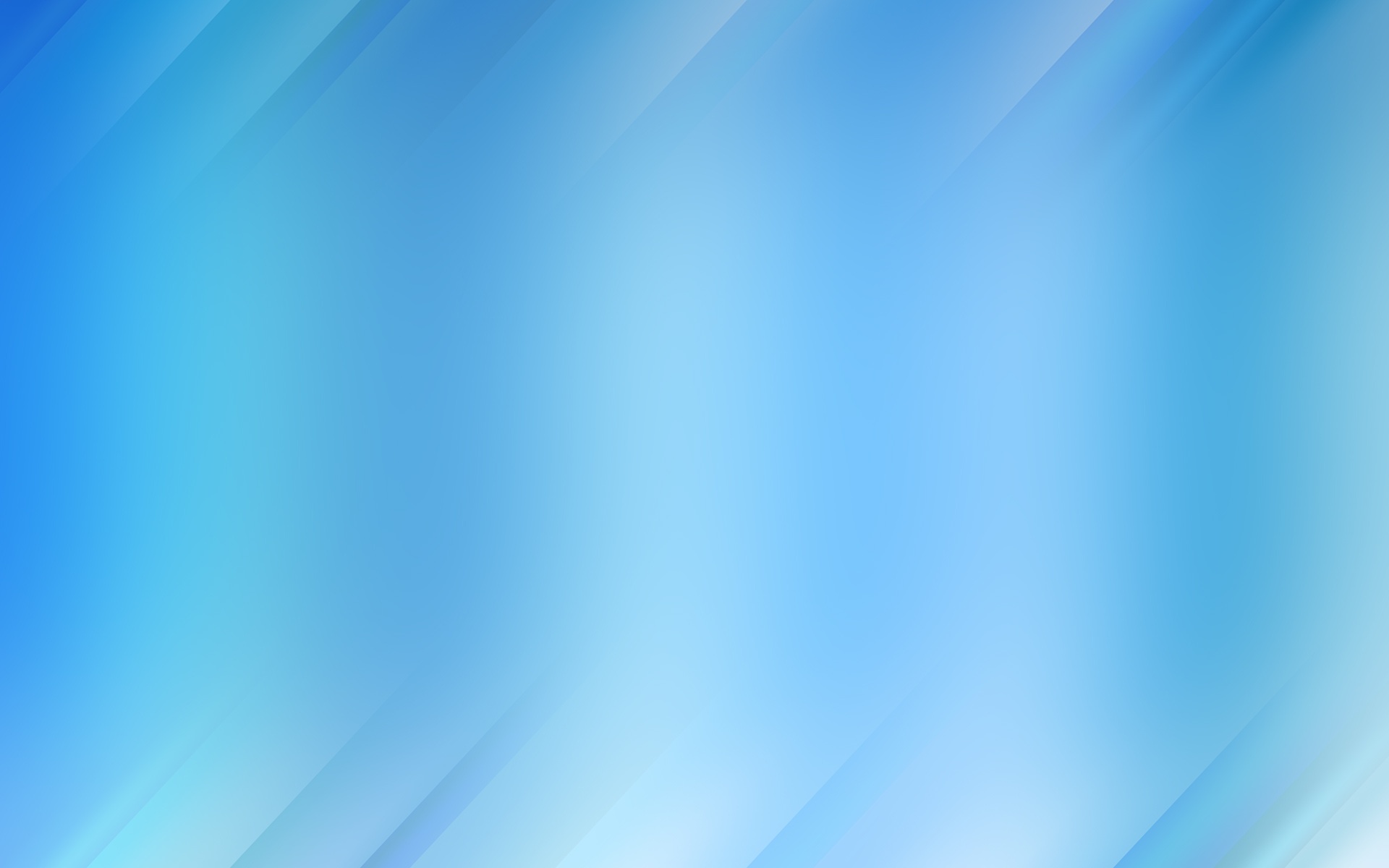 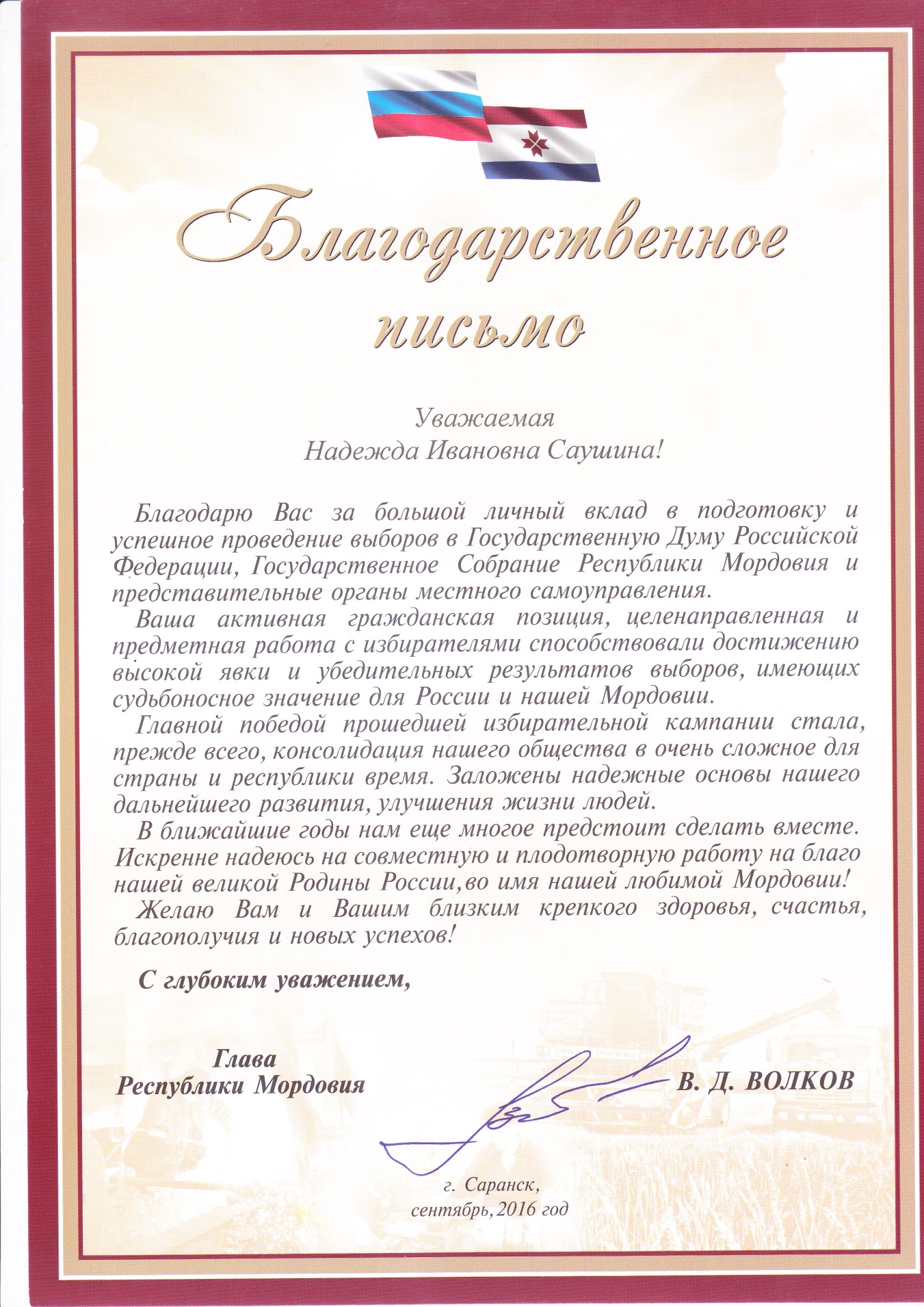 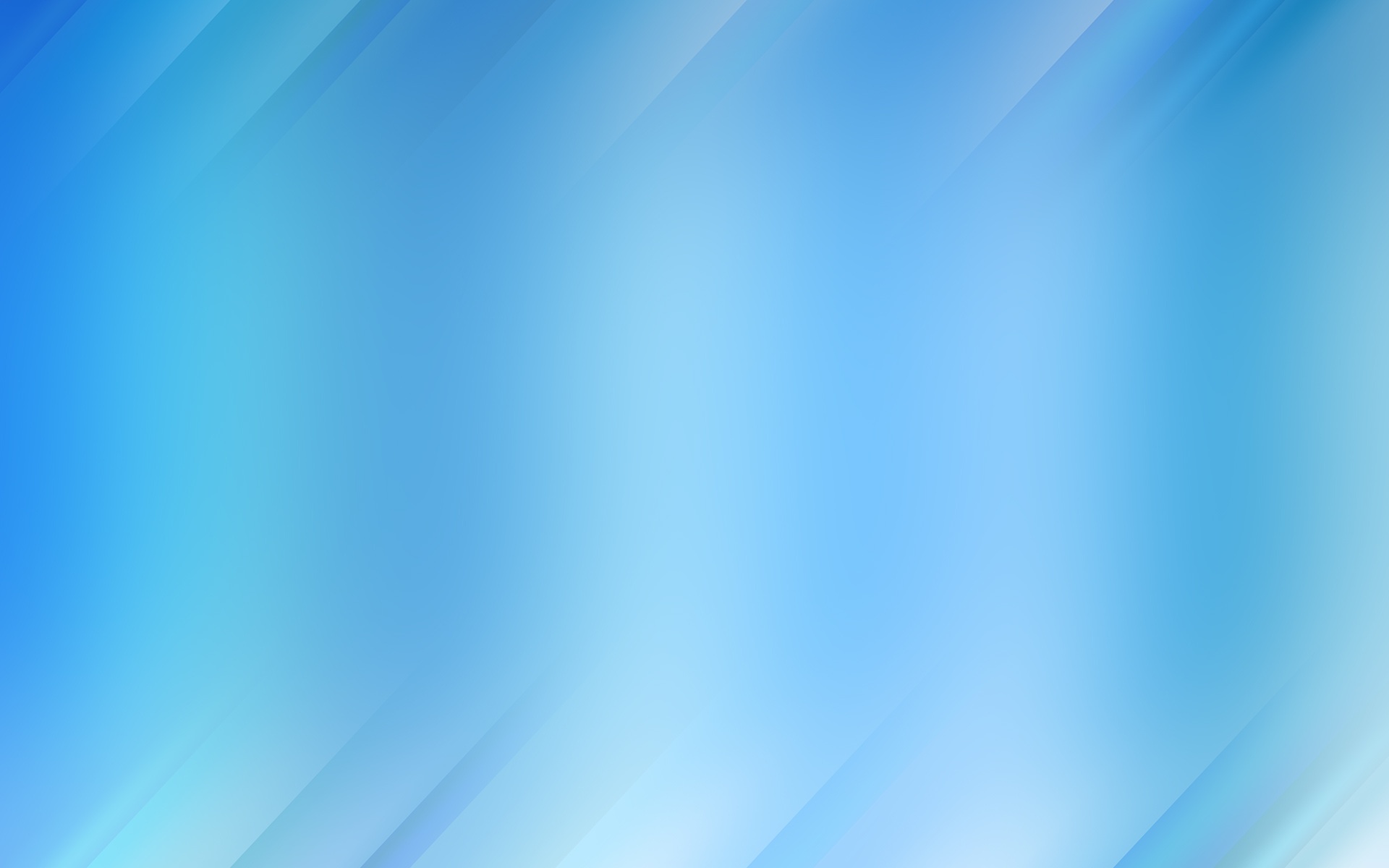 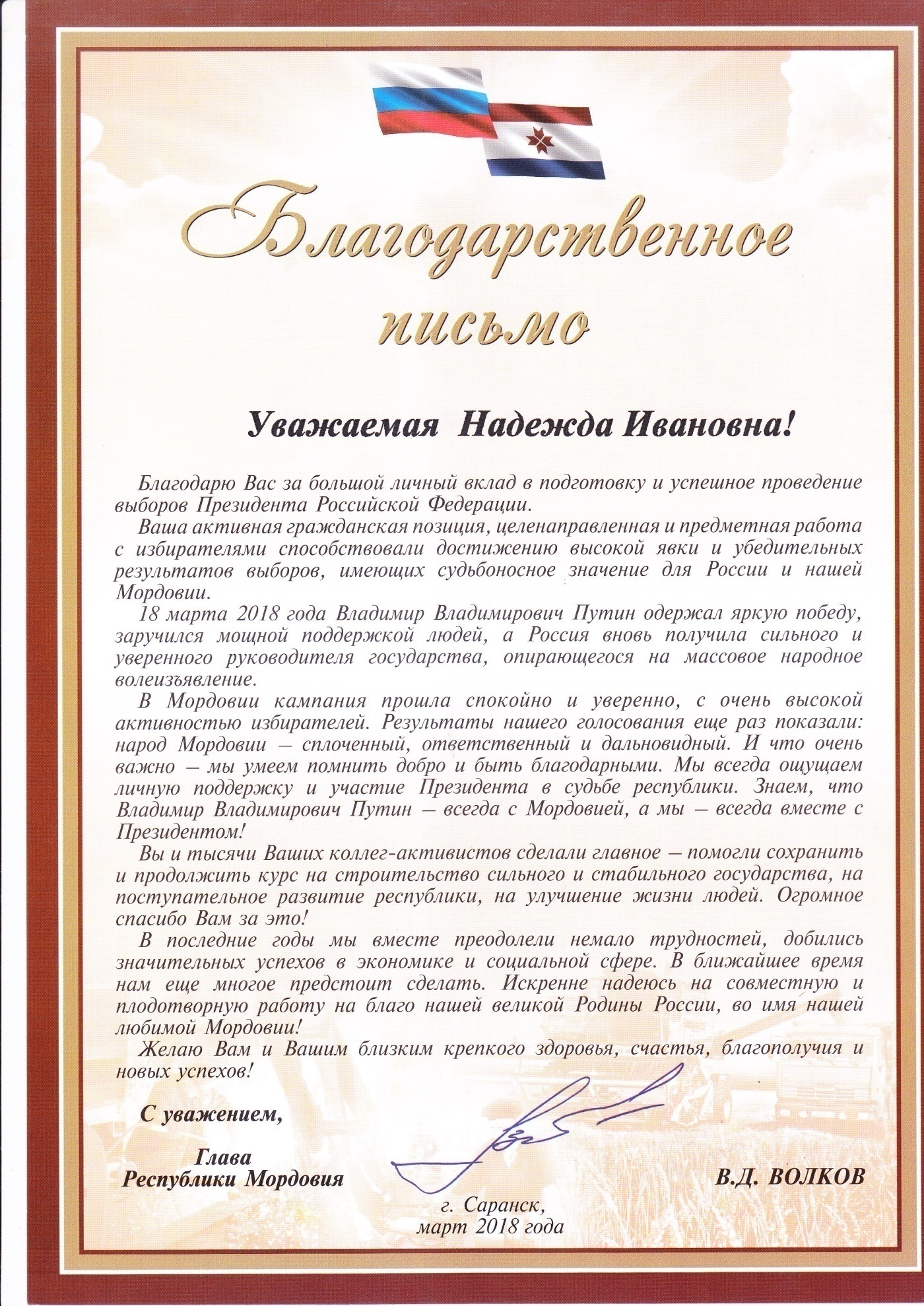 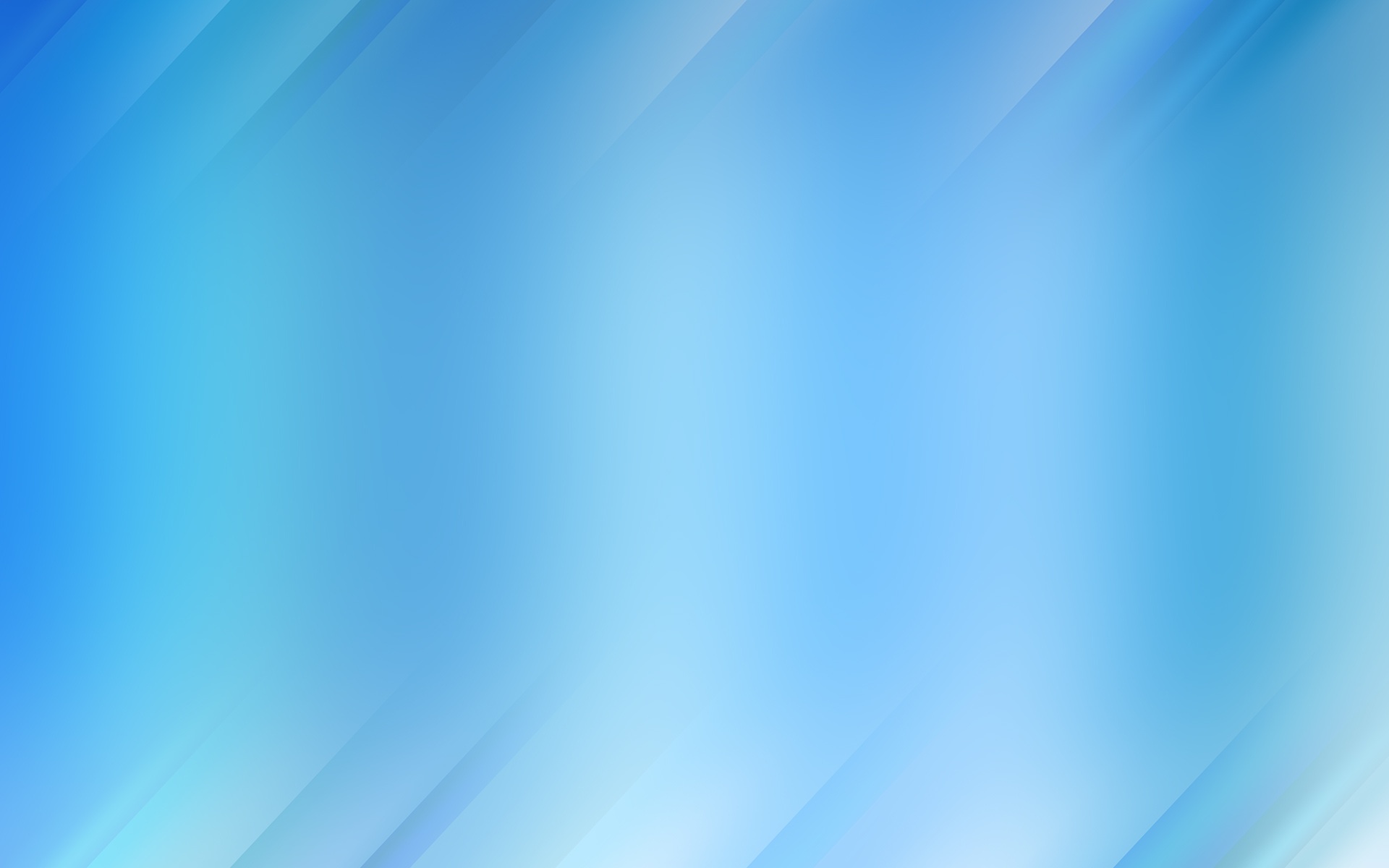 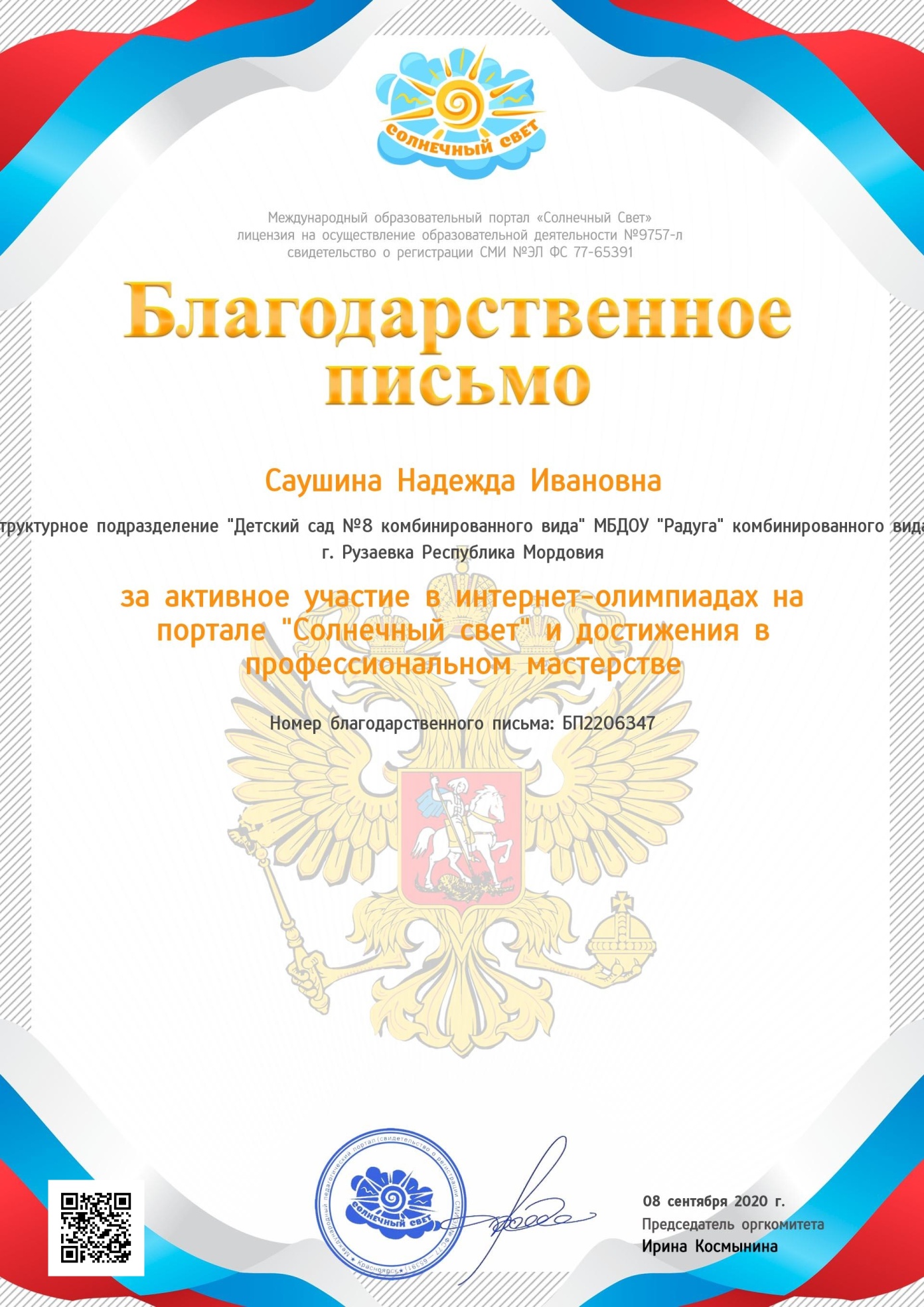 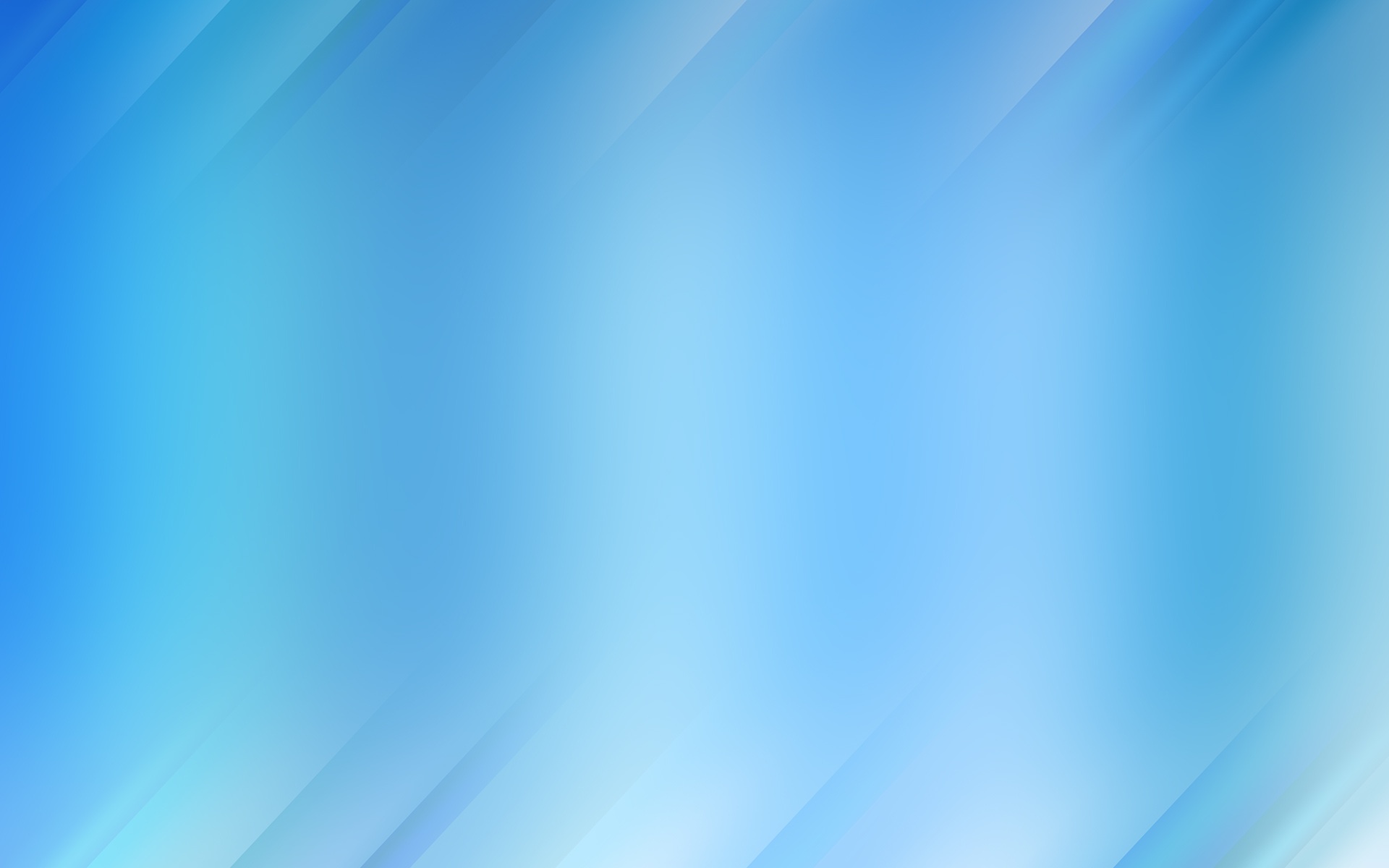 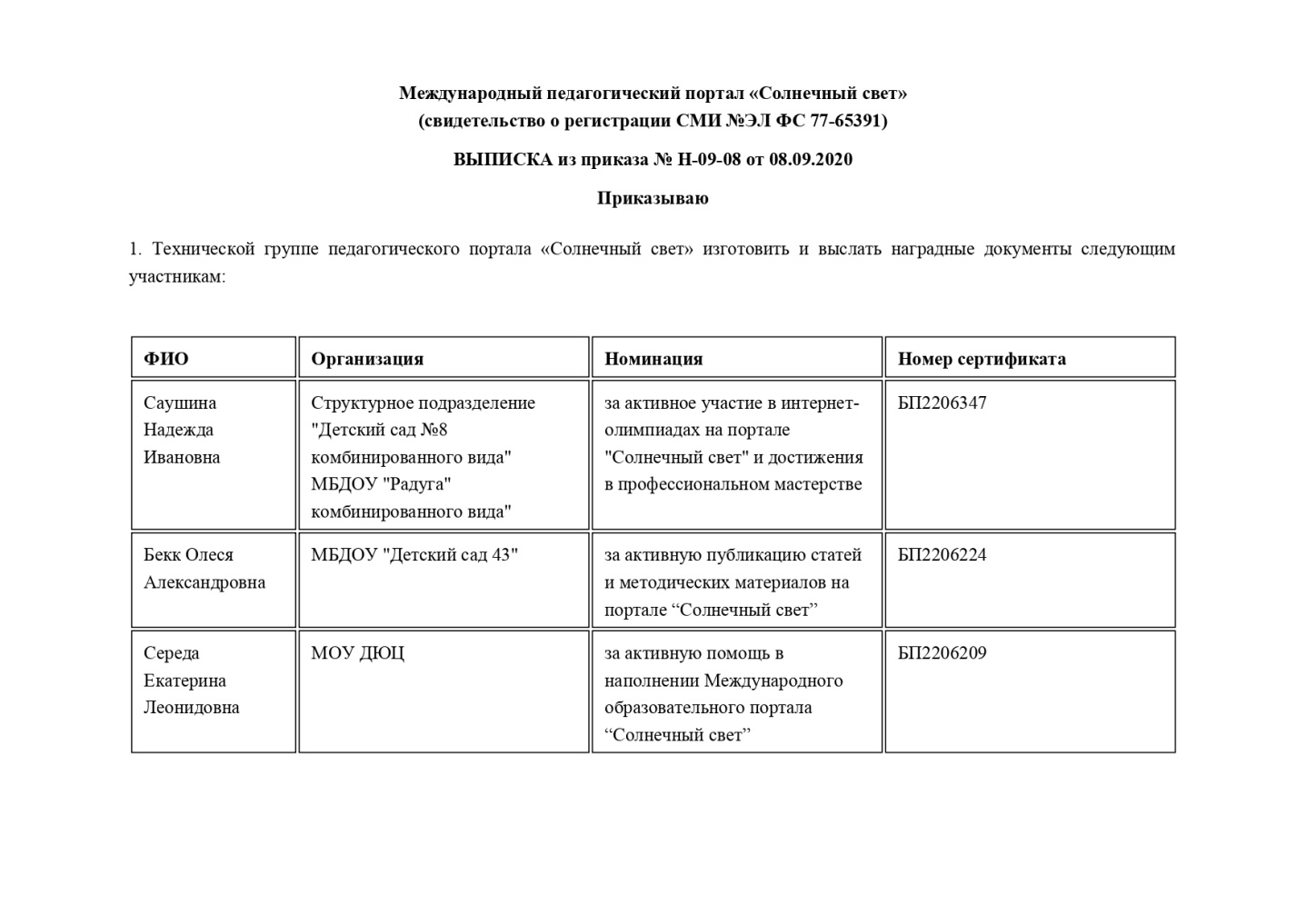 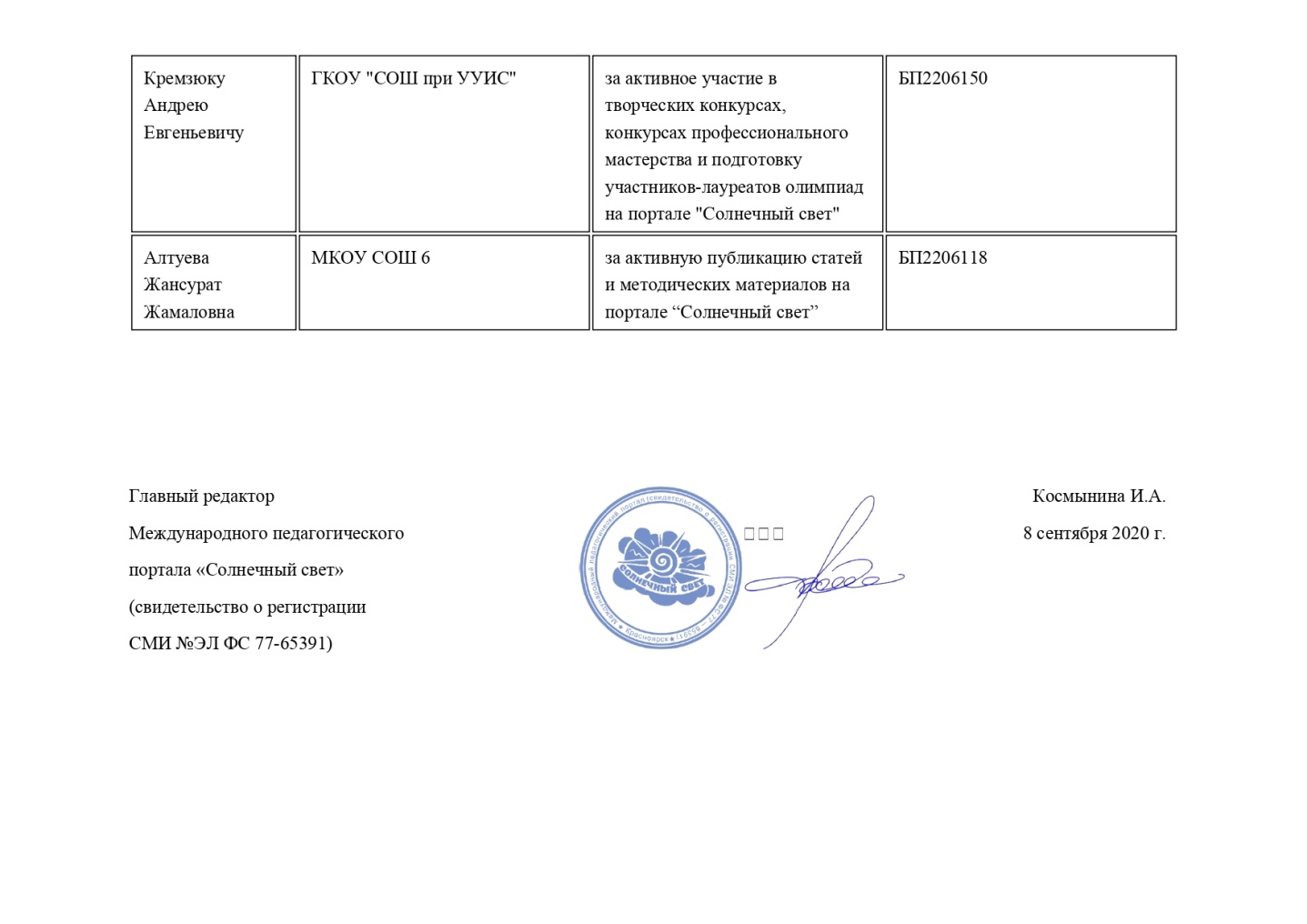 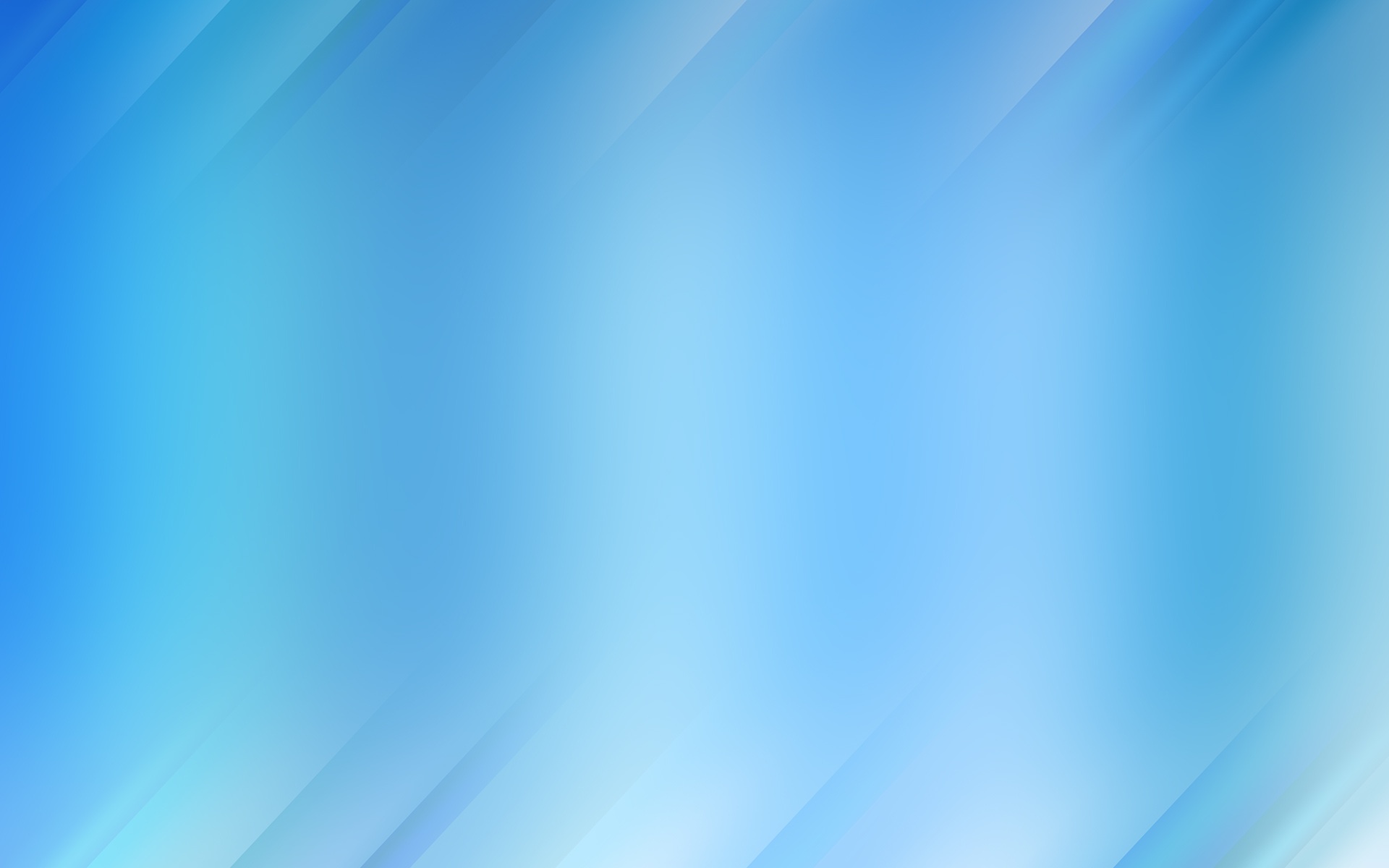 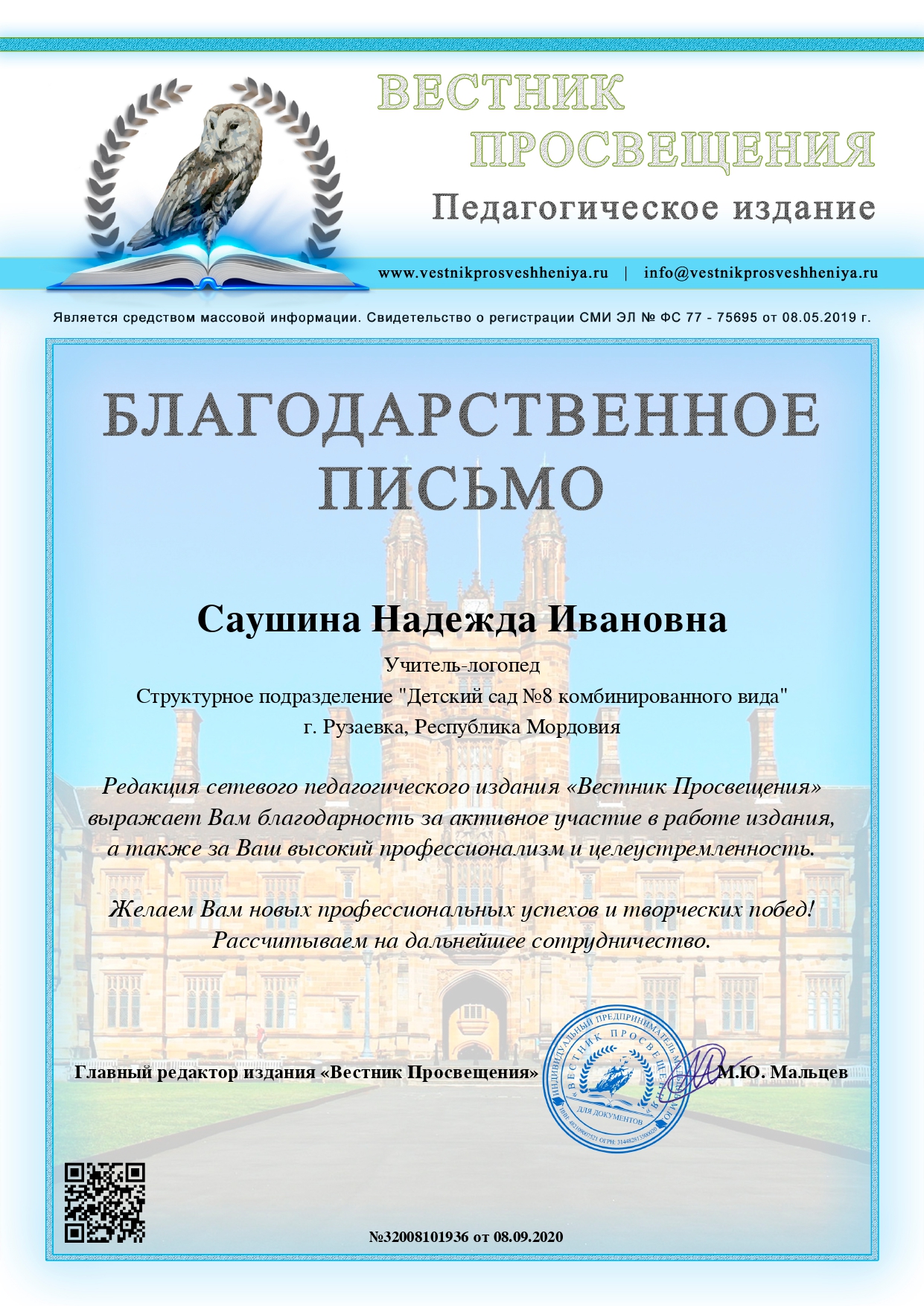